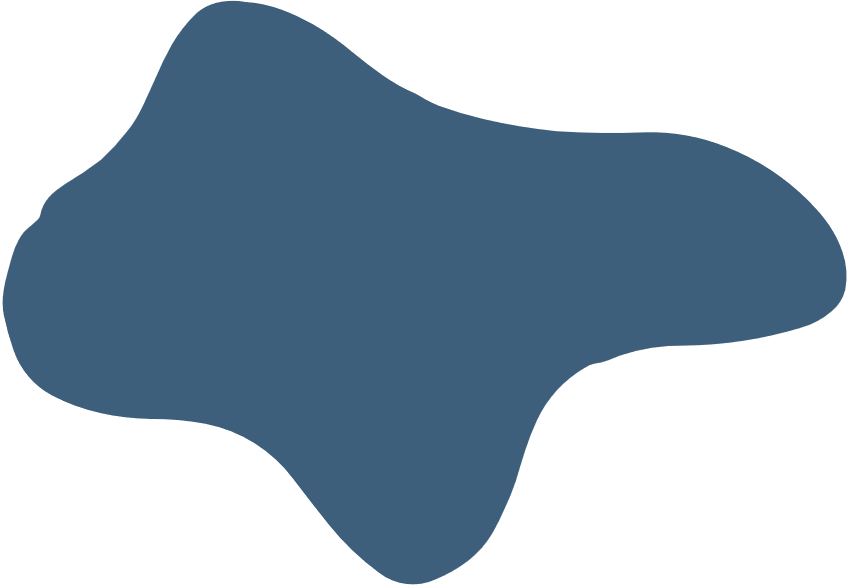 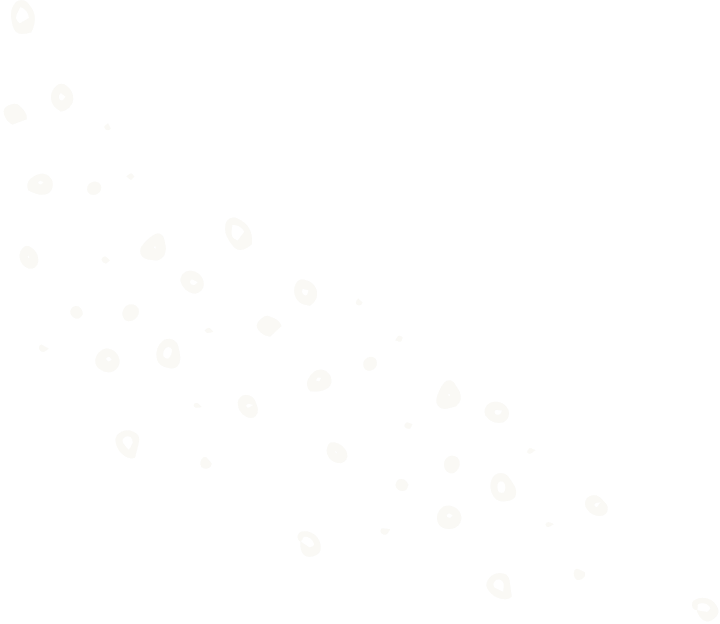 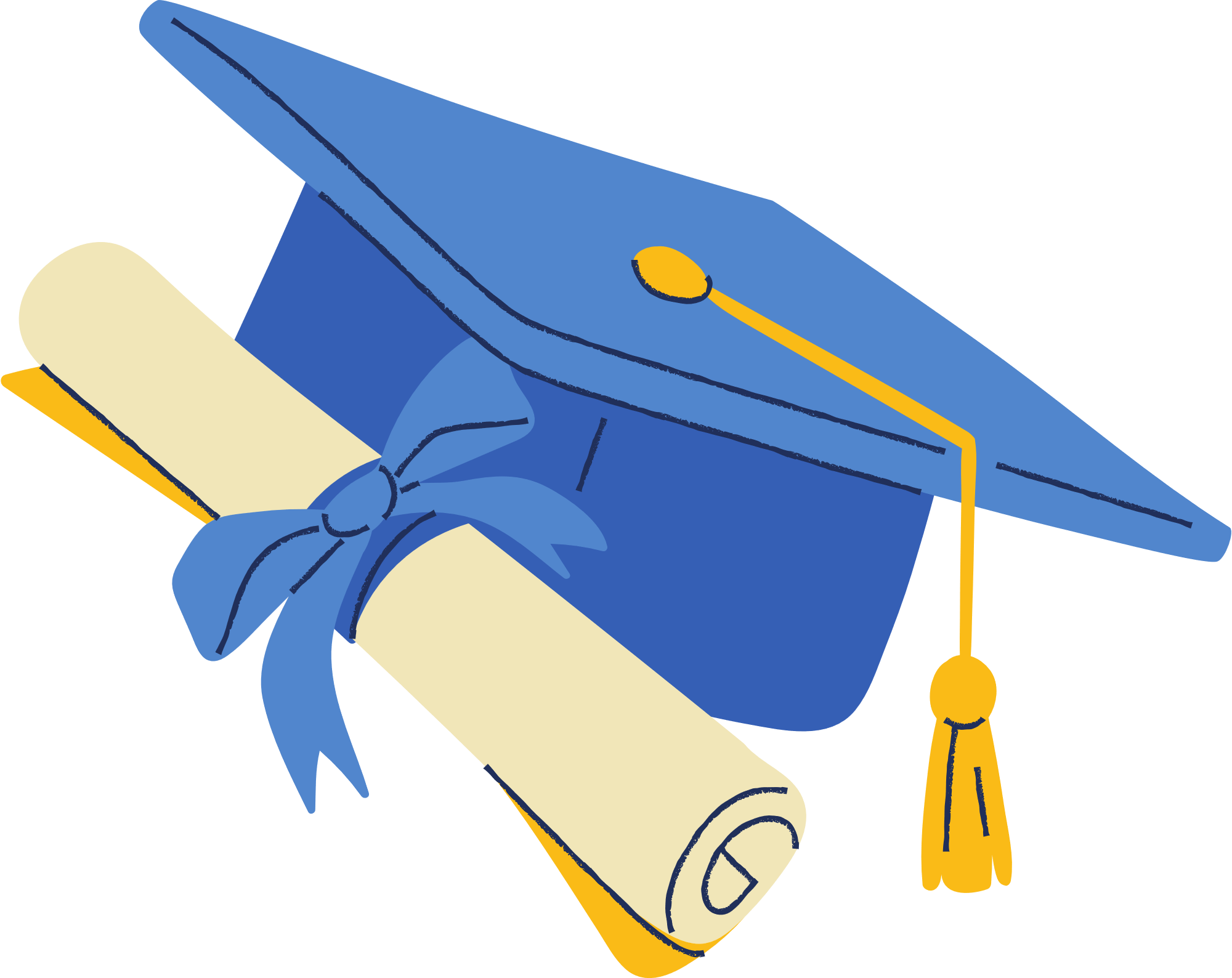 KHỞI ĐỘNG
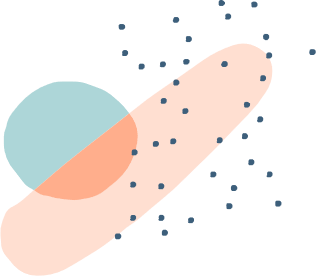 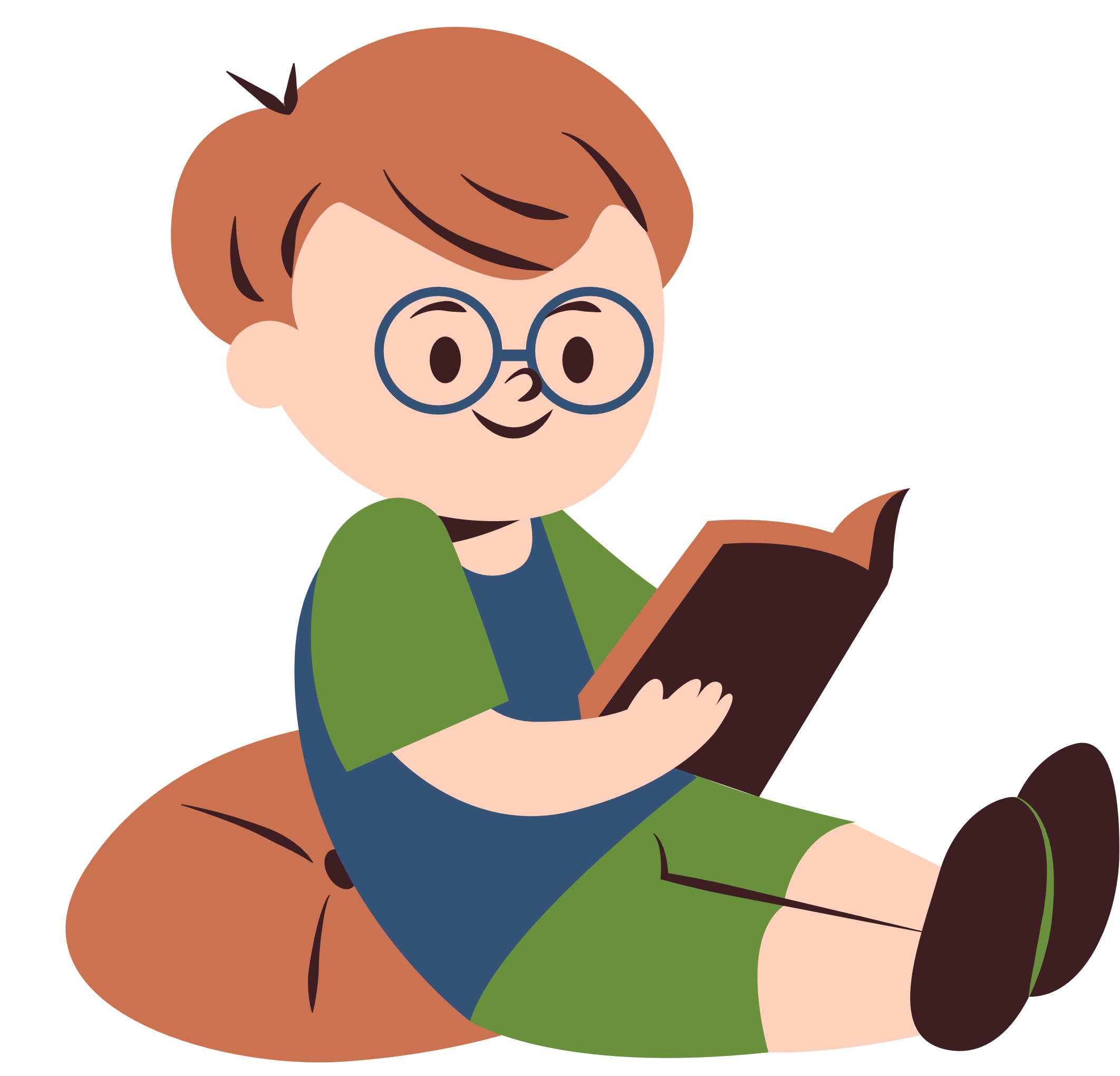 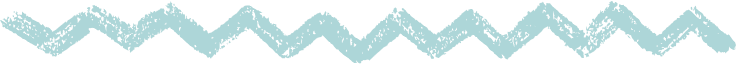 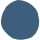 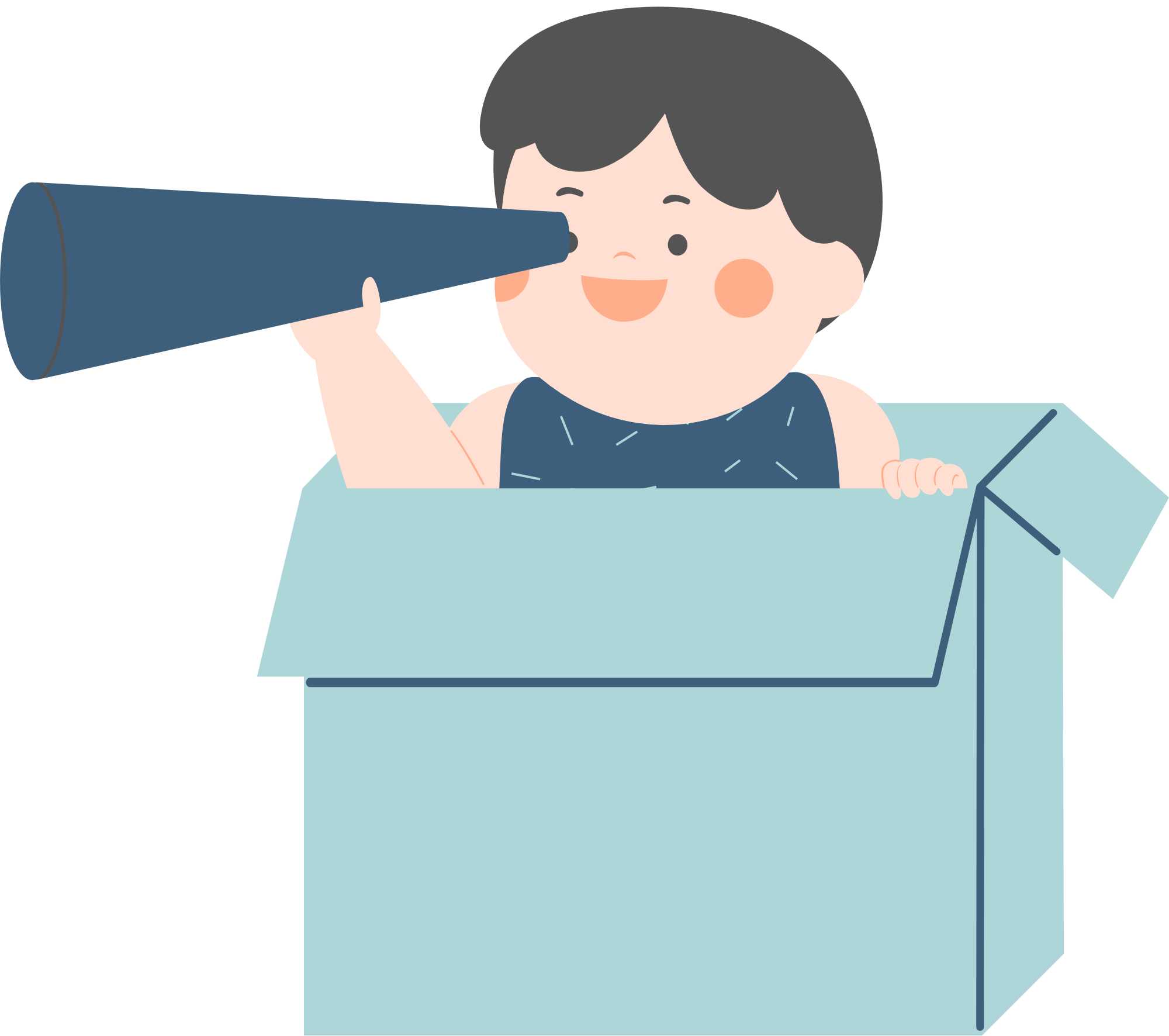 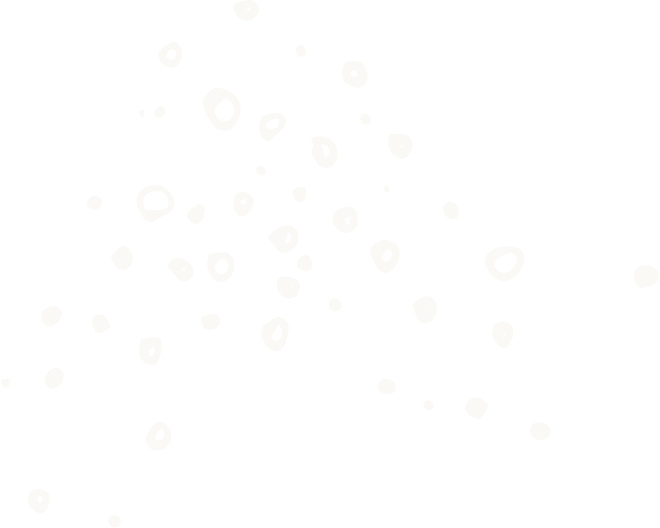 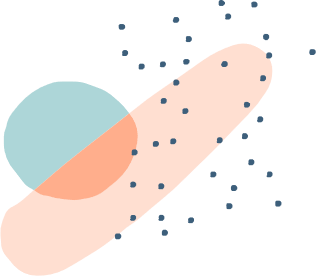 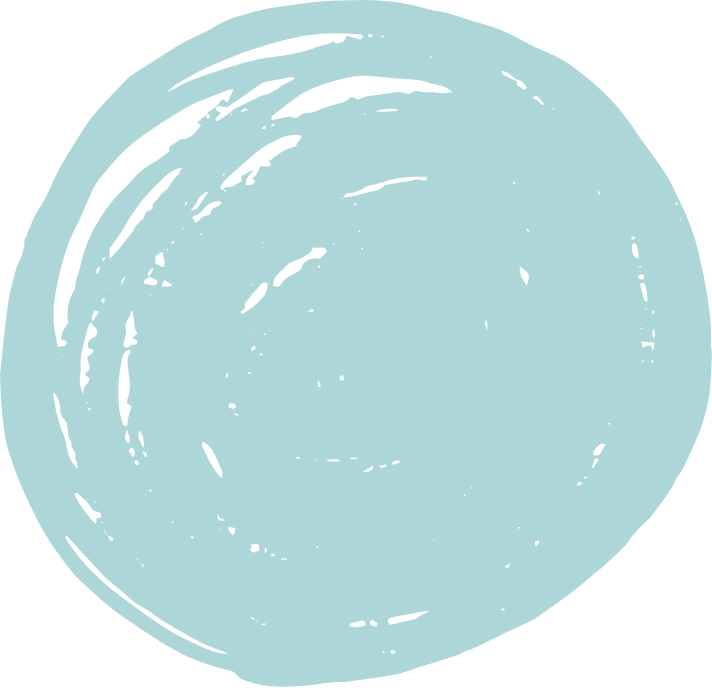 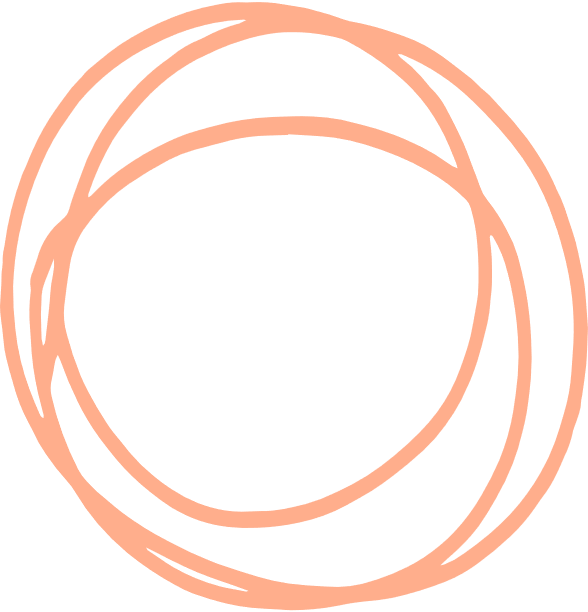 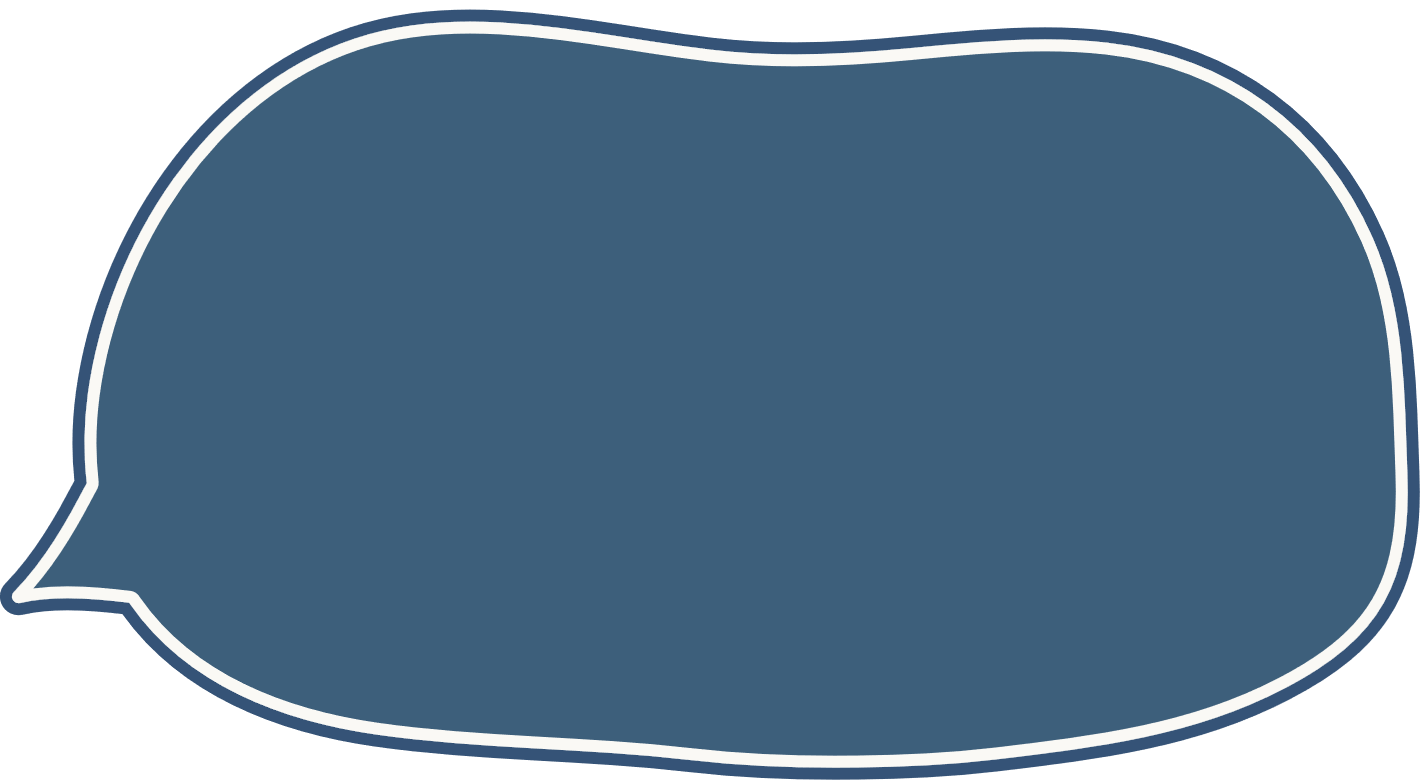 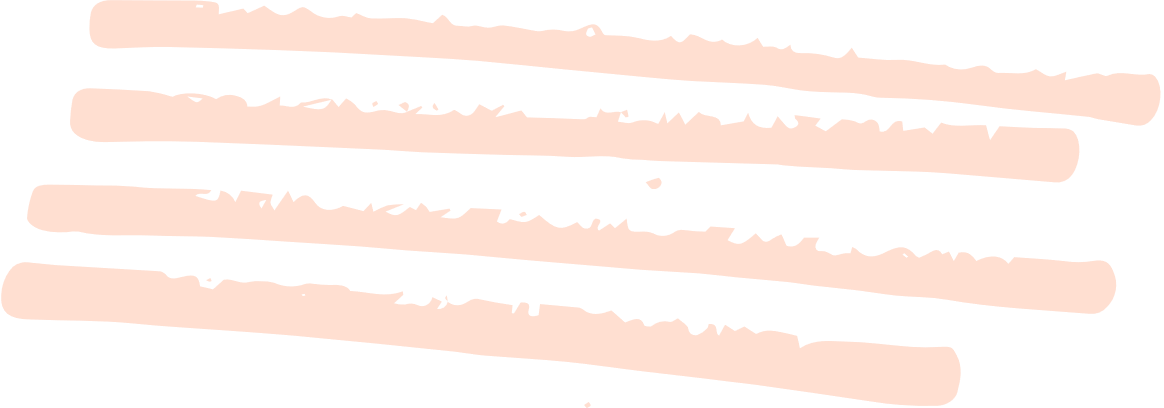 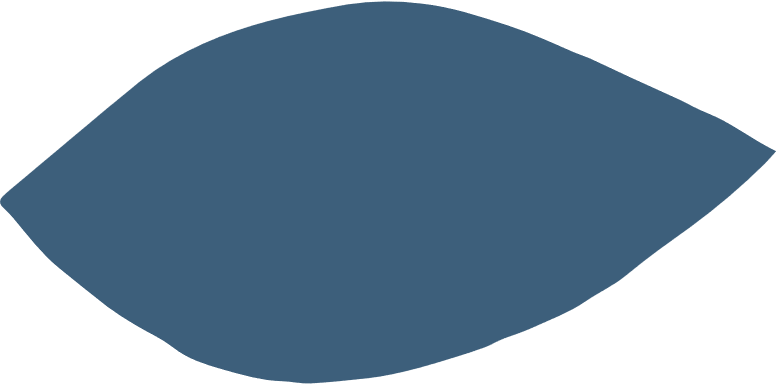 TRẢI NGHIỆM CÙNG SÁCH
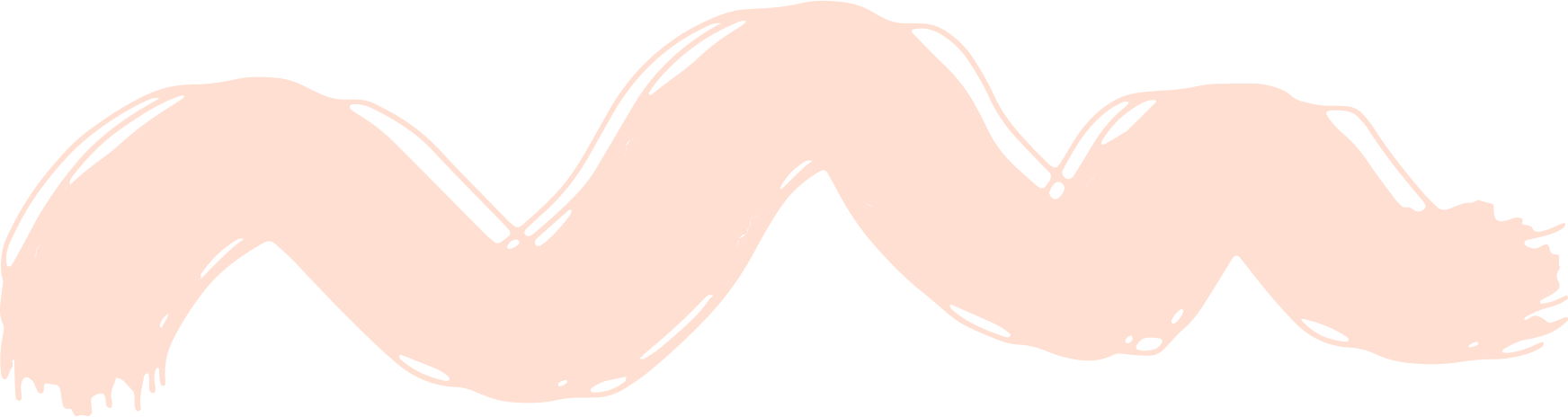 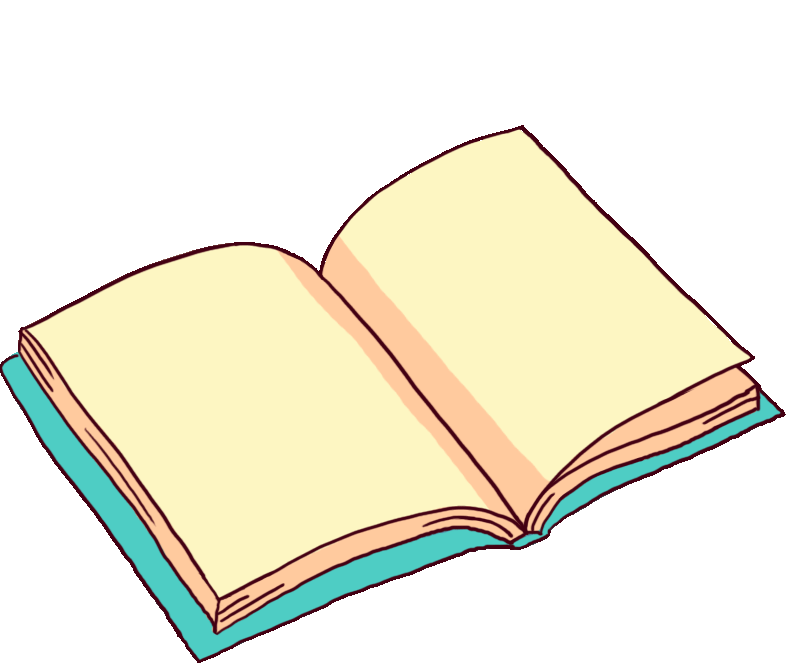 Em thích đọc sách thuộc thể loại nào? Vì sao em lại thích sách đó?
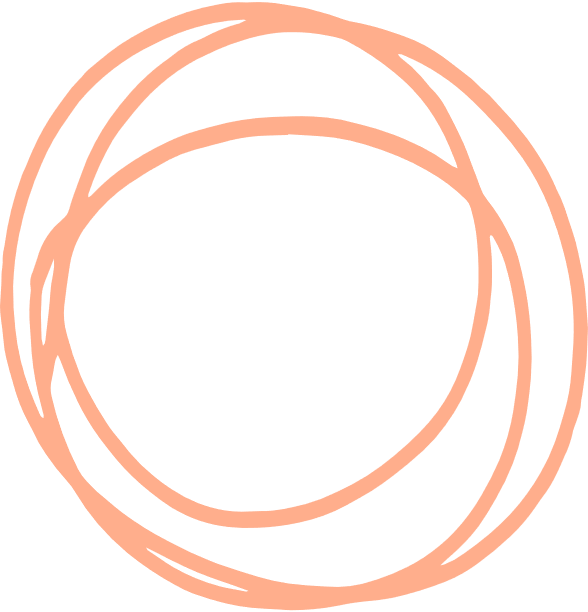 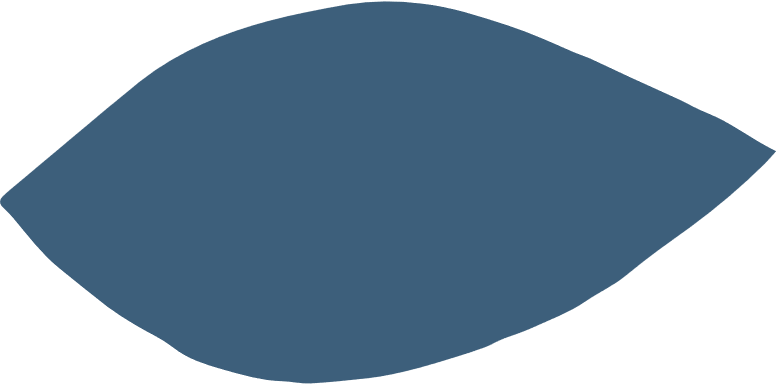 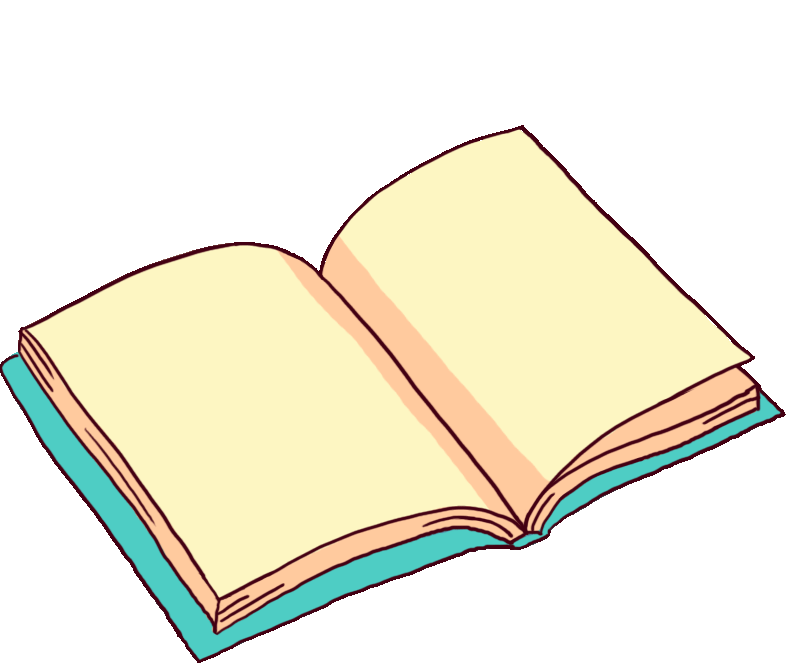 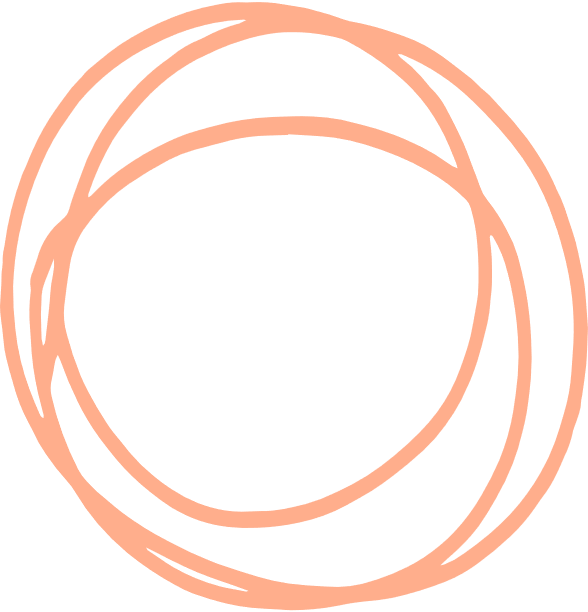 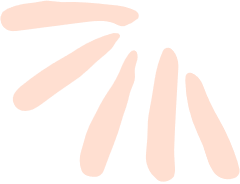 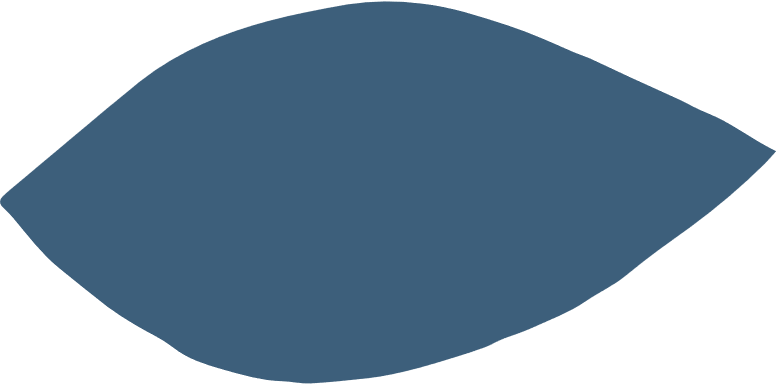 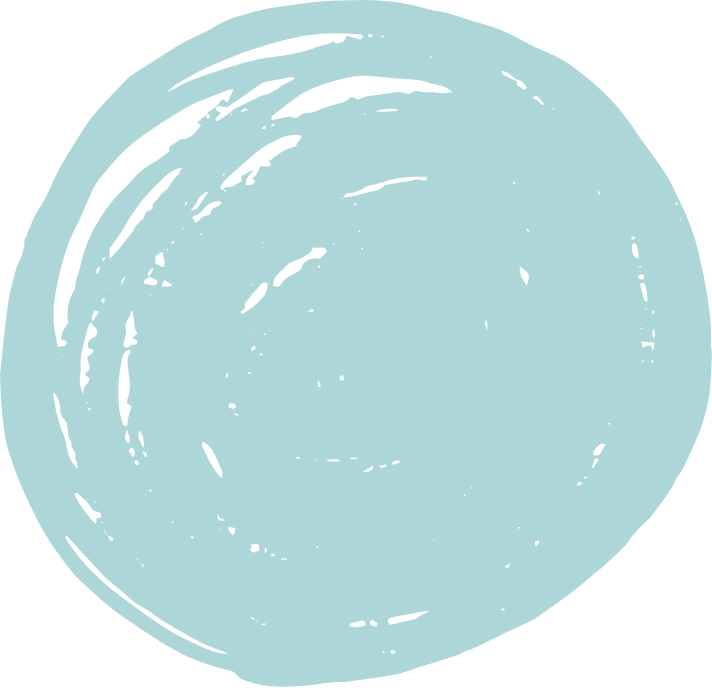 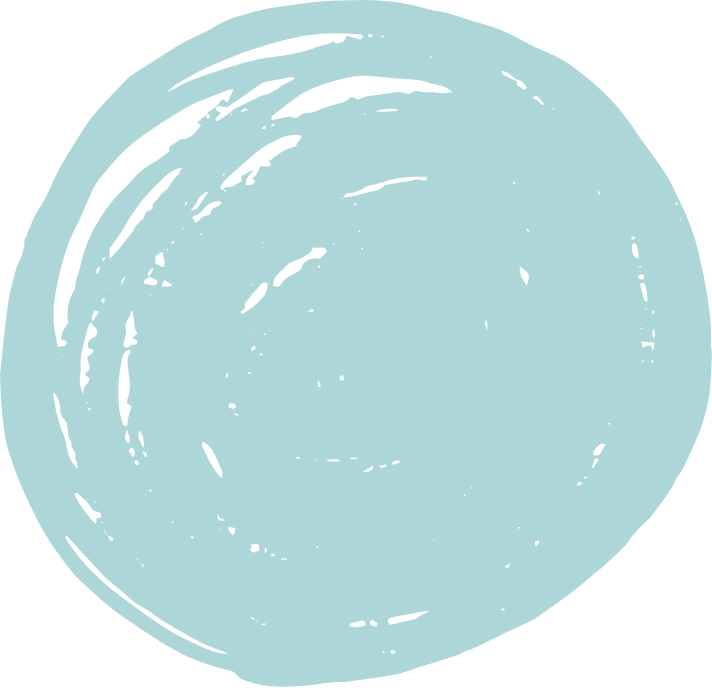 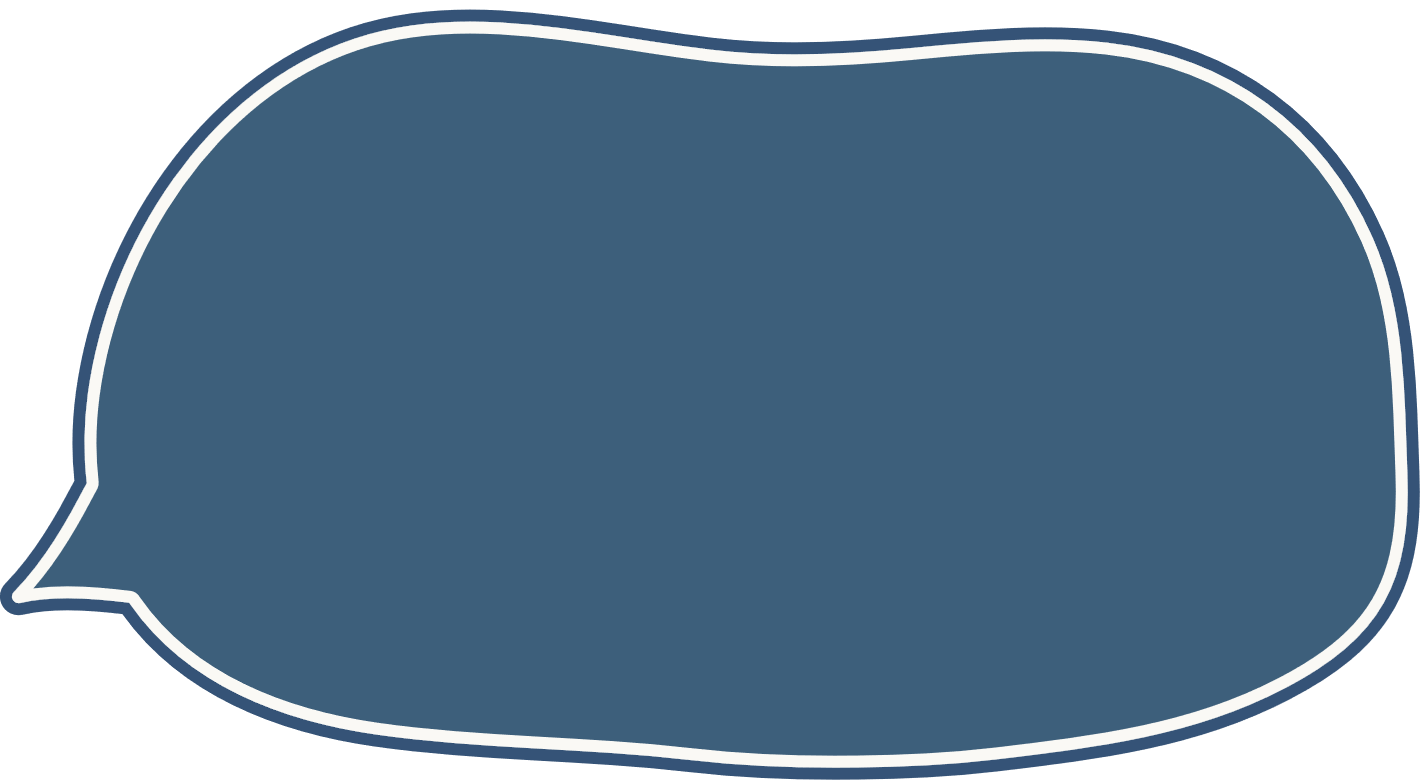 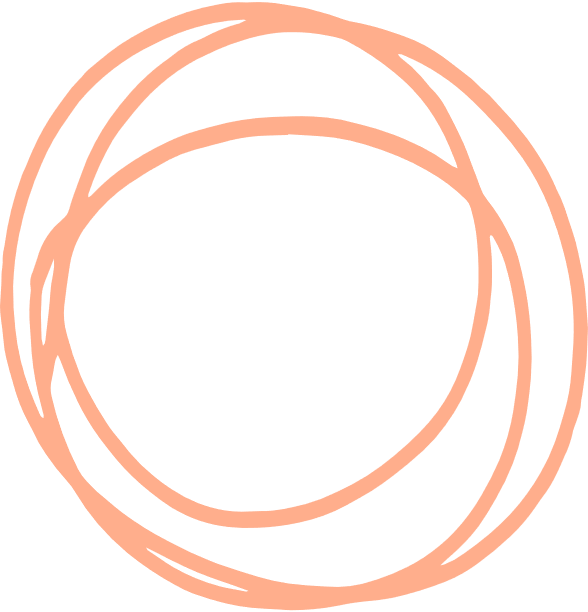 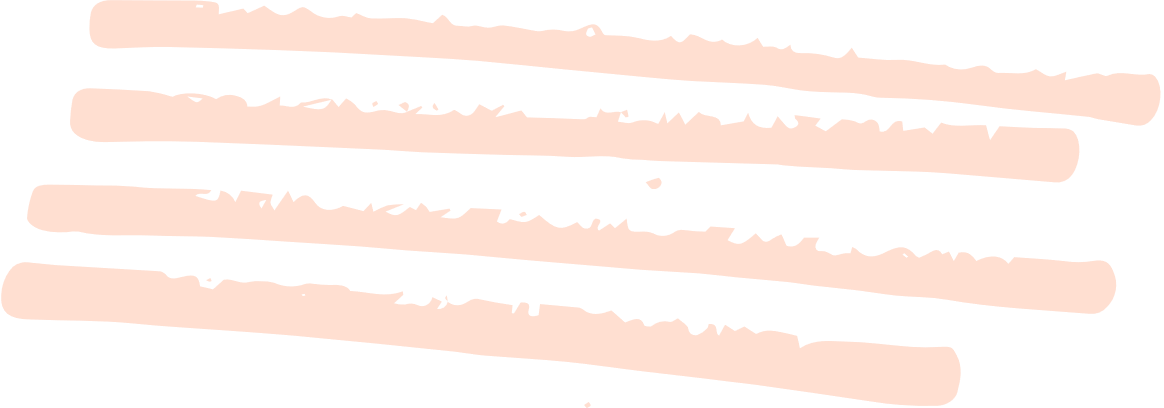 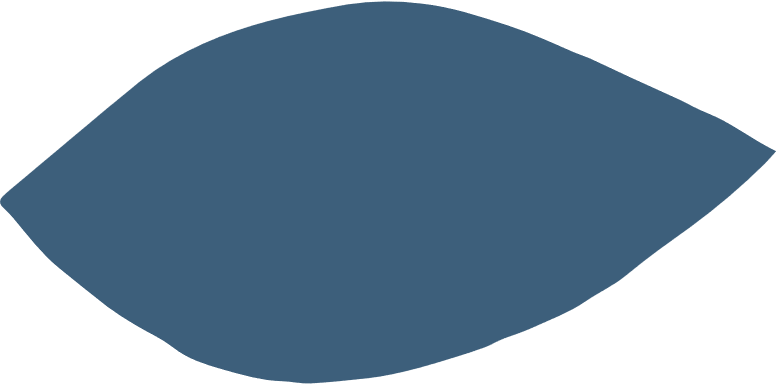 Bài 8
TRẢI NGHIỆM ĐỂ TRƯỞNG THÀNH
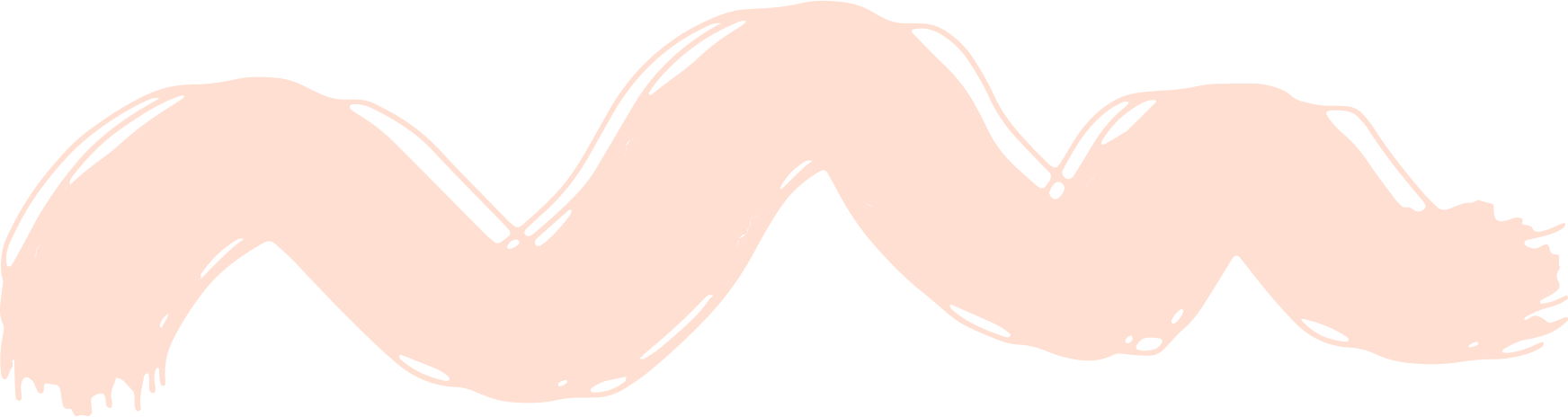 Hãy cầm lấy 
và đọc
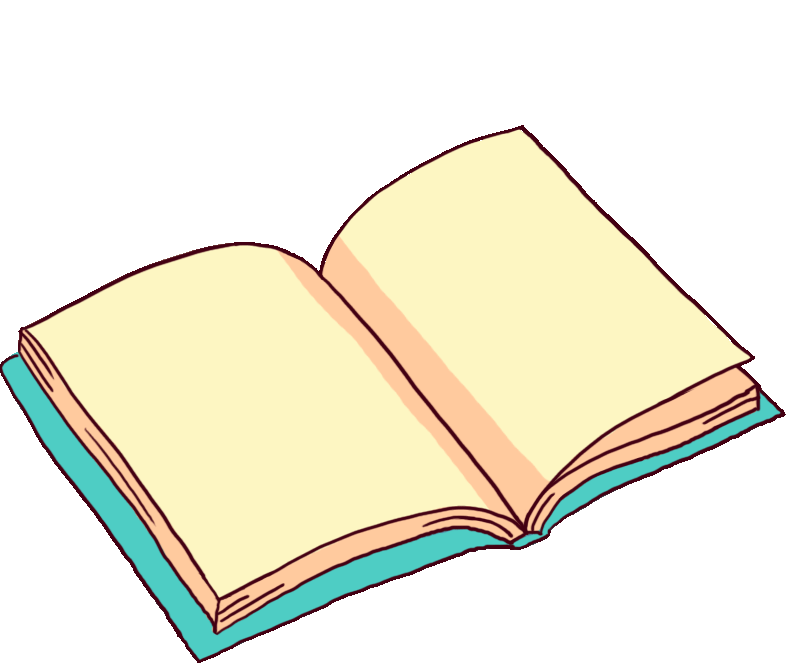 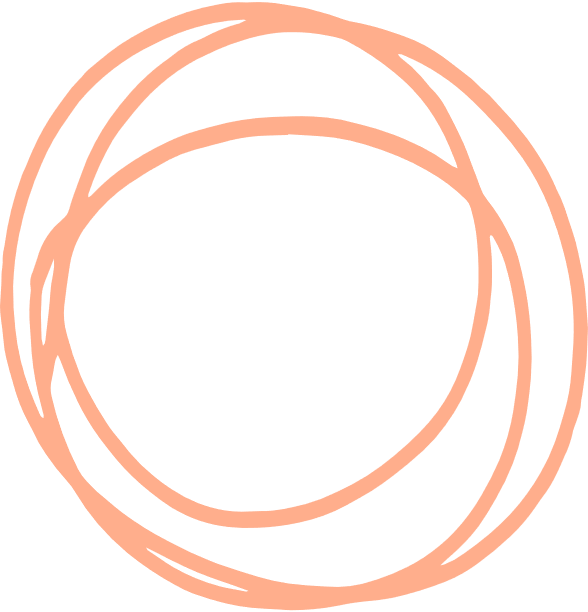 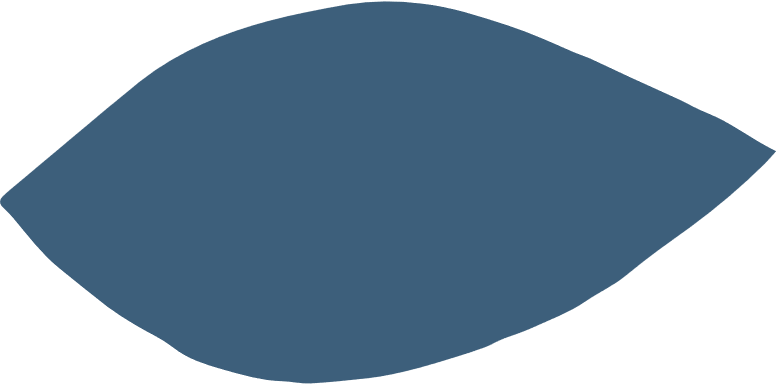 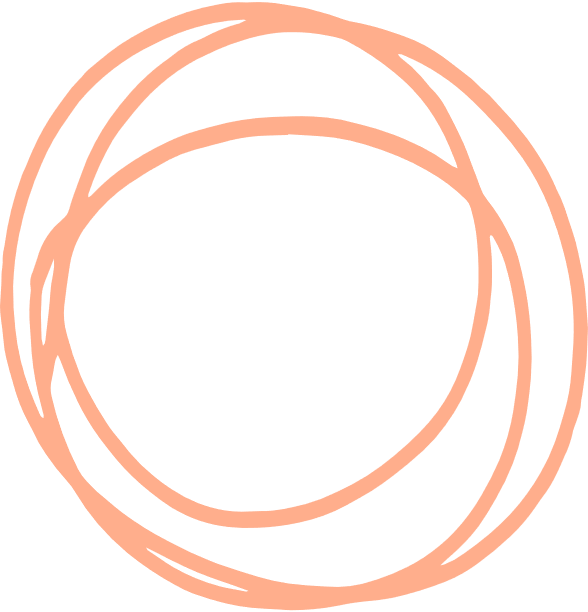 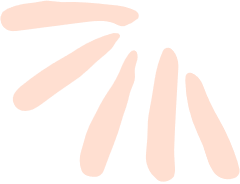 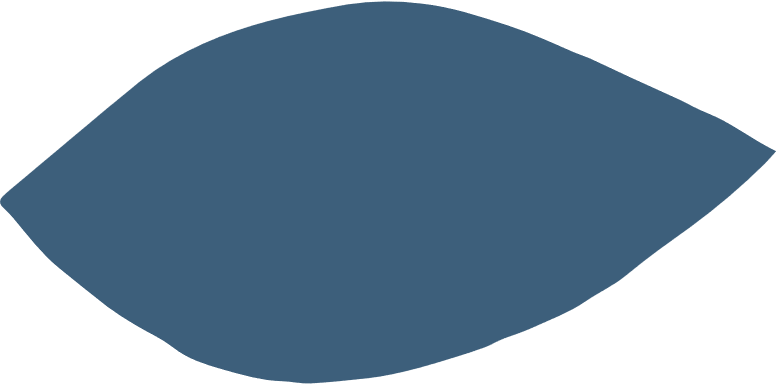 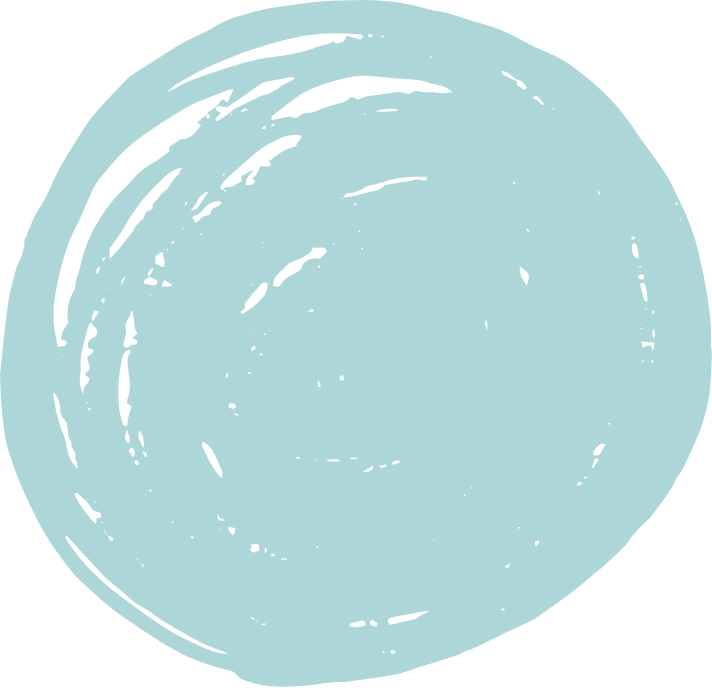 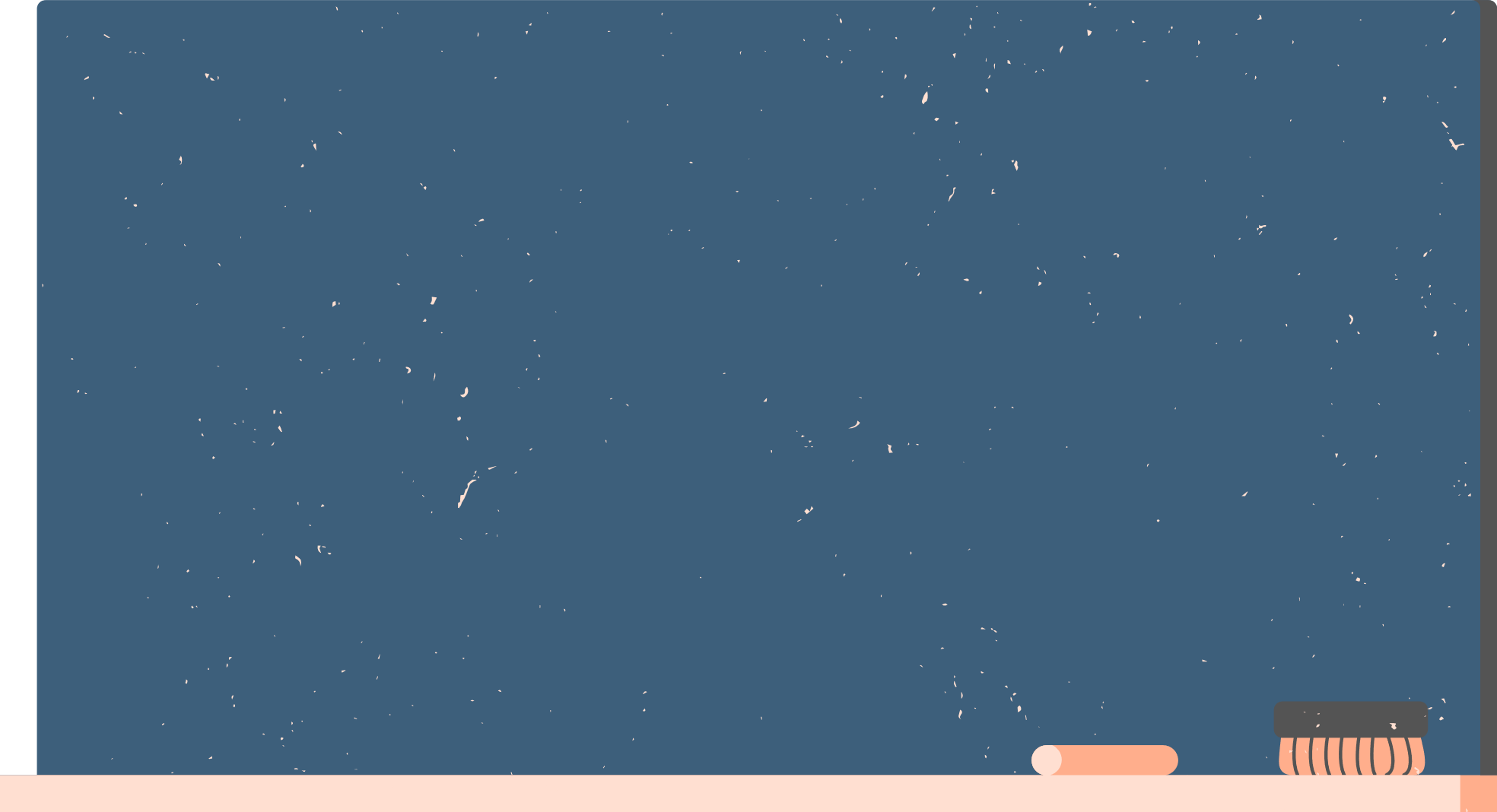 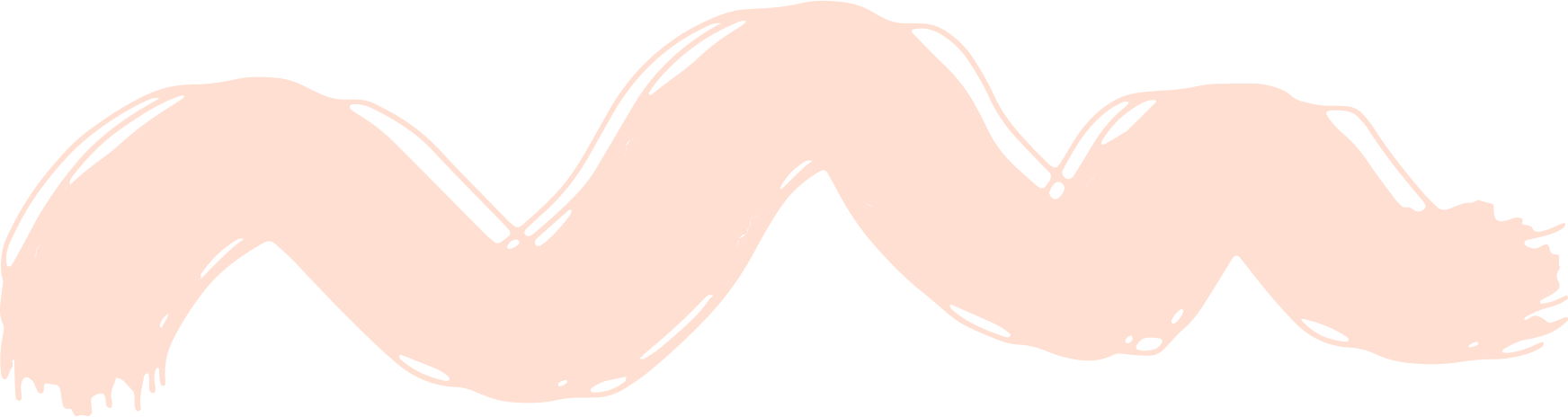 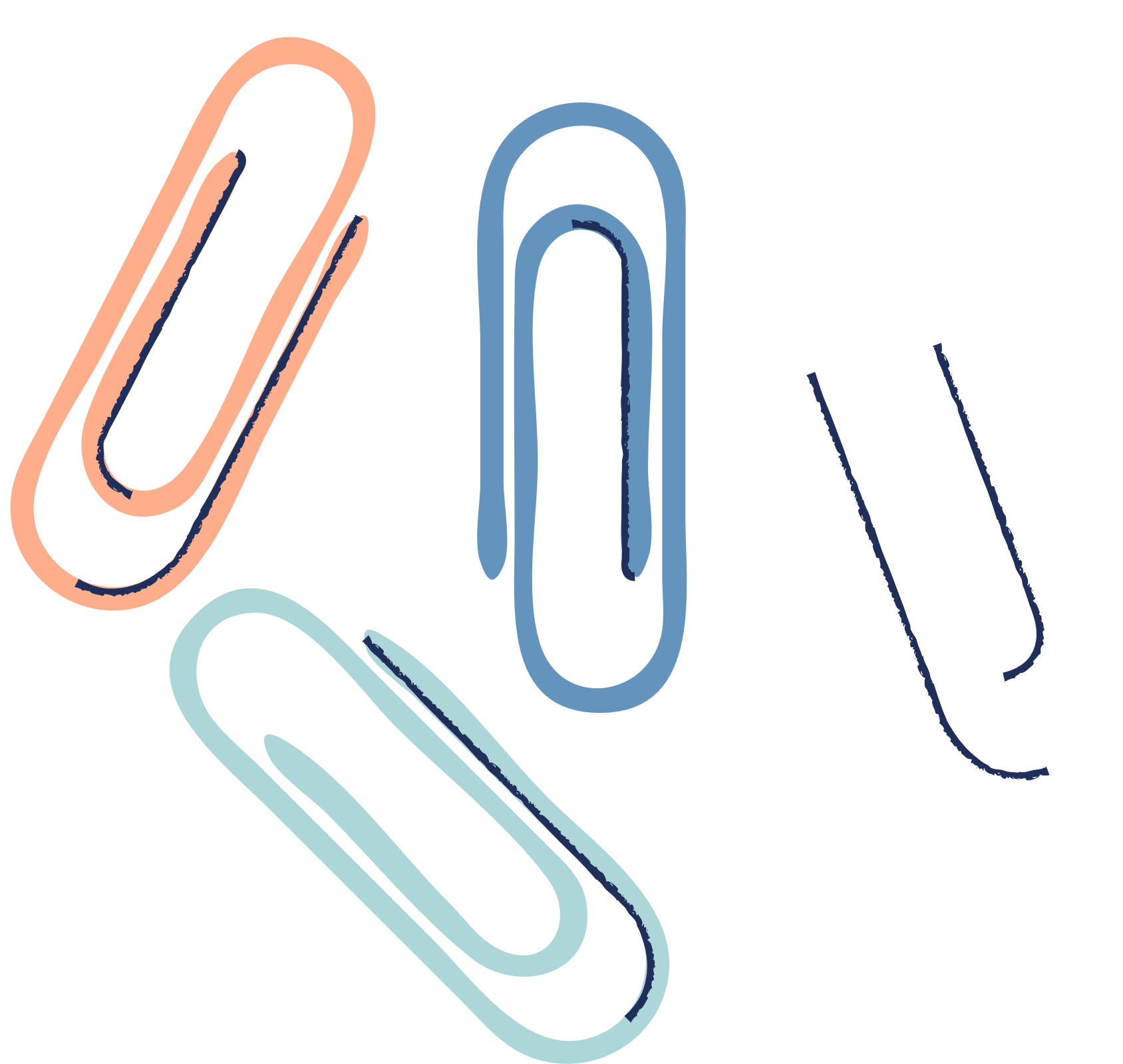 I. ĐỌC –TÌM HIỂU CHUNG
1. Đọc:
Bảng kiểm kĩ năng đọc diễn cảm
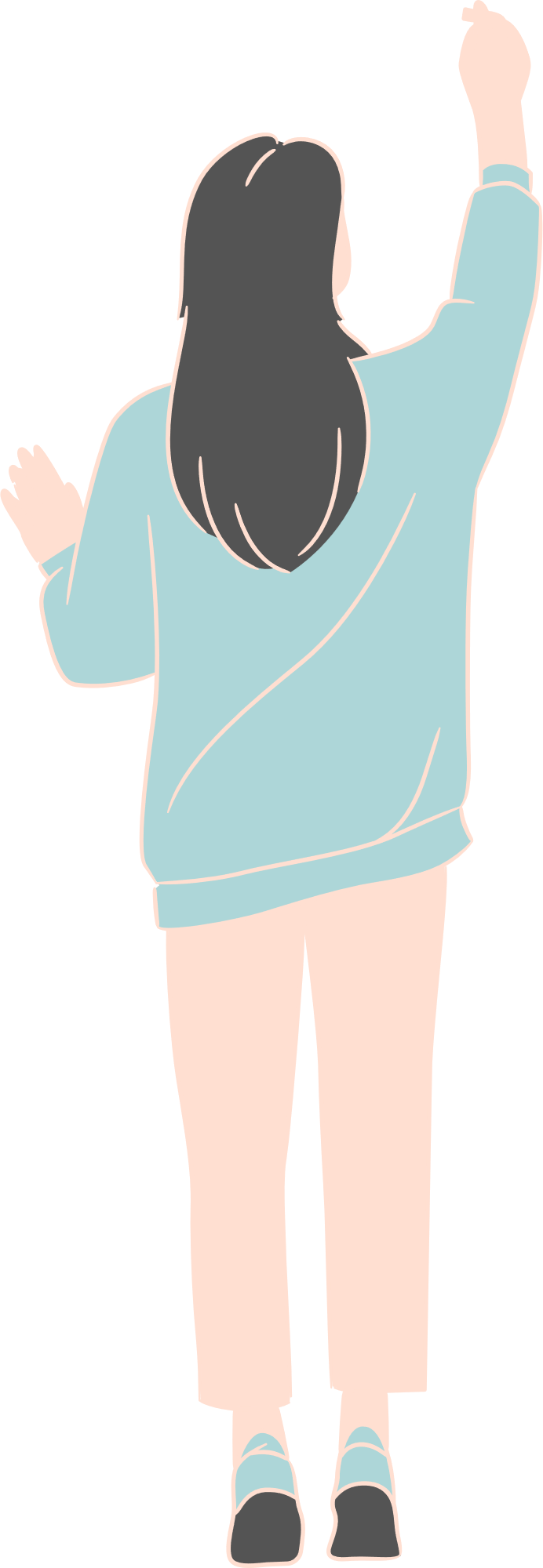 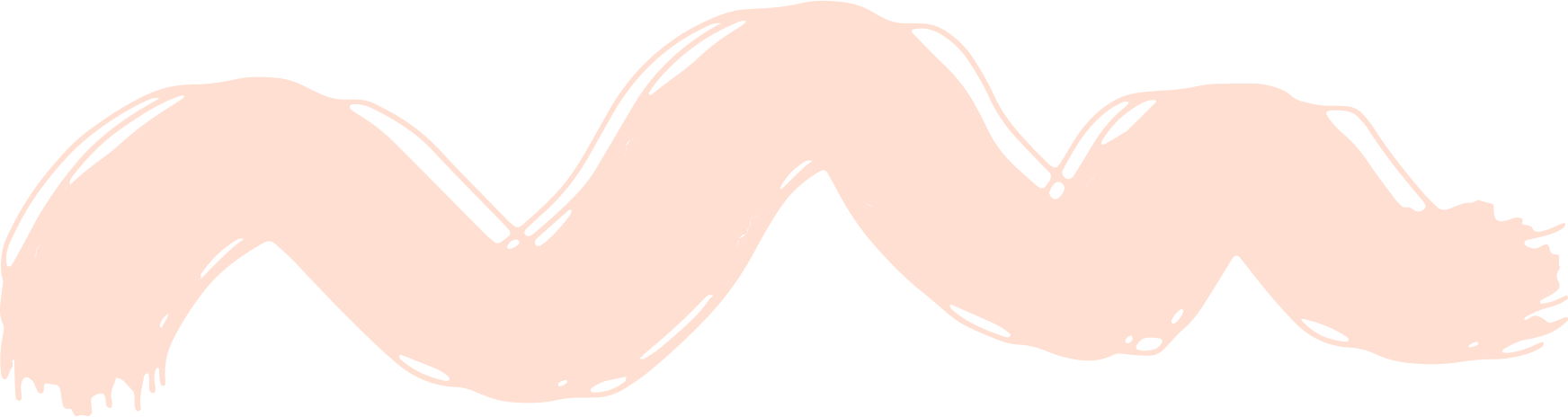 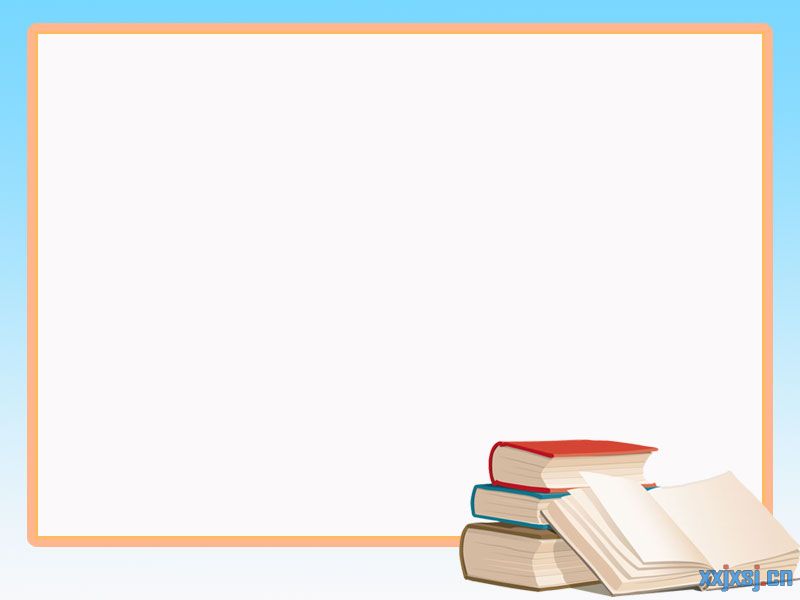 2. Tìm hiểu chung
a. Tác giả
- Vị trí: Là giảng viên đại học, nhà nghiên cứu phê bình 
văn học.
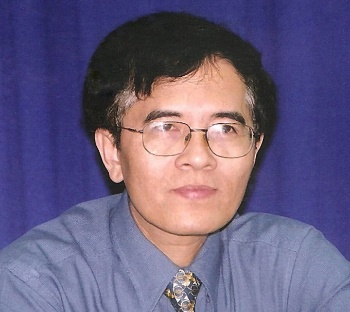 - Huỳnh Như Phương: sinh năm 1955 quê Quảng Ngãi.
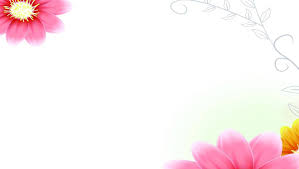 2. Tác phẩm
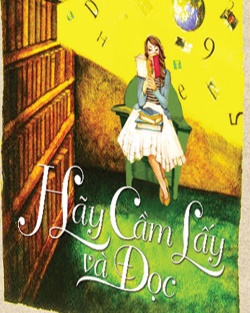 - Kiểu văn bản: văn bản nghị luận.
- Xuất xứ: Trích trong sách Hãy cầm lấy và đọc (2016).
- Phương thức biểu đạt: nghị luận kết hợp tự sự
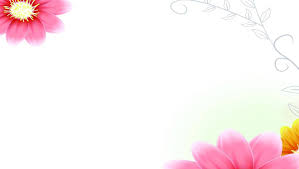 - Bố cục: 3 phần
+ Phần 3: Còn lại: Thông điệp của việc đọc sách.
+ Phần 2: Tiếp theo đến bao nhiêu vẫn là vô ích: Vai trò của sách, lợi ích và cách đọc sách.
+ Phần 1: Từ đầu … của thời trung đại: Giới thiệu câu chuyện về động lực đọc sách của Thánh Au-gu-xtinh.
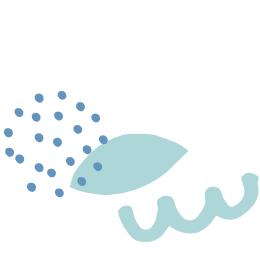 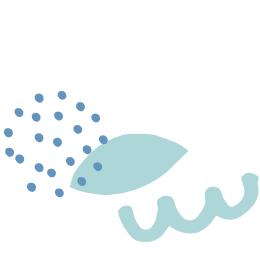 II. KHÁM PHÁ VĂN BẢN
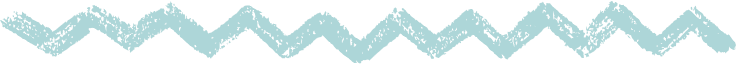 Cách mở đầu văn bản có gì ấn tượng? Nêu tác dụng của cách mở đầu đó.
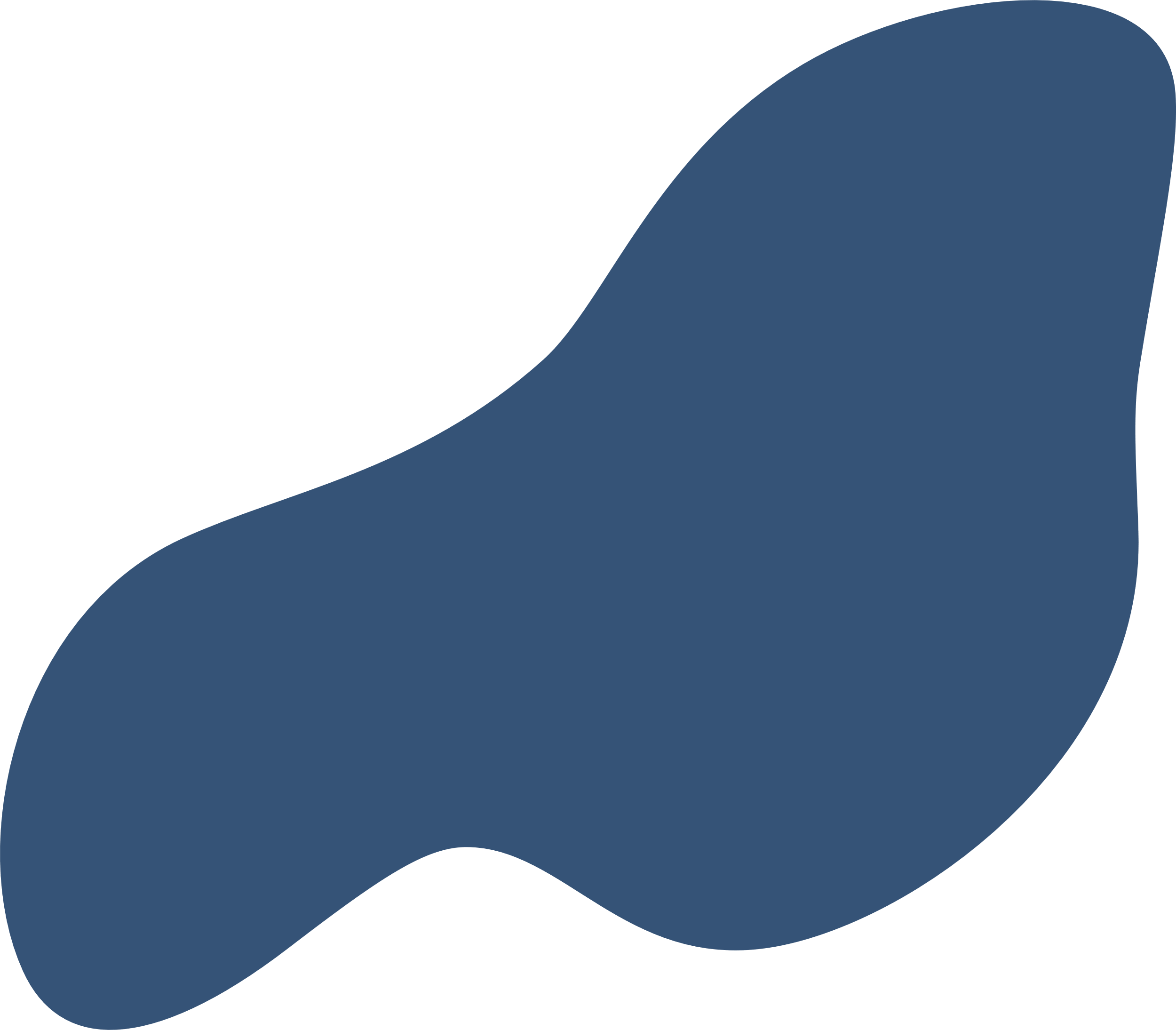 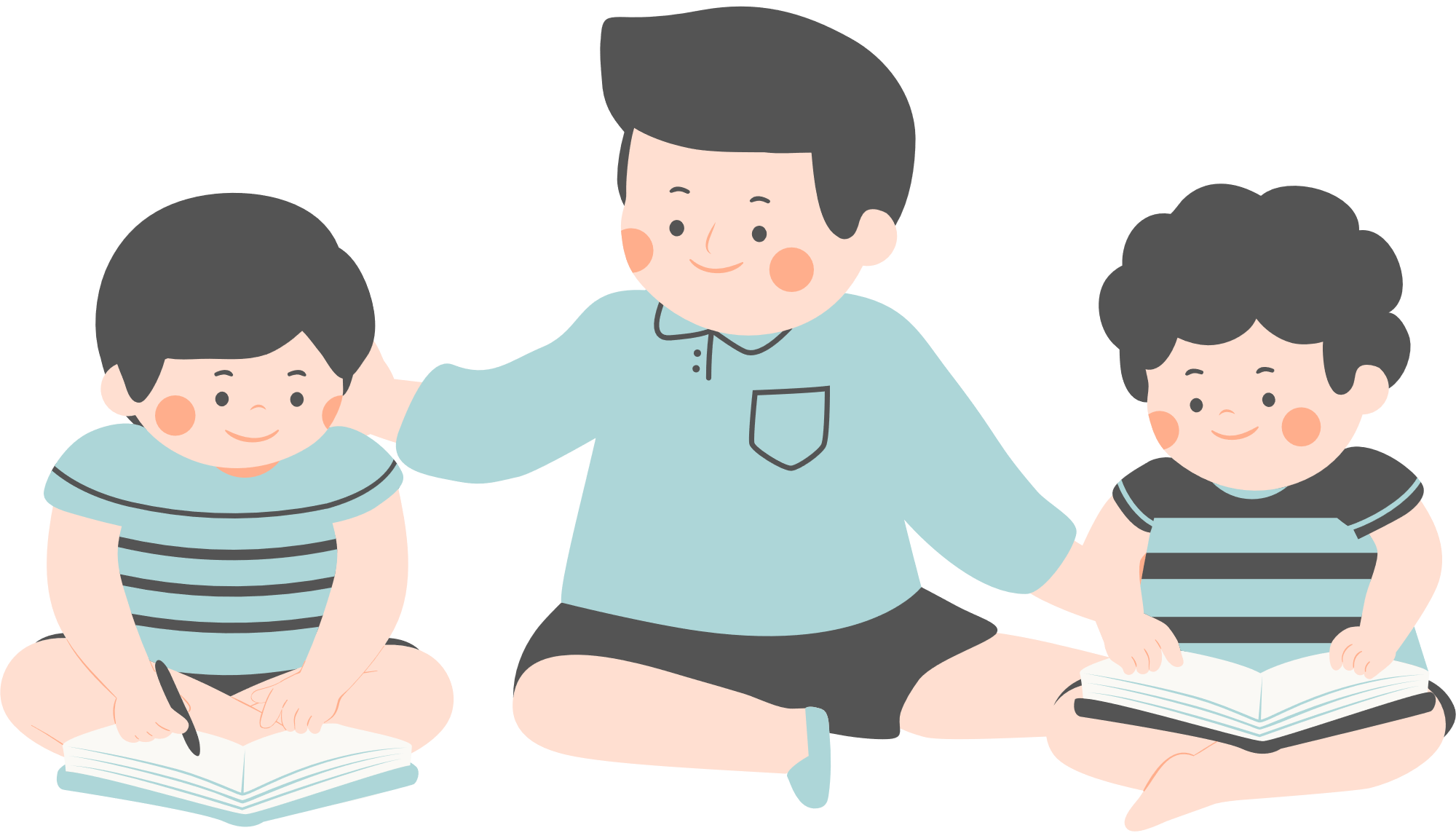 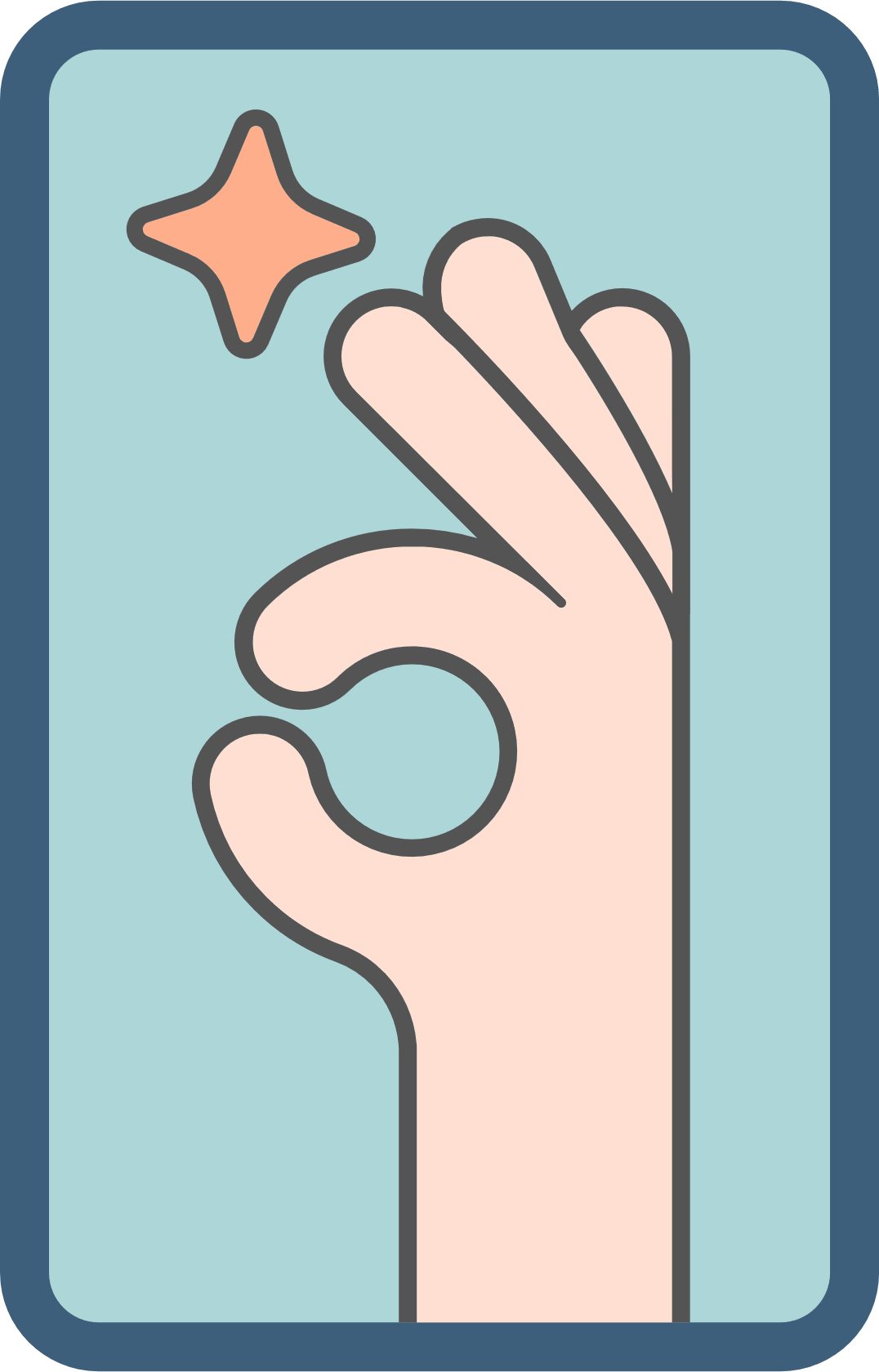 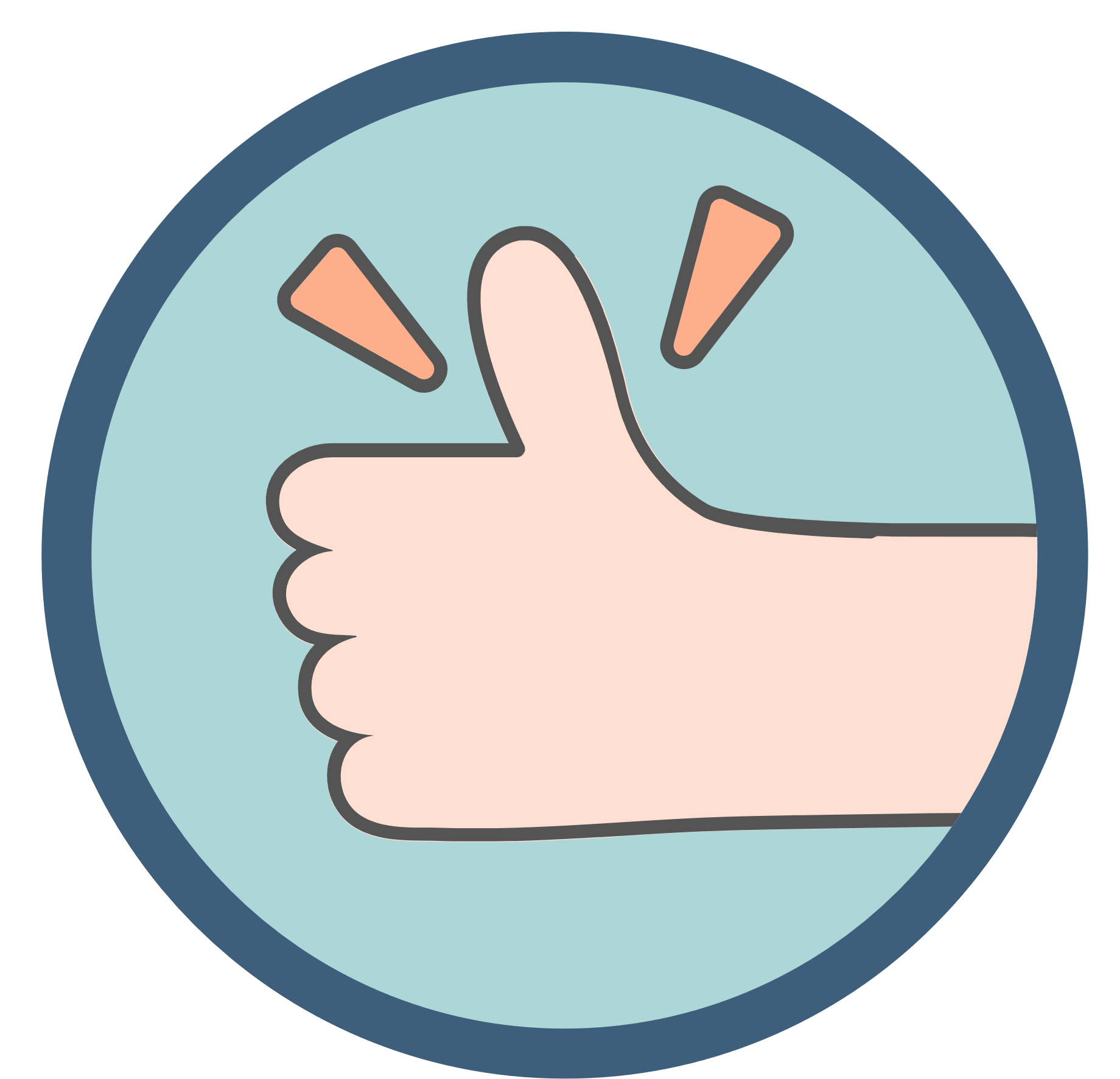 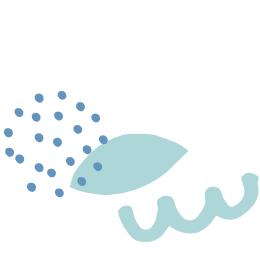 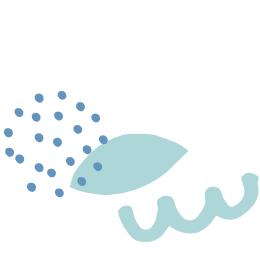 III. KHÁM PHÁ VĂN BẢN
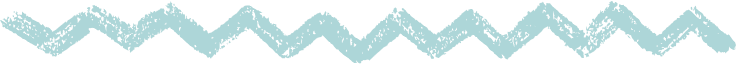 1. Đặt vấn đề
- Nêu vấn đề gián tiếp
bằng việc kể lại câu chuyện về lĩnh hội sứ mệnh đọc sách, nghiên cứu của Thánh Au-gu-xtinh
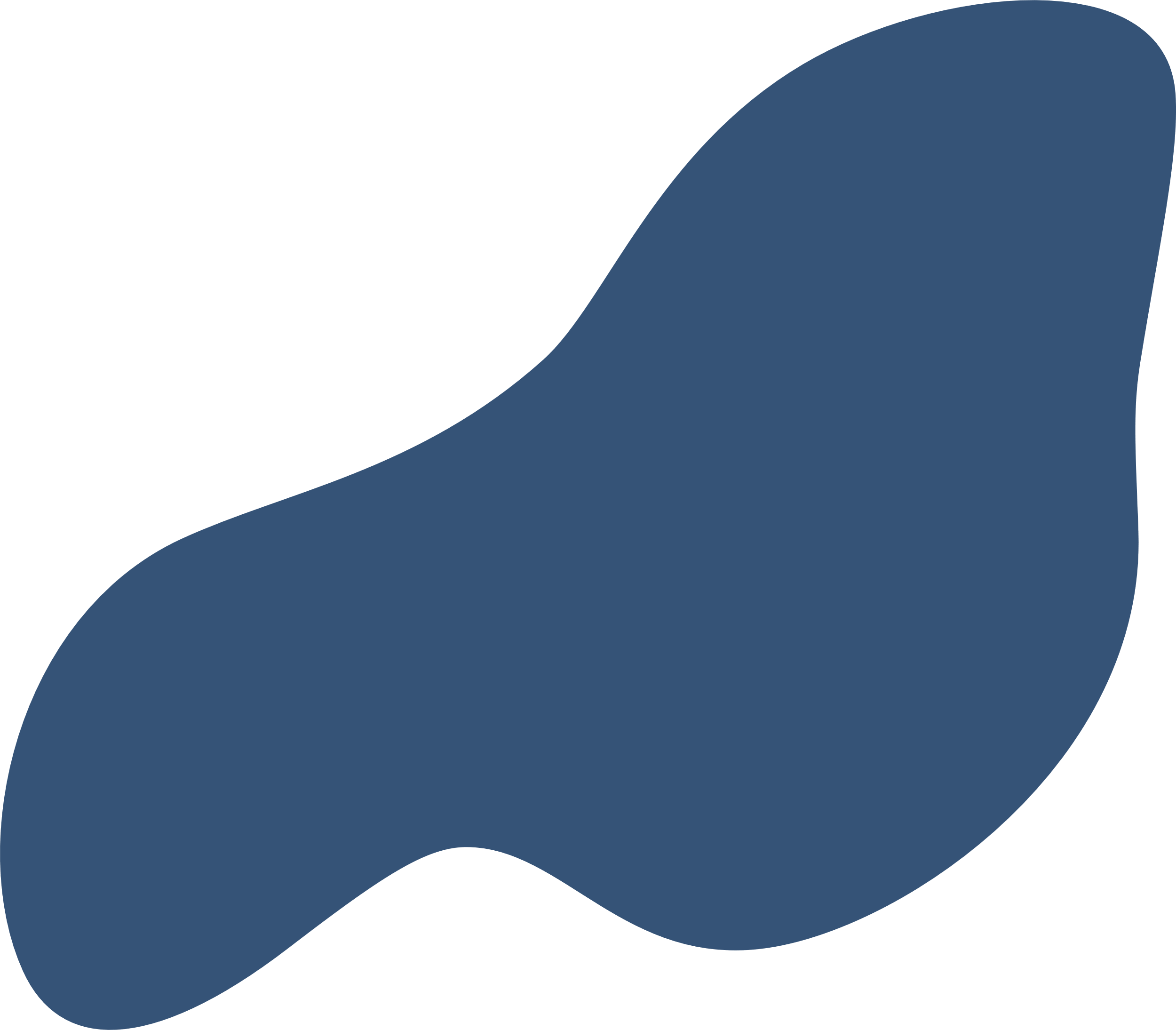 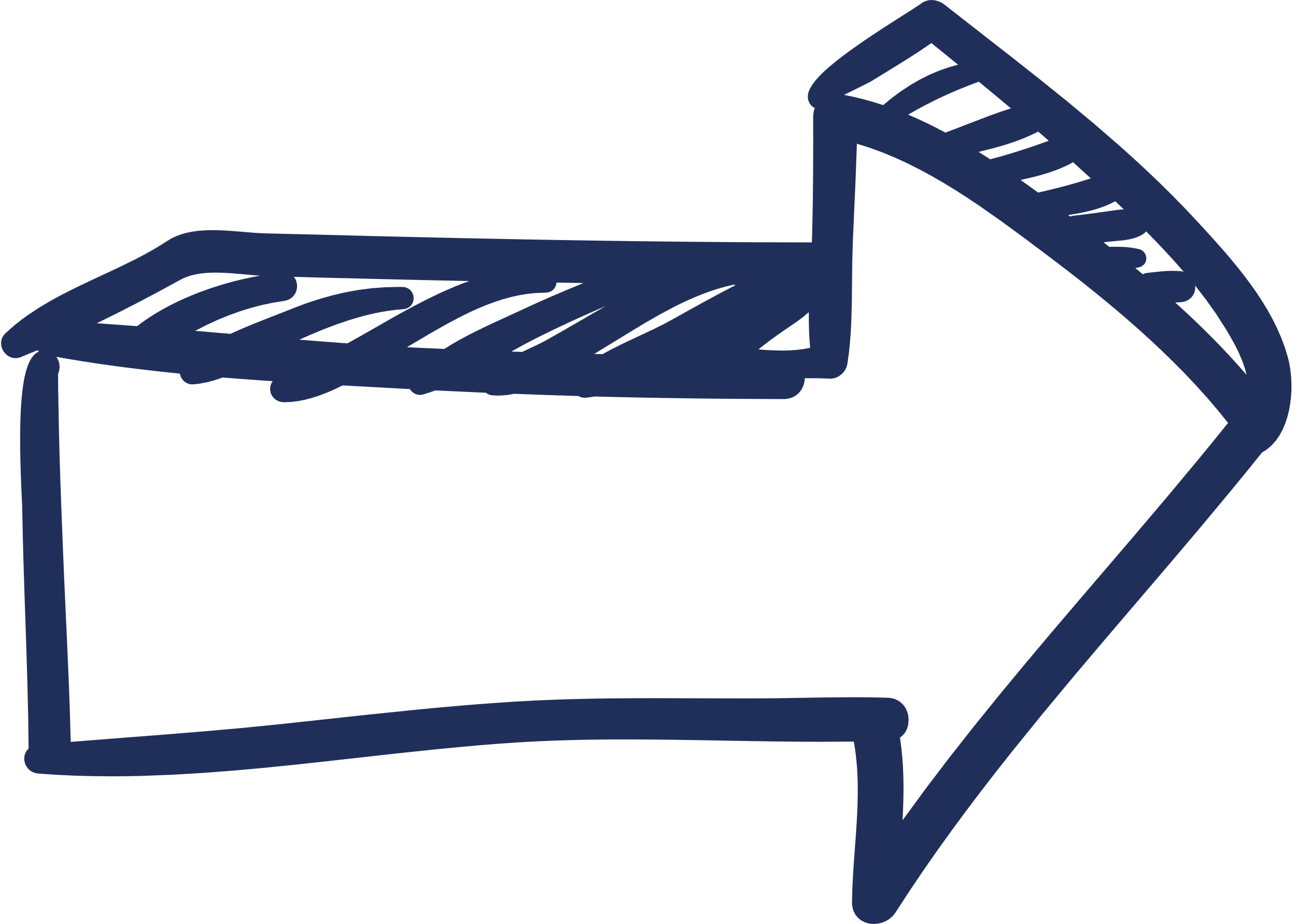 - Tạo ấn tượng, tăng tính hấp dẫn, lôi cuốn, thuyết phục.
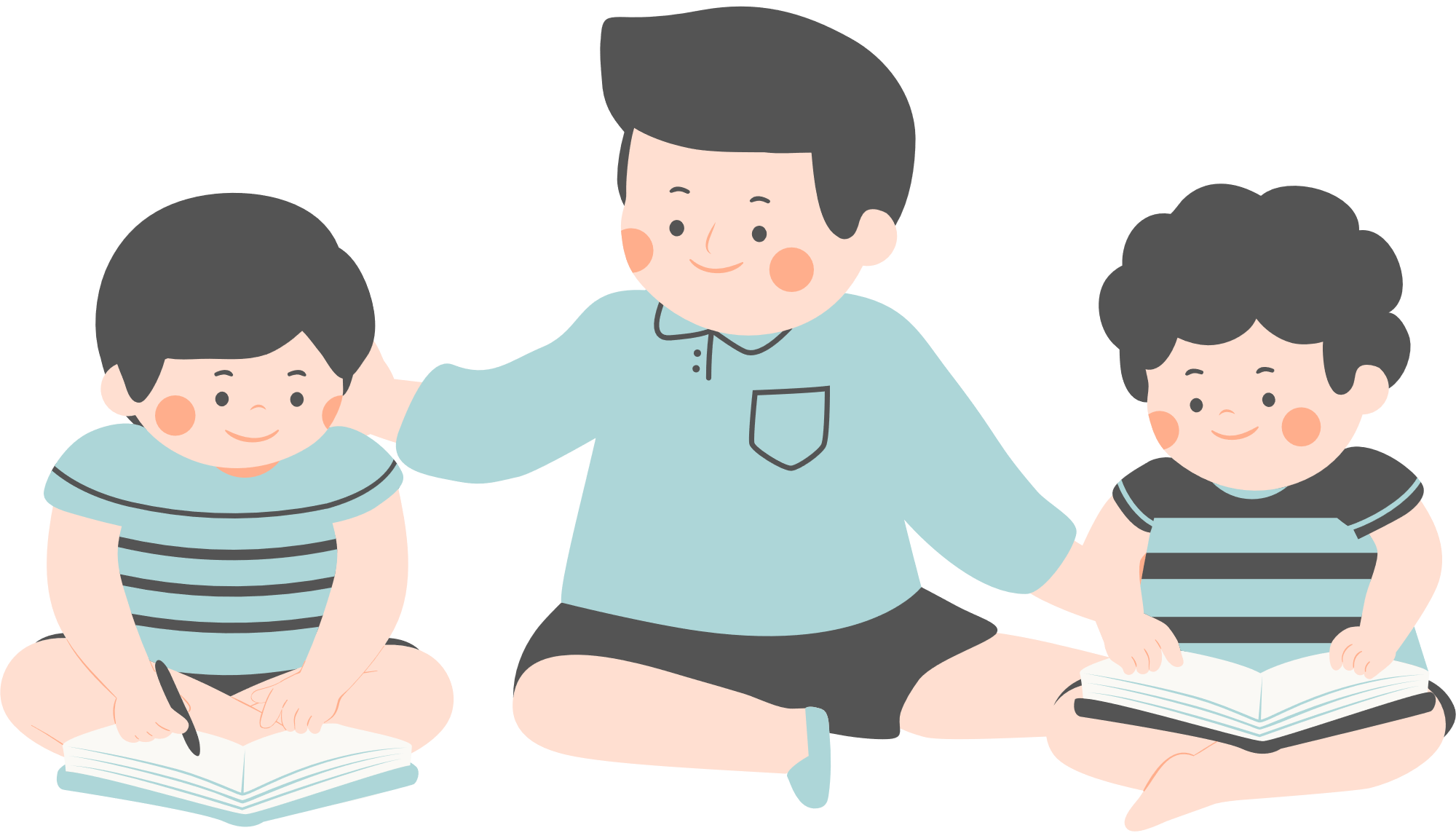 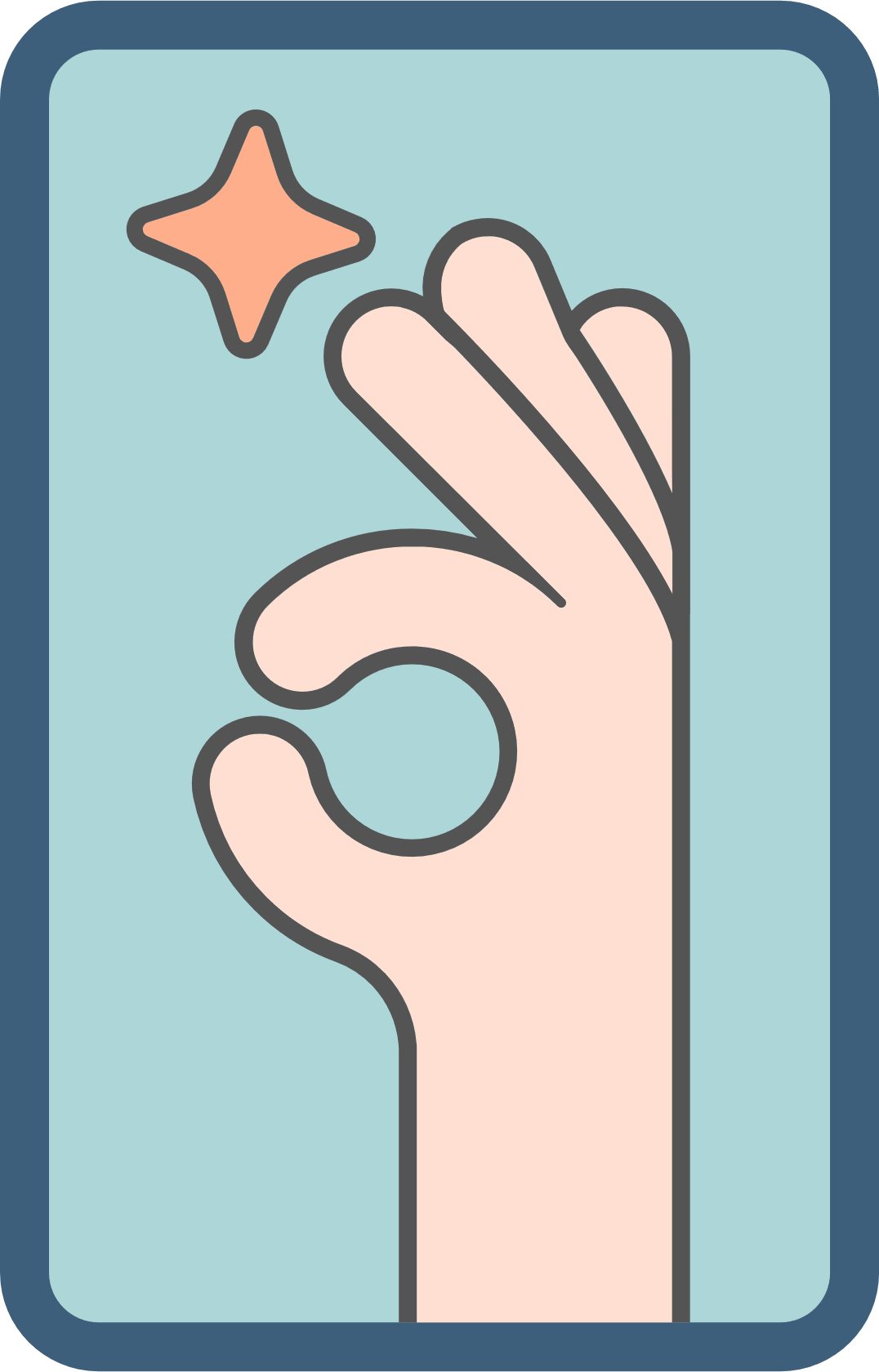 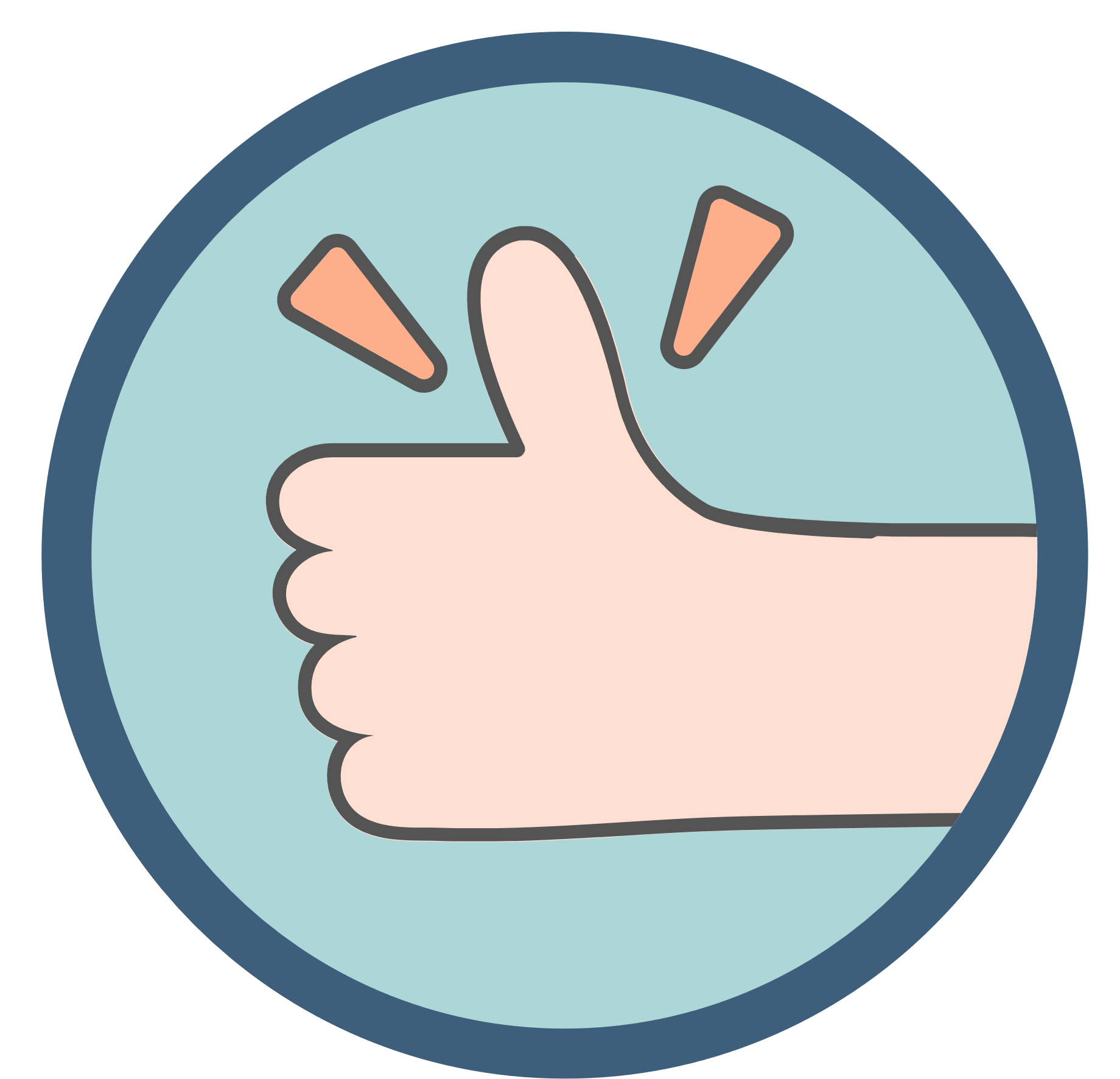 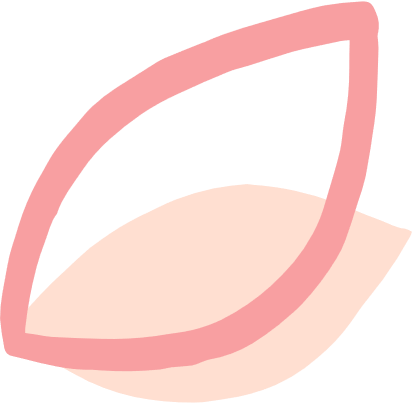 2. Giải quyết vấn đề
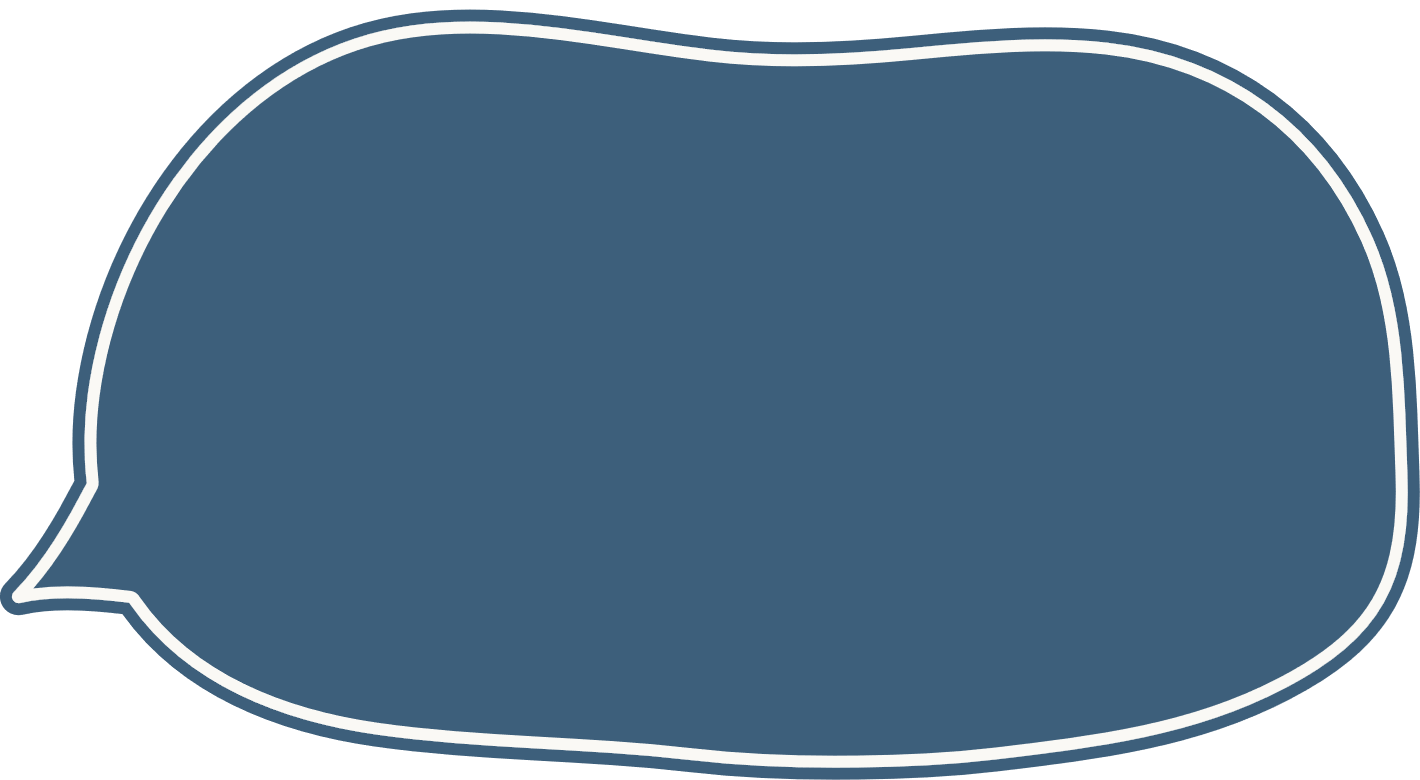 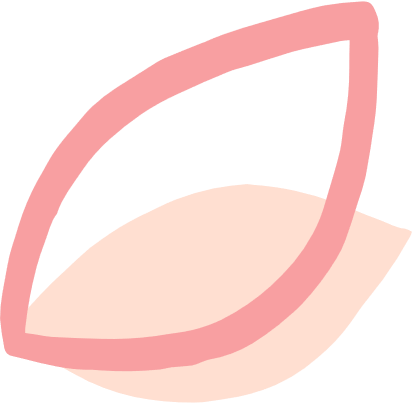 HOẠT ĐỘNG NHÓM
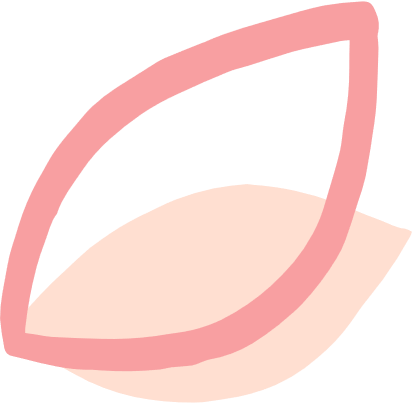 Nhóm 1: Chỉ ra câu văn thể hiện cách lí giải của tác giả về thông điệp "Hãy cầm lấy và đọc". Em có đồng ý với cách lí giải đó không? 
Vì sao?
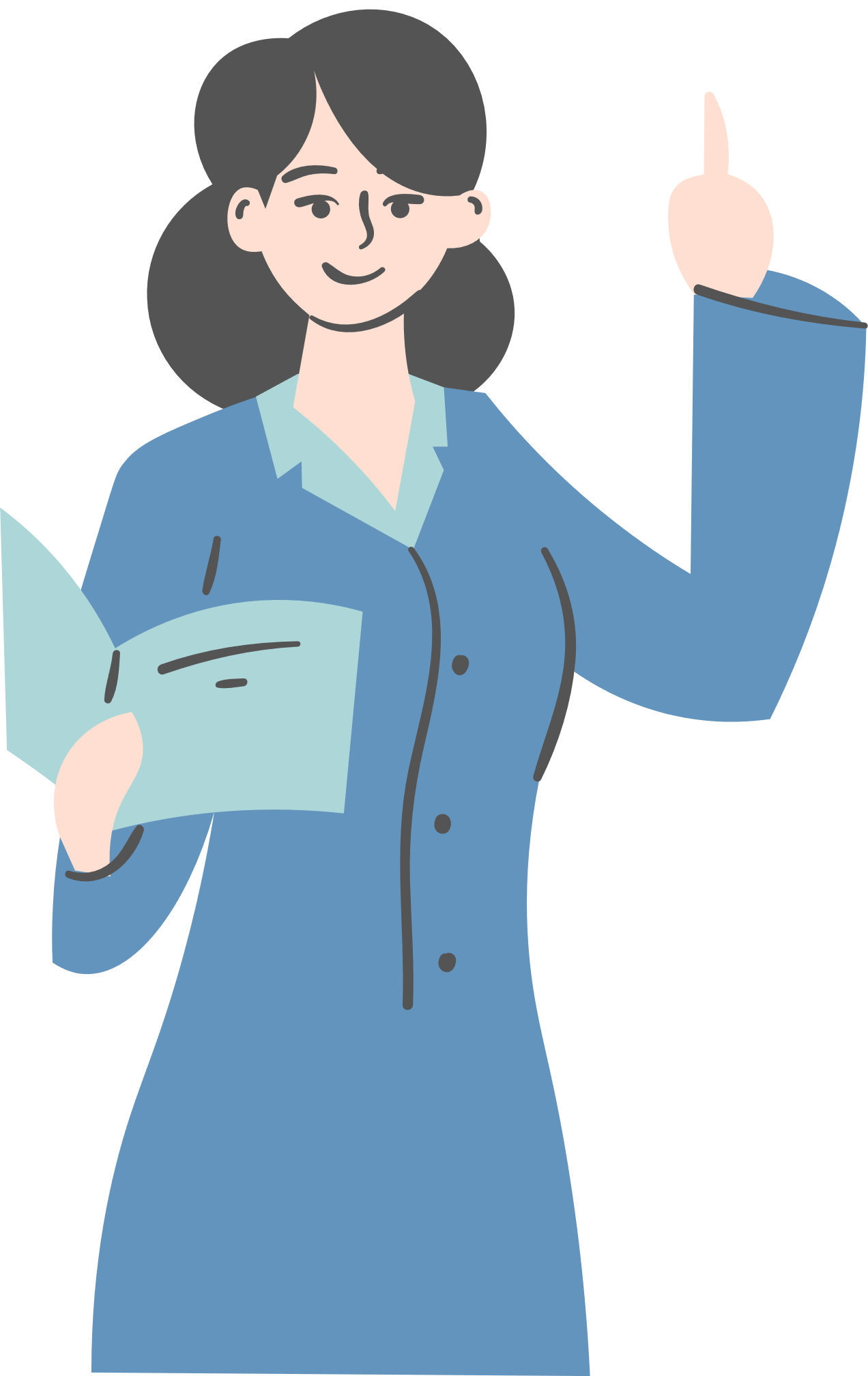 Nhóm 2:Tác giả đã dùng lí lẽ và bằng chứng nào để khẳng định trong thế giới hiện đại, khi các phương tiện nghe nhìn phát triển không ngừng, con người vẫn cần phải đọc sách?
Nhóm 3: Theo tác giả, cần có những điều kiện gì để giải quyết tình trạng sa sút của văn hóa đọc hiện nay? Em tán thành với ý kiến của tác giả về vấn đề này không? Vì sao?
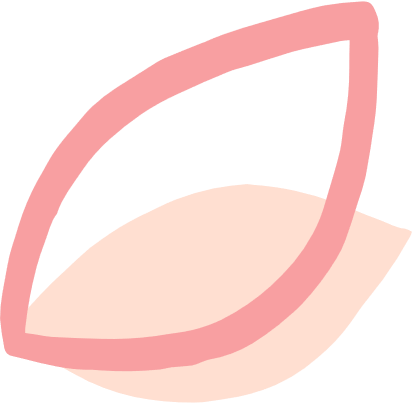 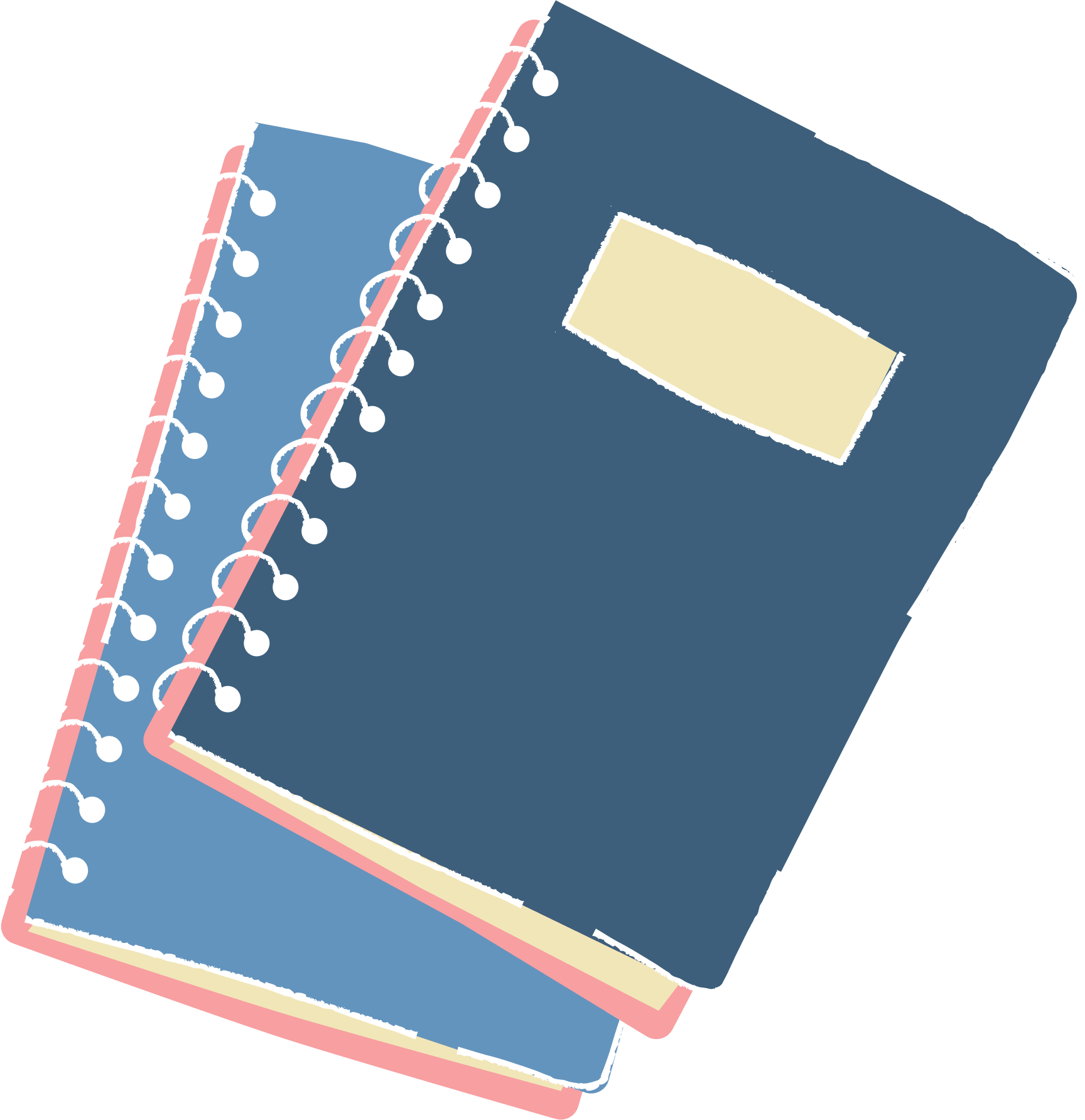 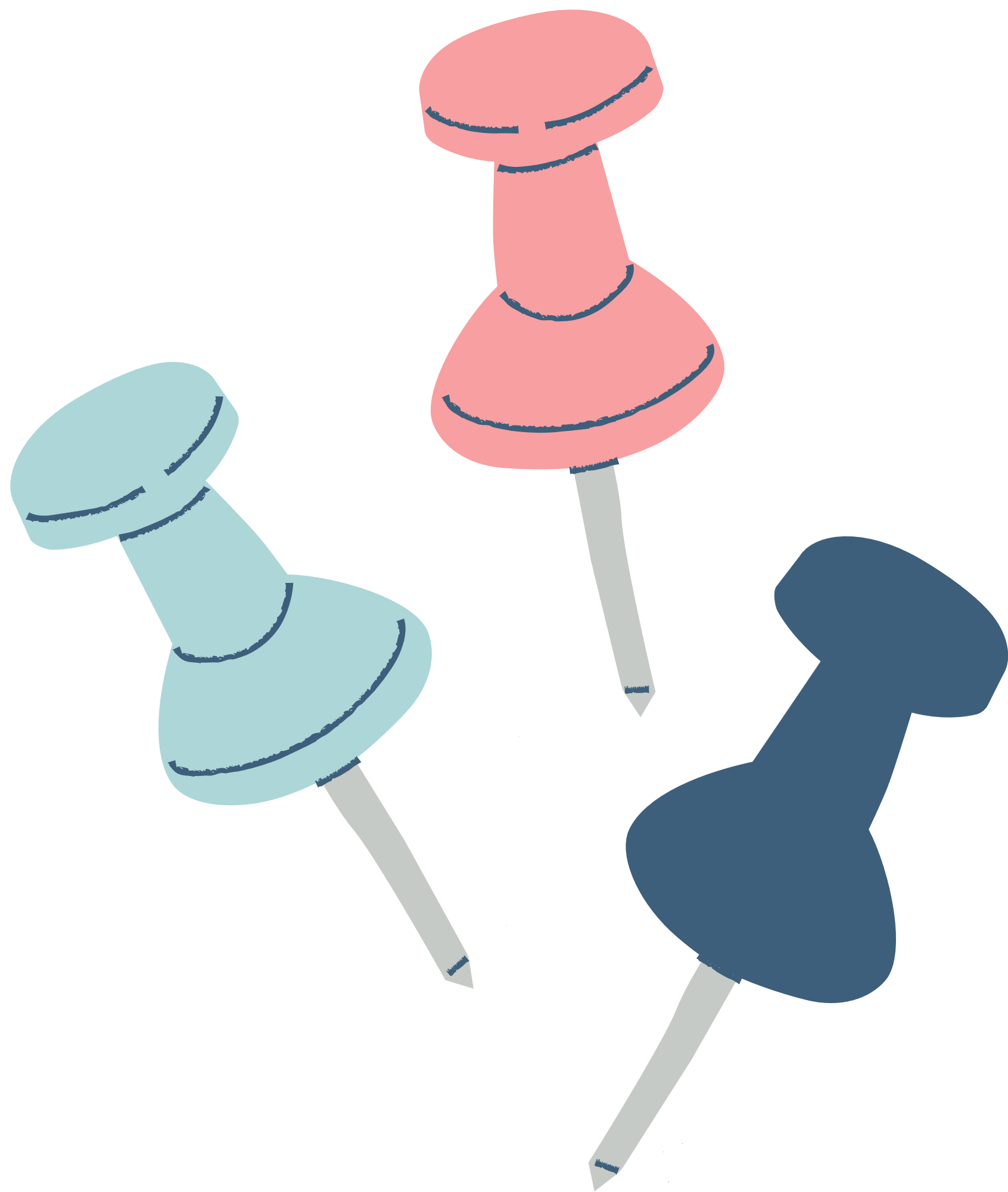 a. Lí giải thông điệp "Hãy cầm lấy và đọc".
- “Hãy cầm lấy và đọc” có thể xem là một thông điệp: Hãy tiếp xúc trực tiếp với một cuốn sách, hãy tự trải nghiệm mà không bước qua một trung gian nào".
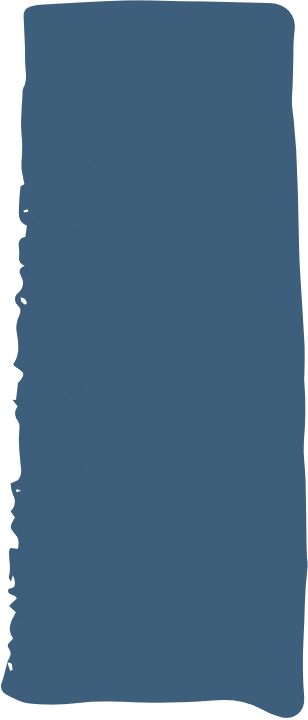 => Trải nghiệm bằng cách đọc trực tiếp sẽ thu được những điều mà người khác không thể đem đến cho ta.
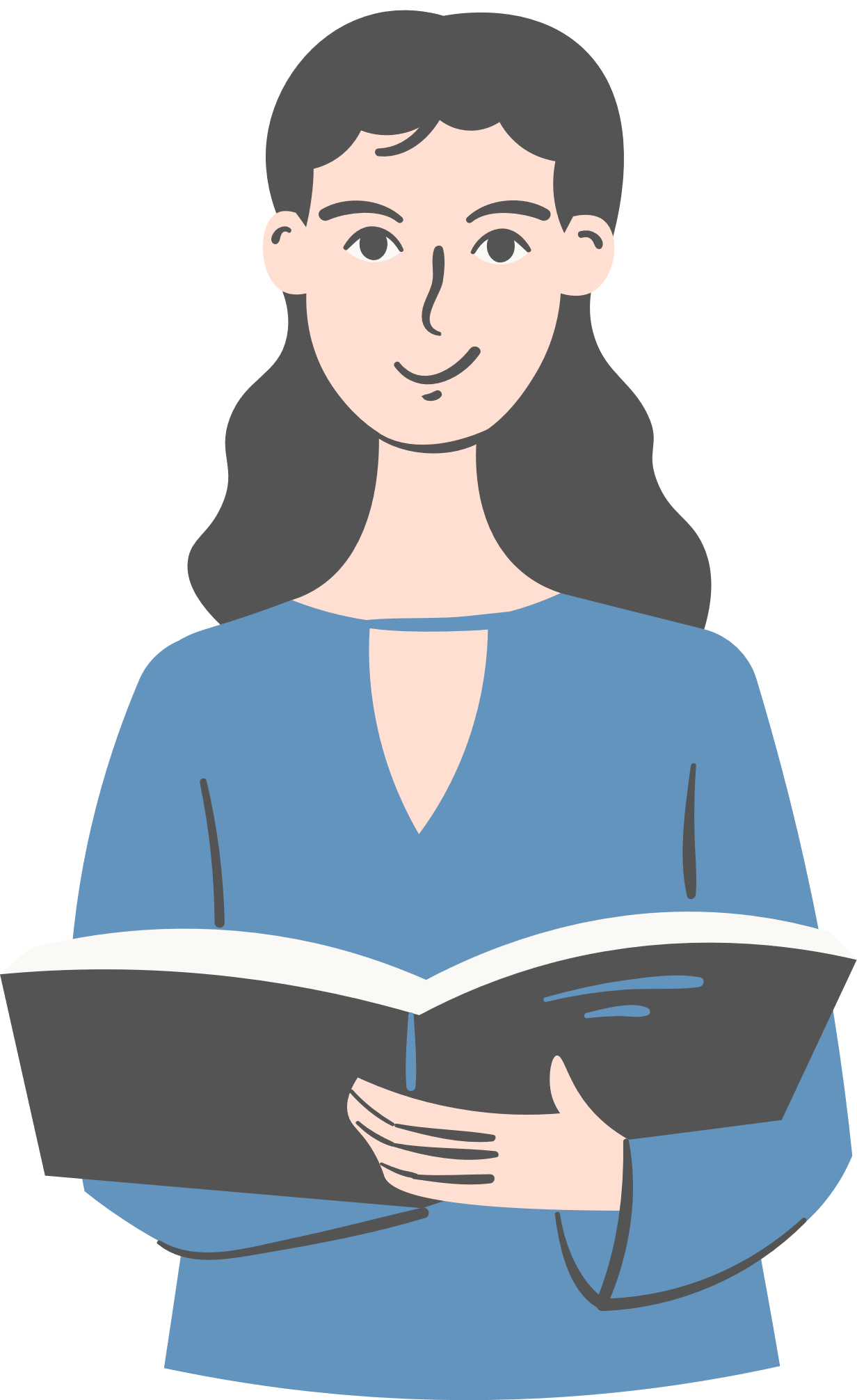 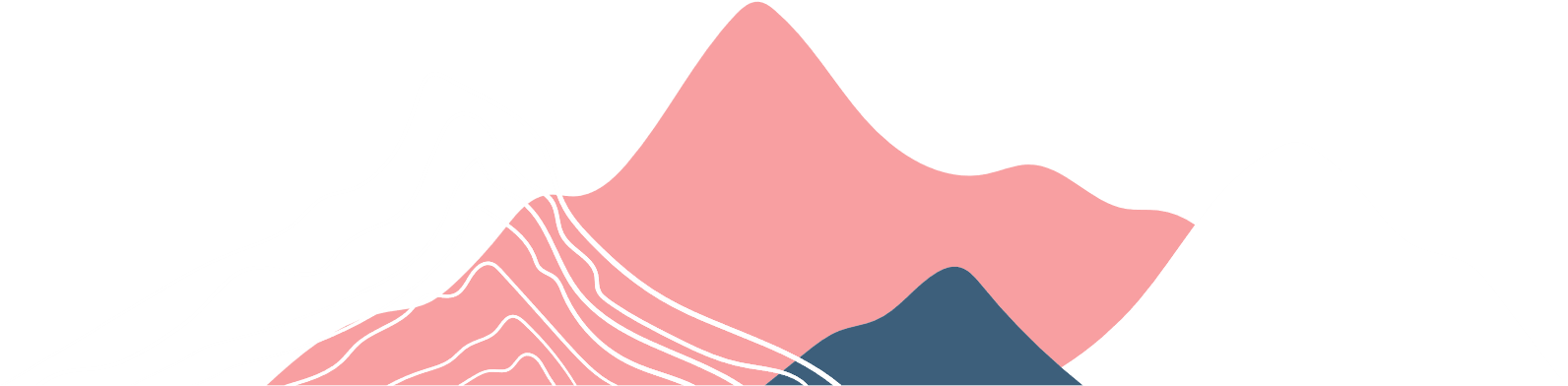 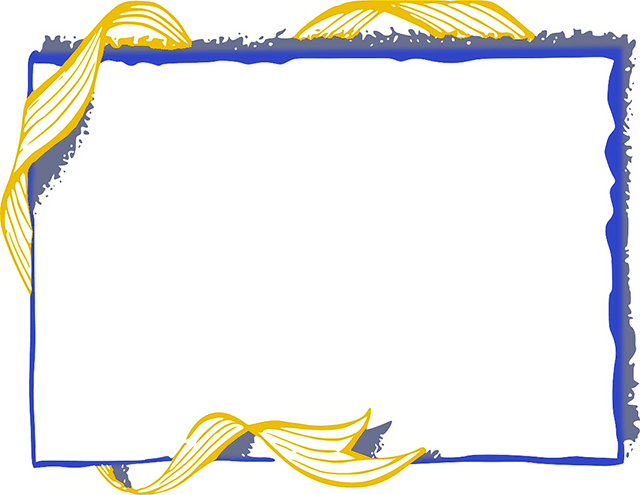 b. Sự cần thiết phải đọc sách trong thế giới hiện đại.
*Lí lẽ
*Bằng chứng
- Người ta vẫn đọc sách ngay khi các phương tiện nghe nhìn phát triển là bởi sự kì diệu của chữ trên trang sách (hàm chứa văn hoá của một dân tộc, mang hồn thiêng của đất nước, kích thích trí tưởng tượng, khơi gợi tư duy hồi đáp, phản biện,...).
- Sách chứa cả thế giới, phơi bày cả bí ẩn của vũ trụ cũng như xã hội con người;
- Nhờ đọc sách, ta hiểu đời, hiểu người, hiểu chính mình;
- Đọc một cuốn sách hay như bị cuốn vào nỗi say mê, niềm khoái cảm;...
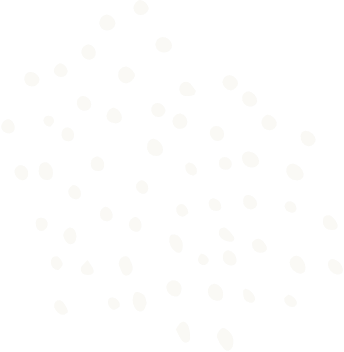 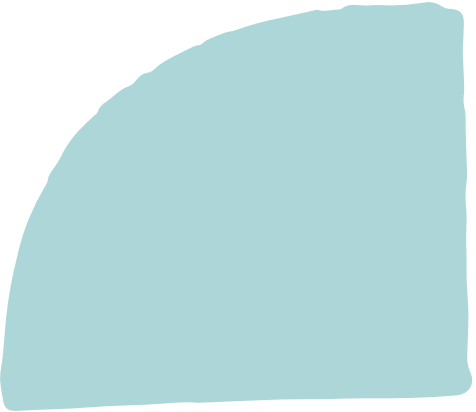 c. Giải quyết tình trạng sa sút của văn hoá đọc.
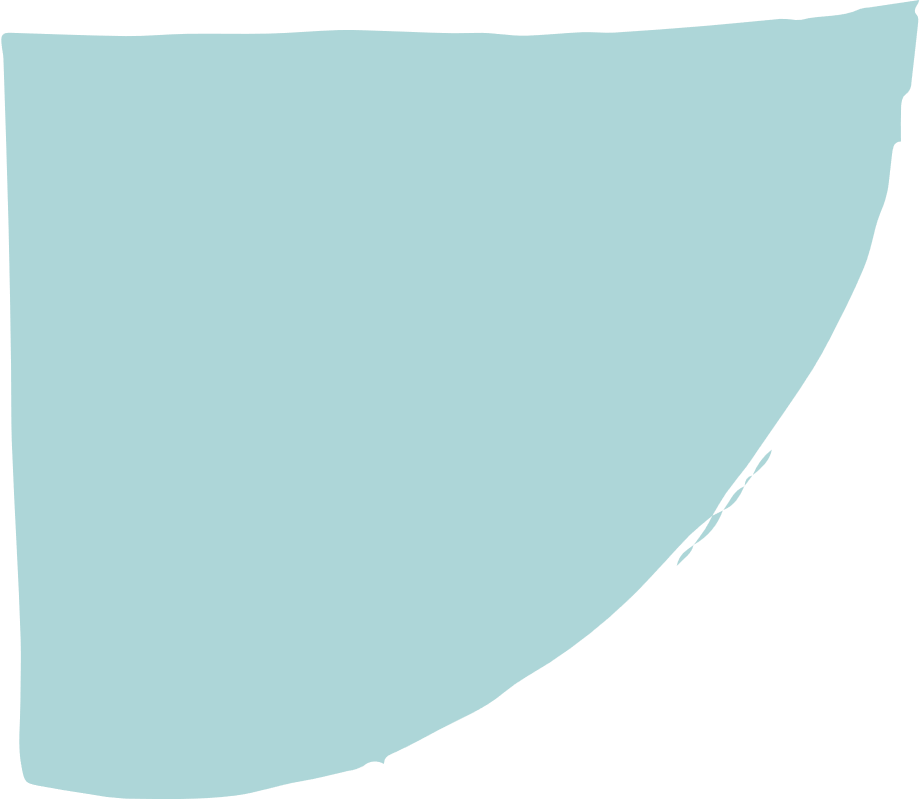 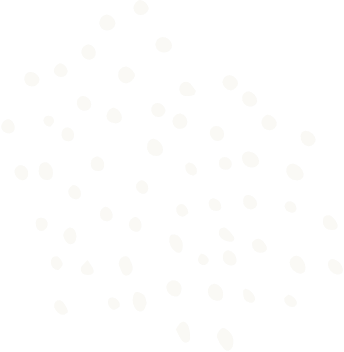 *Tác giả nêu hai điều kiện: chủ thể đọc và đối tượng đọc:
- Chủ thể đọc là con người. Con người phải ham đọc.
- Đối tượng đọc là sách. Phải có sách hay thì mới thu hút người đọc. 
=> Thiếu một trong hai điều kiện này, tình trạng sa sút của văn hoá đọc khó cải thiện được.
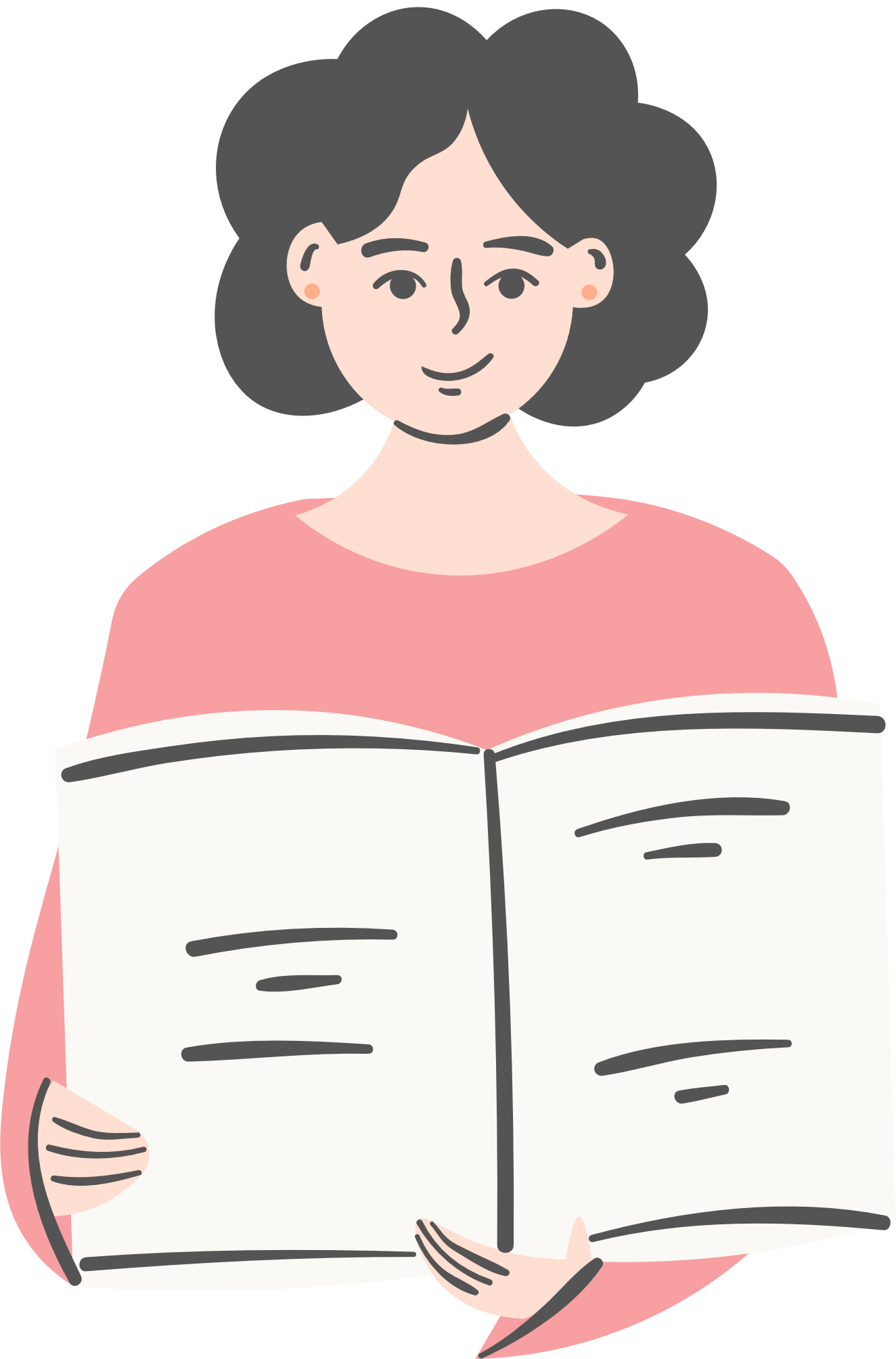 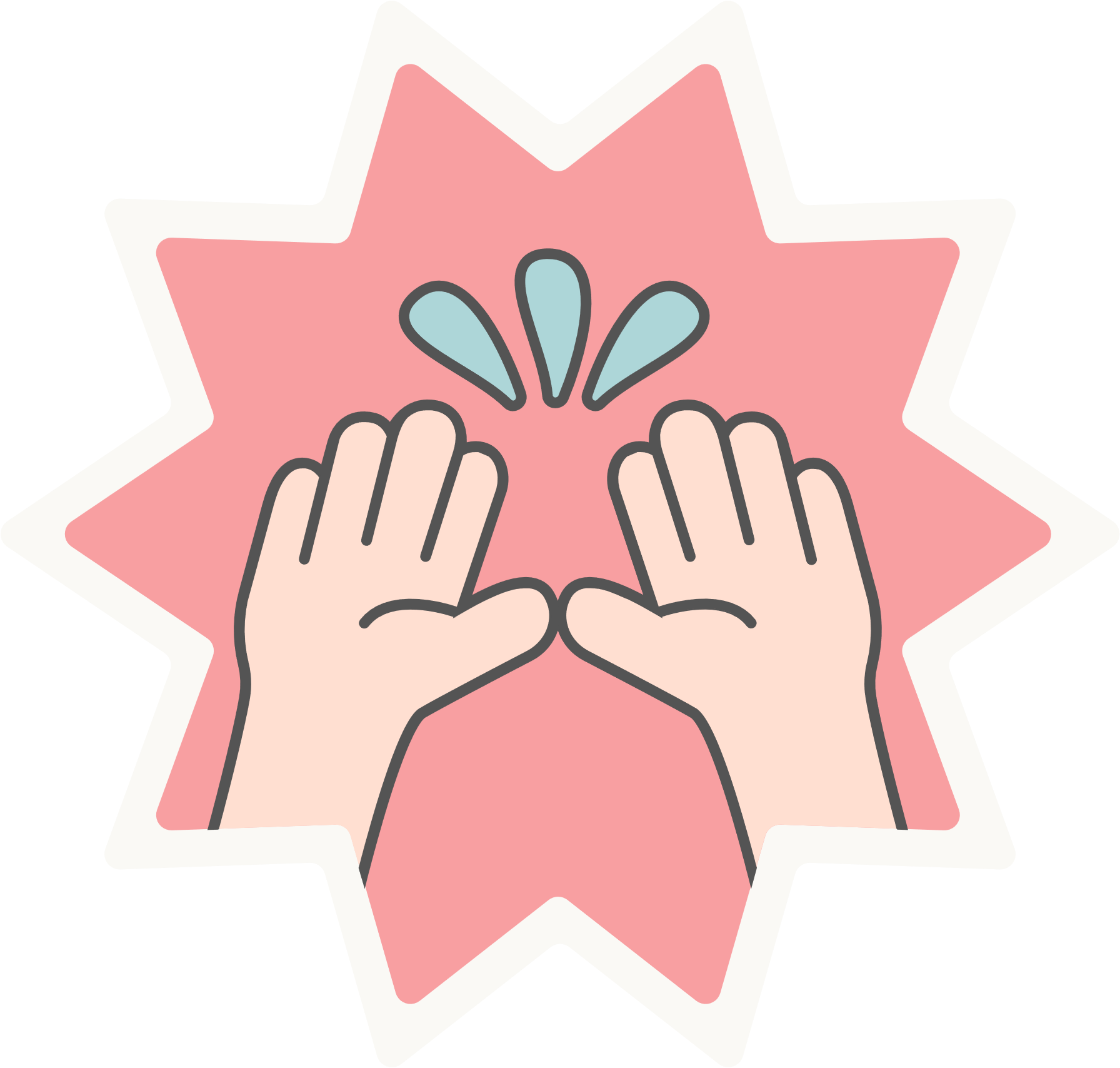 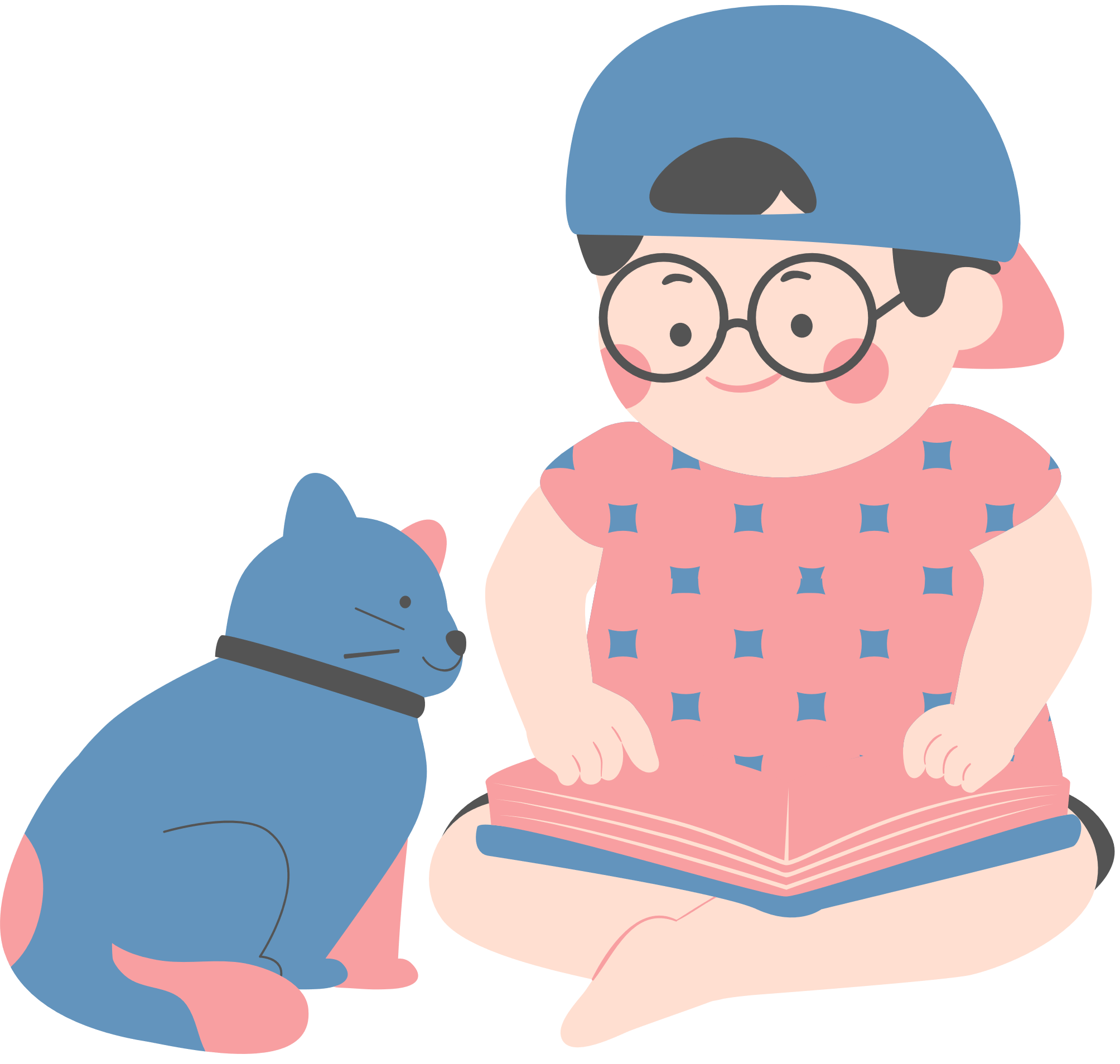 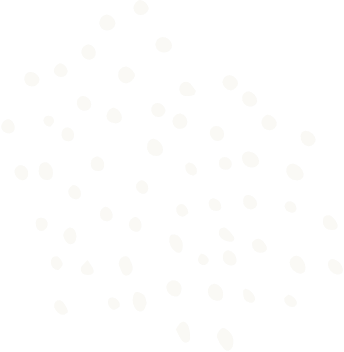 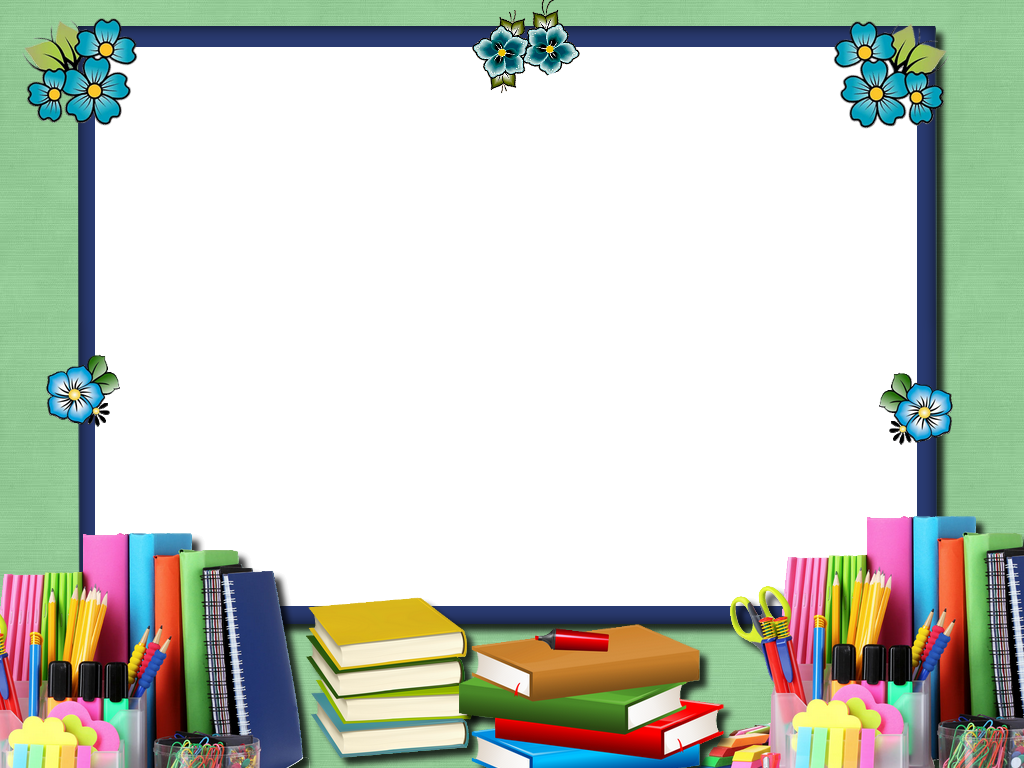 3. Kết thúc vấn đề bàn luận
2) Cách kết thúc văn bản có gì 
độc đáo?
1) Em hiểu được những thông điệp nào của tác giả đã đưa ra ở đoạn cuối?
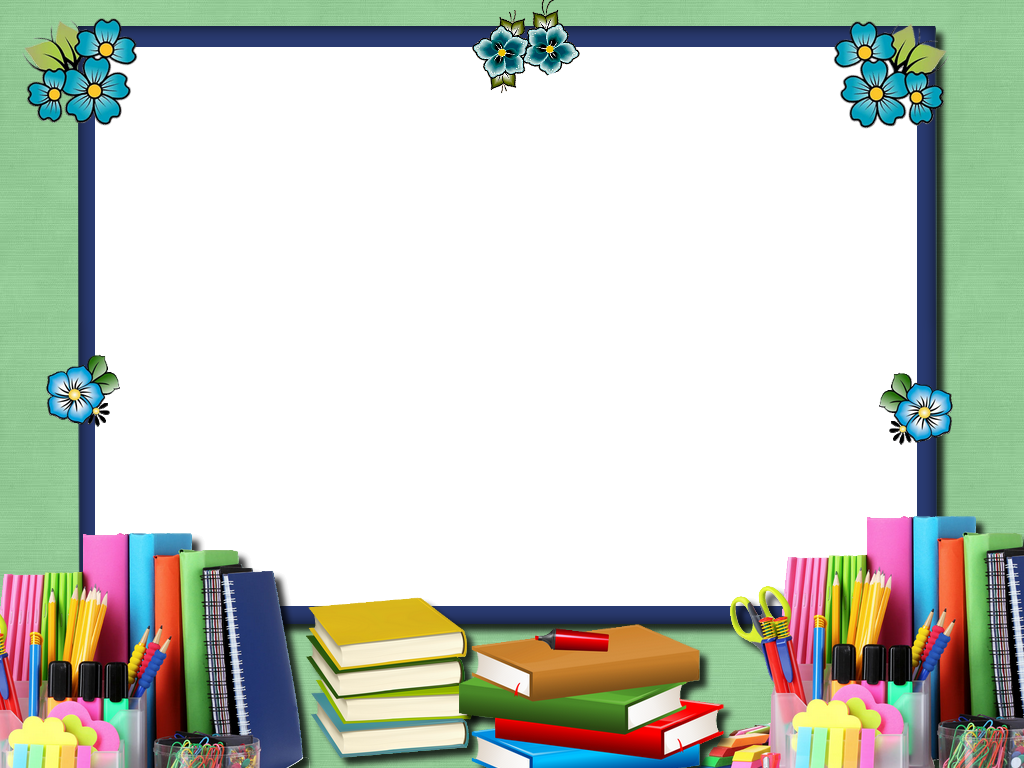 *Thông điệp
- Sách không phải để làm vật trang trí.
- Sách không nên bị bỏ không.
- Sách cần phải được đọc thường xuyên.
=> Ngắn gọn, súc tích; dùng cả tiếng Latinh và tiếng Việt.
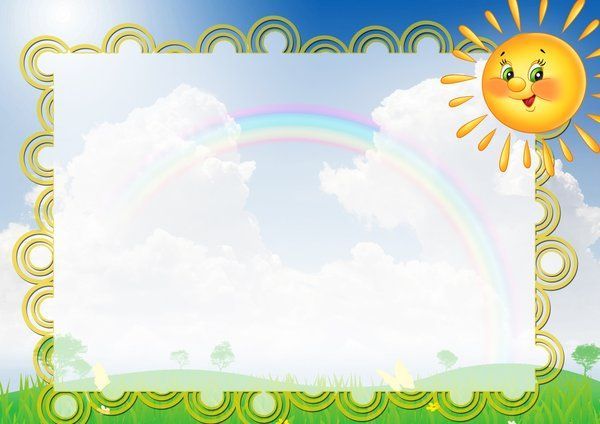 1. Nghệ thuật
+ Cách mở đầu và kết thúc ngắn gọn, súc tích 
và hấp dẫn.
+ Ý kiến đúng đắn, lí lẽ và bằng chứng sắc sảo,
thuyết phục.
+ Lập luận chặt chẽ, lời văn linh hoạt, sinh động.
+
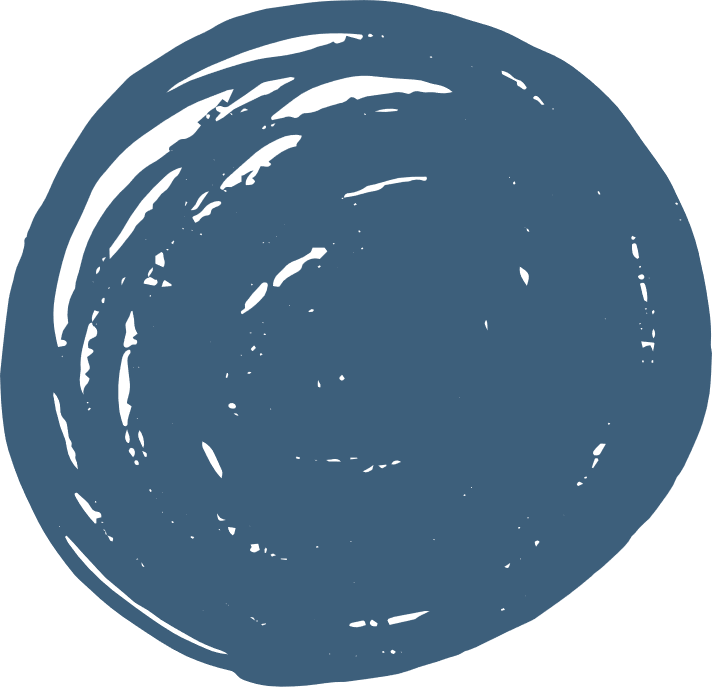 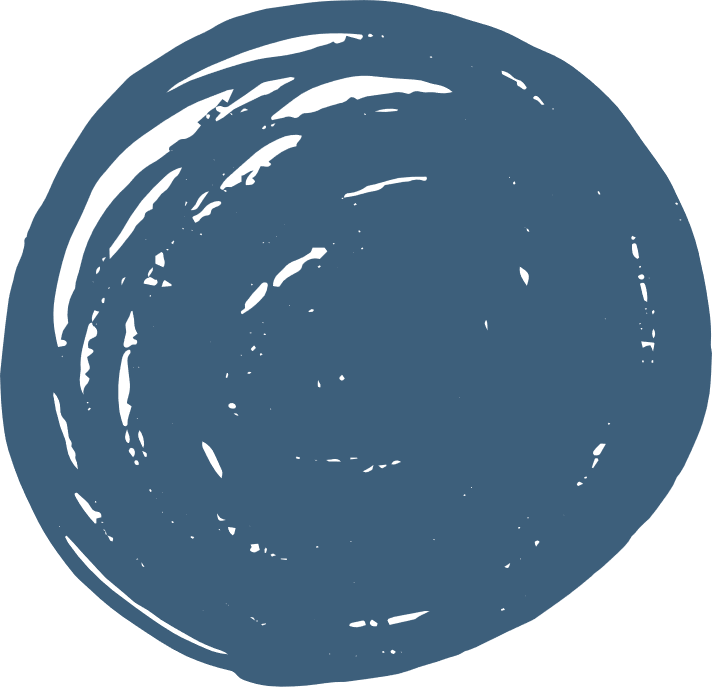 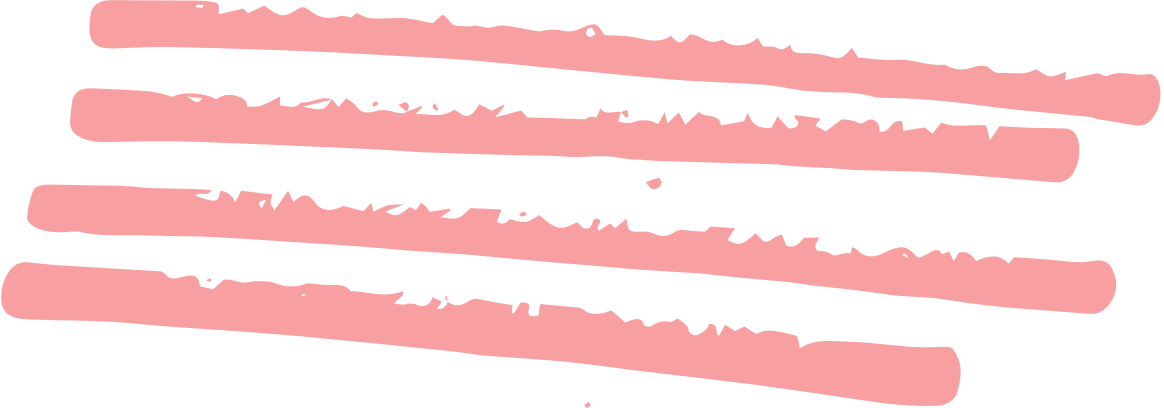 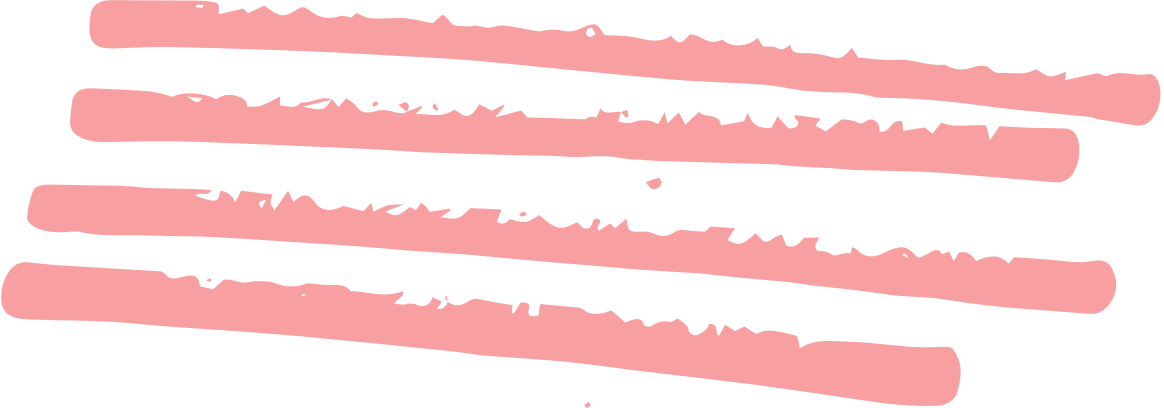 2. Nội dung
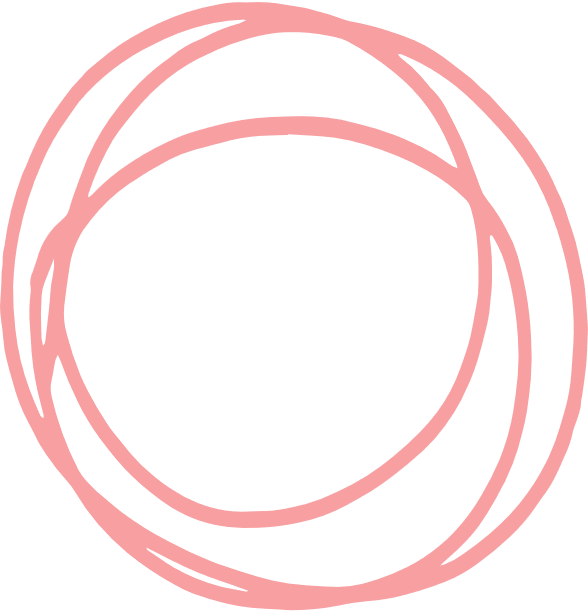 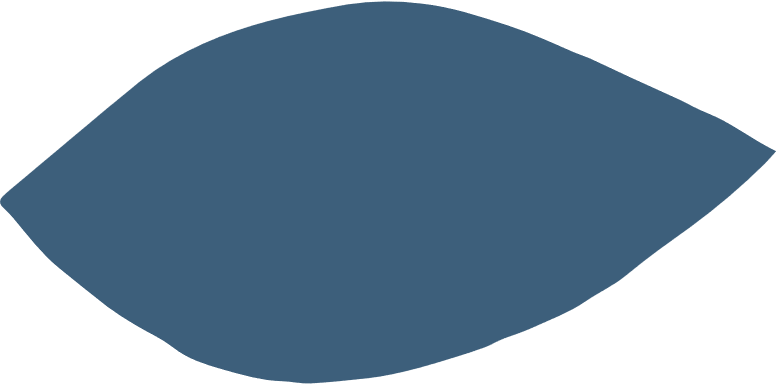 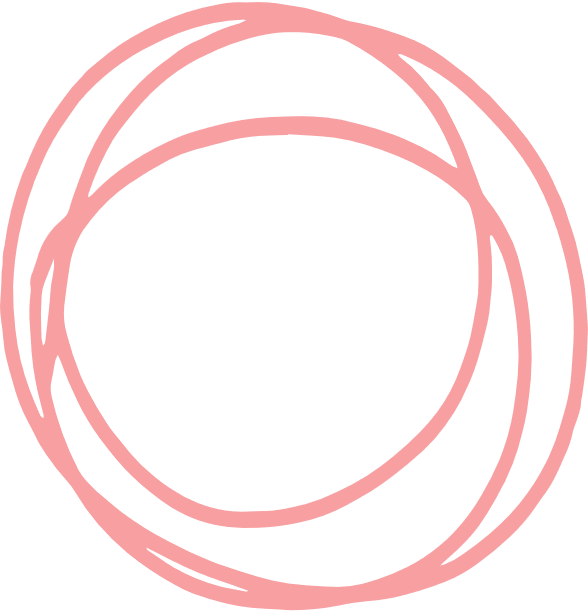 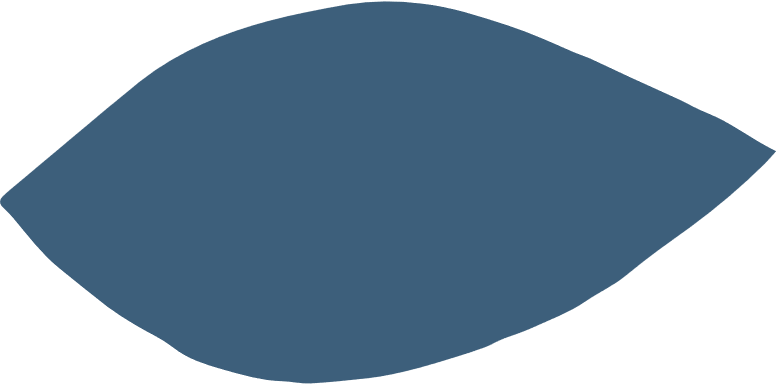 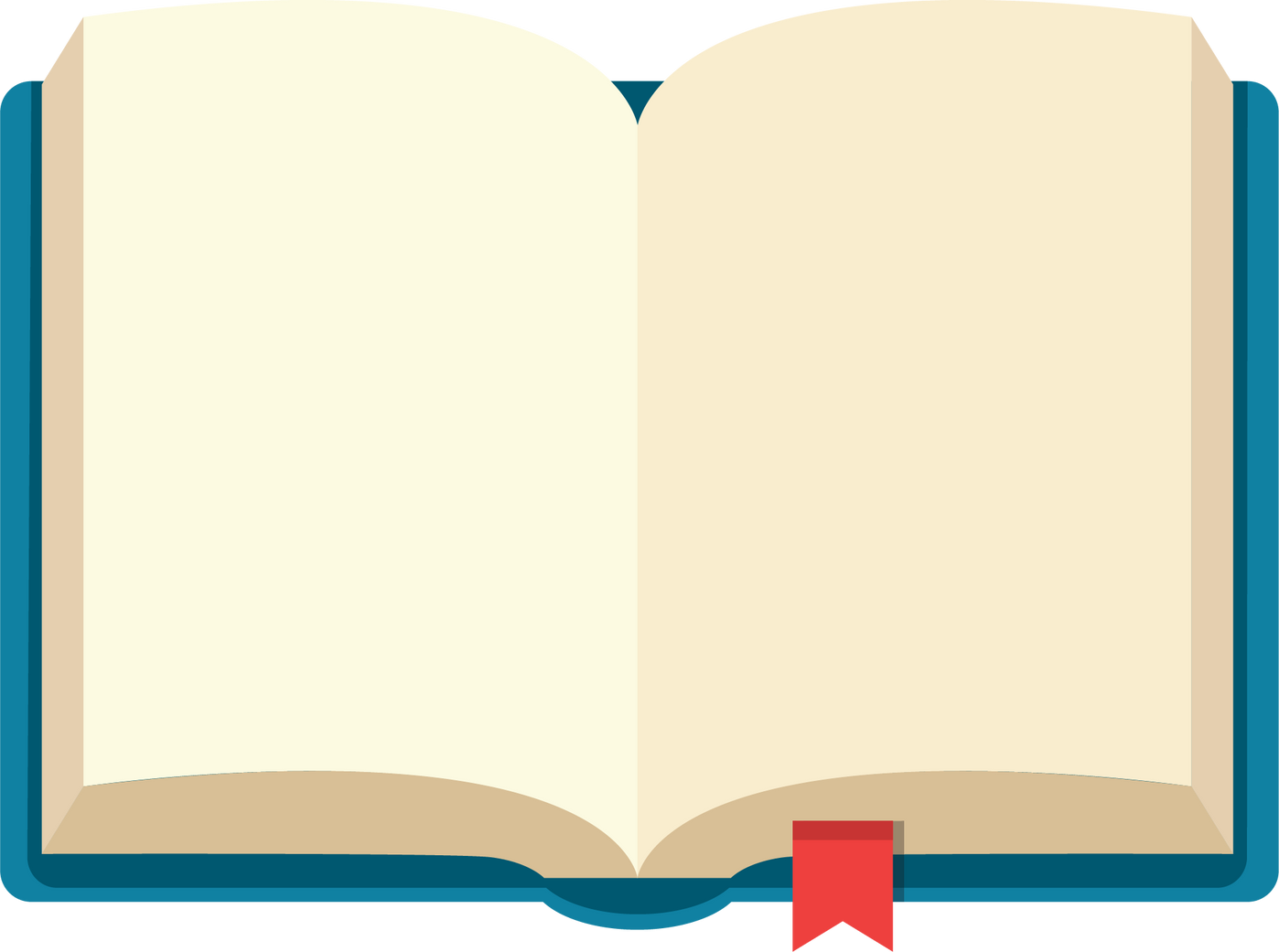 Tác giả đã đưa ra lời bàn rất thiết thực về nhu cầu và tầm quan trọng của việc đọc sách đối với đời sống con người, cách chọn sách, cách đọc, biện pháp khắc phục sự xuống cấp của văn hoá đọc cùng lời khuyên hãy trực tiếp, tự mình cầm sách lên và đọc.
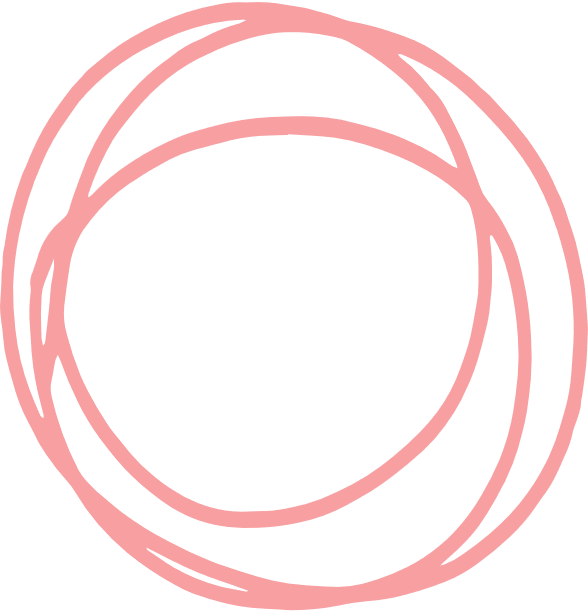 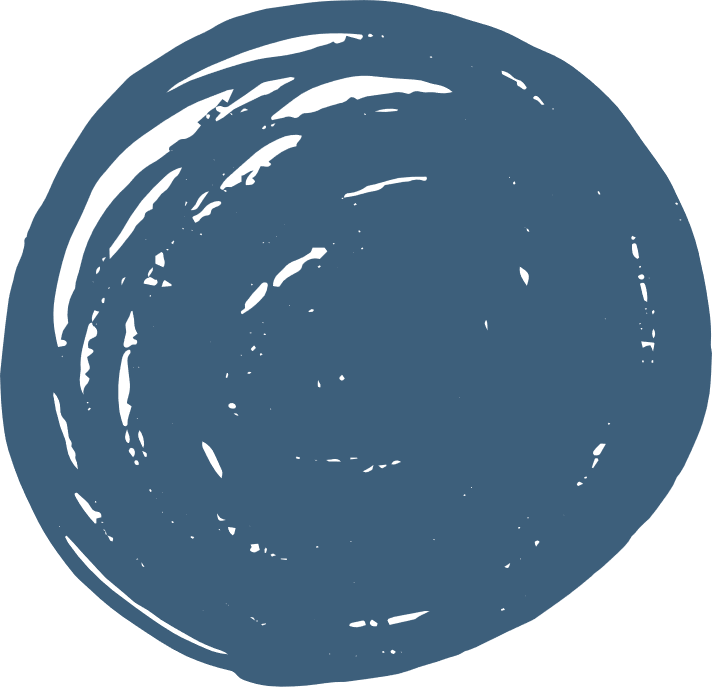 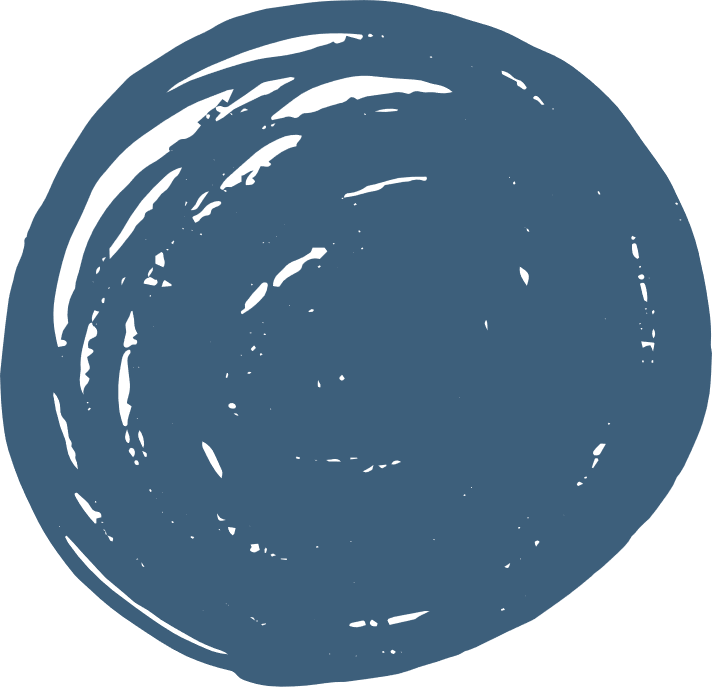 IV. LUYỆN TẬP
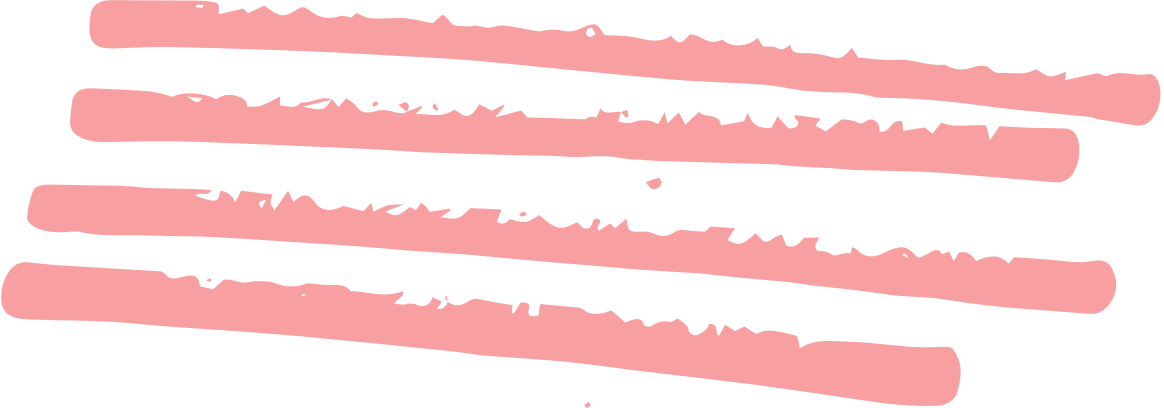 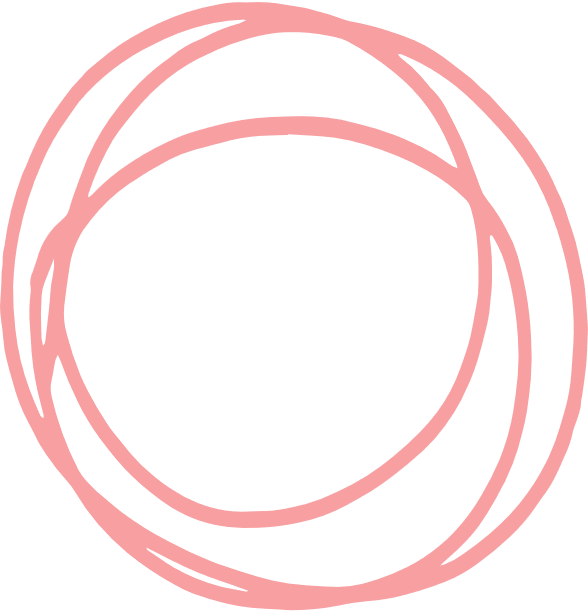 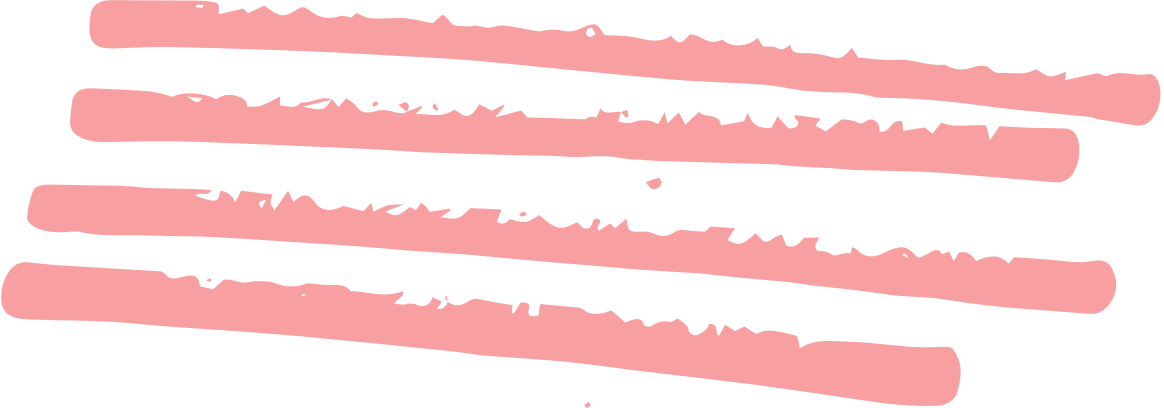 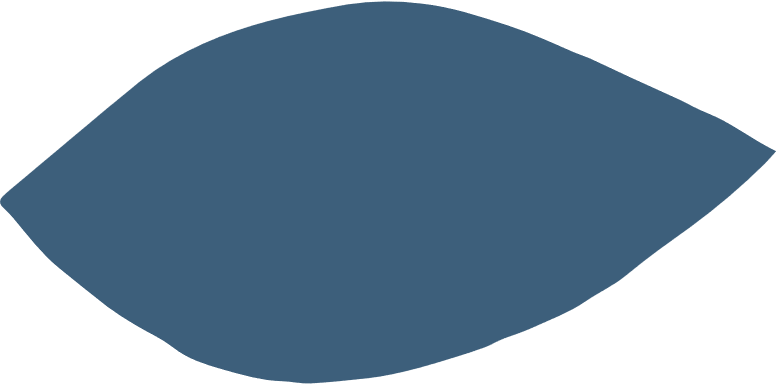 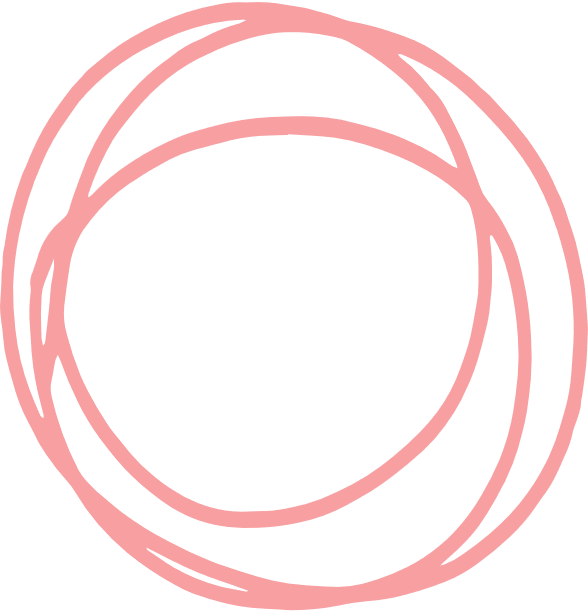 Nhiệm vụ 2: HS lựa chọn 1 trong 2 yêu cầu
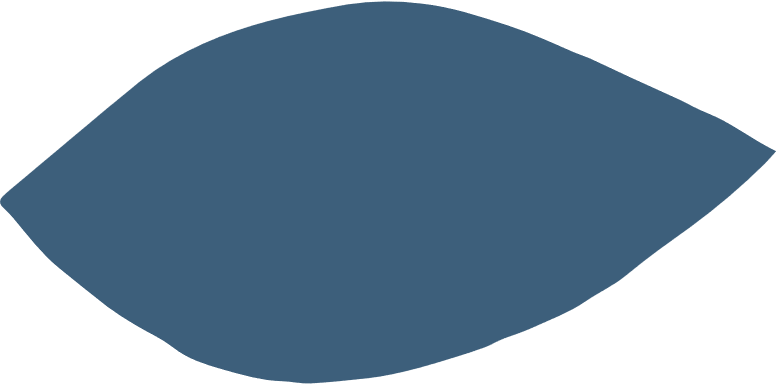 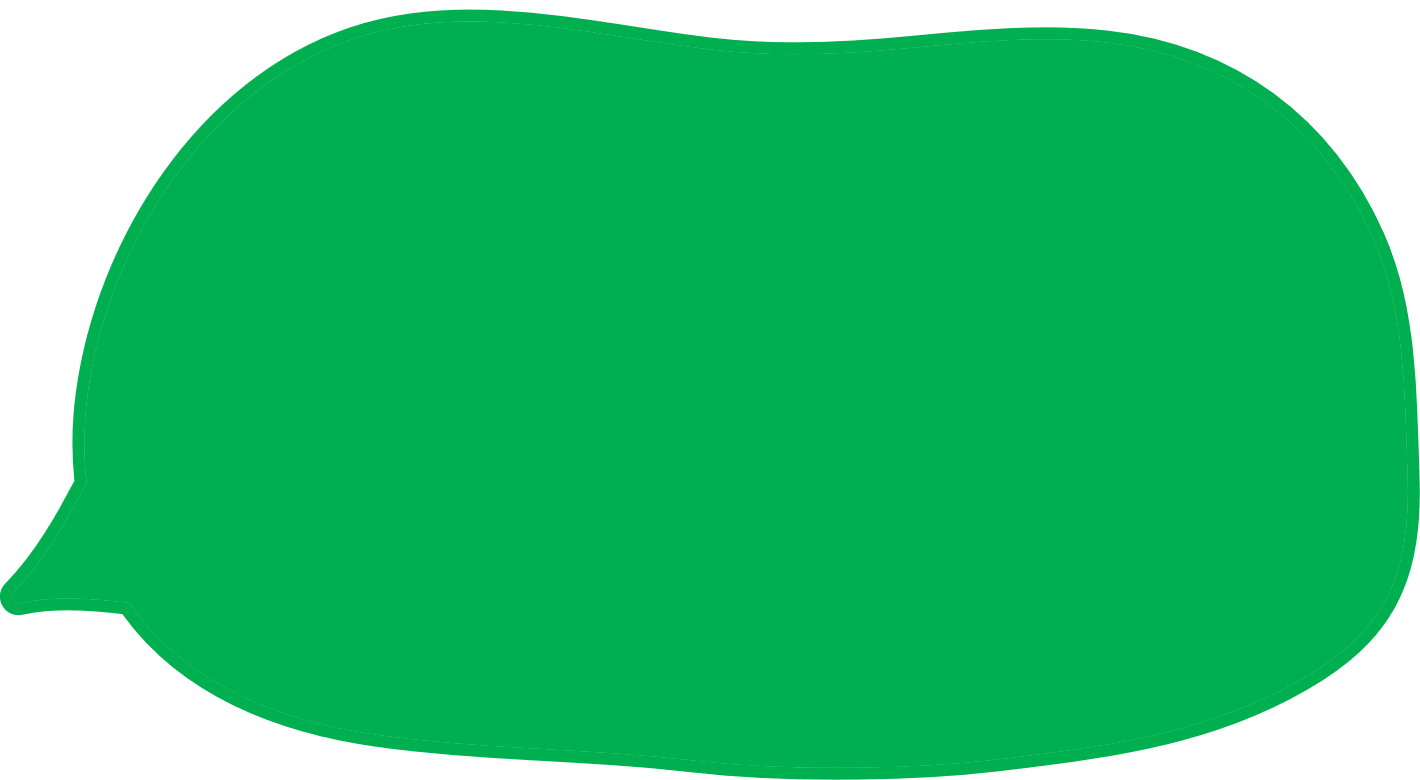 Viết đoạn văn (khoảng 6-8 câu) với chủ đề: Sách là để đọc, không phải để trưng bày.
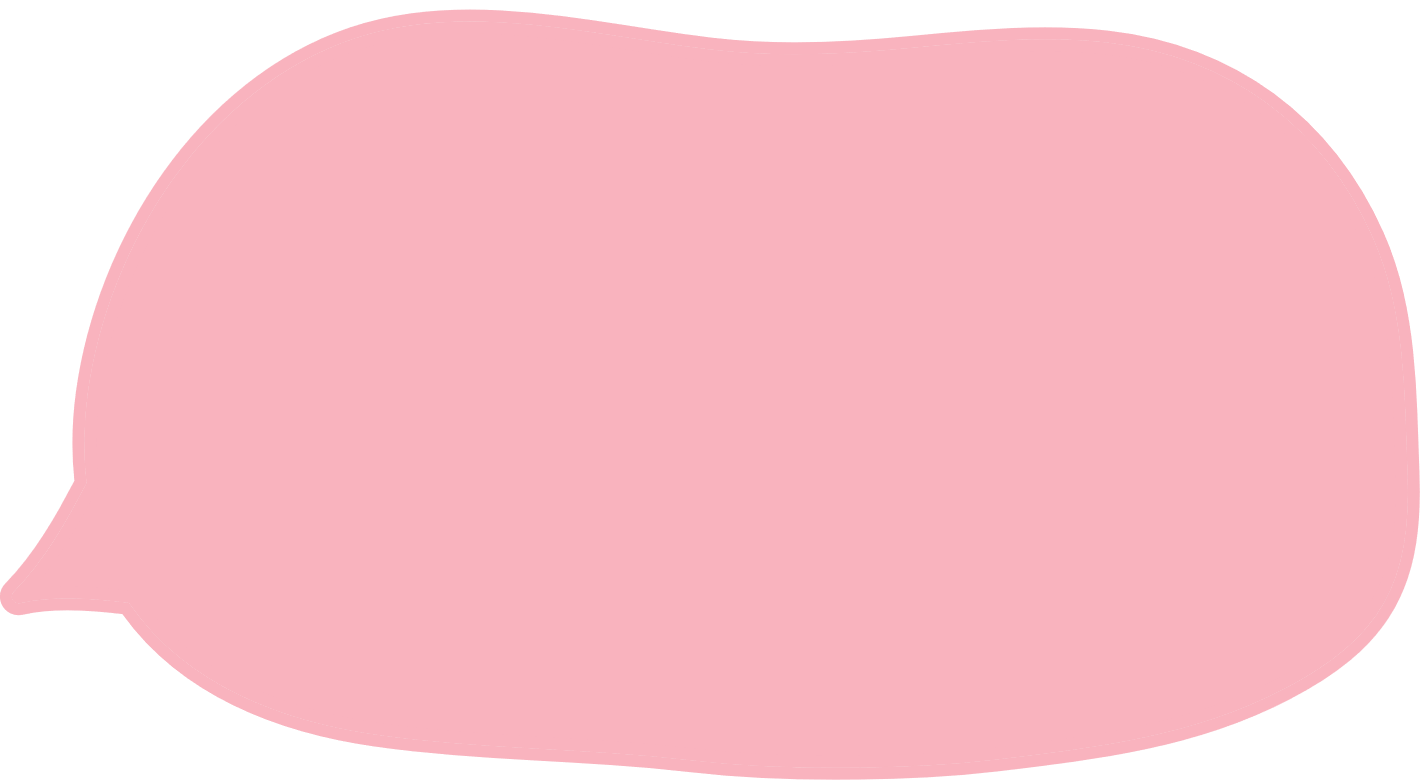 Vấn đề “lười đọc”, “sa sút văn hóa đọc” là một vấn đề đáng báo động hiện nay. Theo em, cần làm gì để khơi gợi hứng thú đọc sách ở mỗi người? Hãy trình bày bằng đoạn văn từ 6-8 câu chia sẻ ý kiến của em.
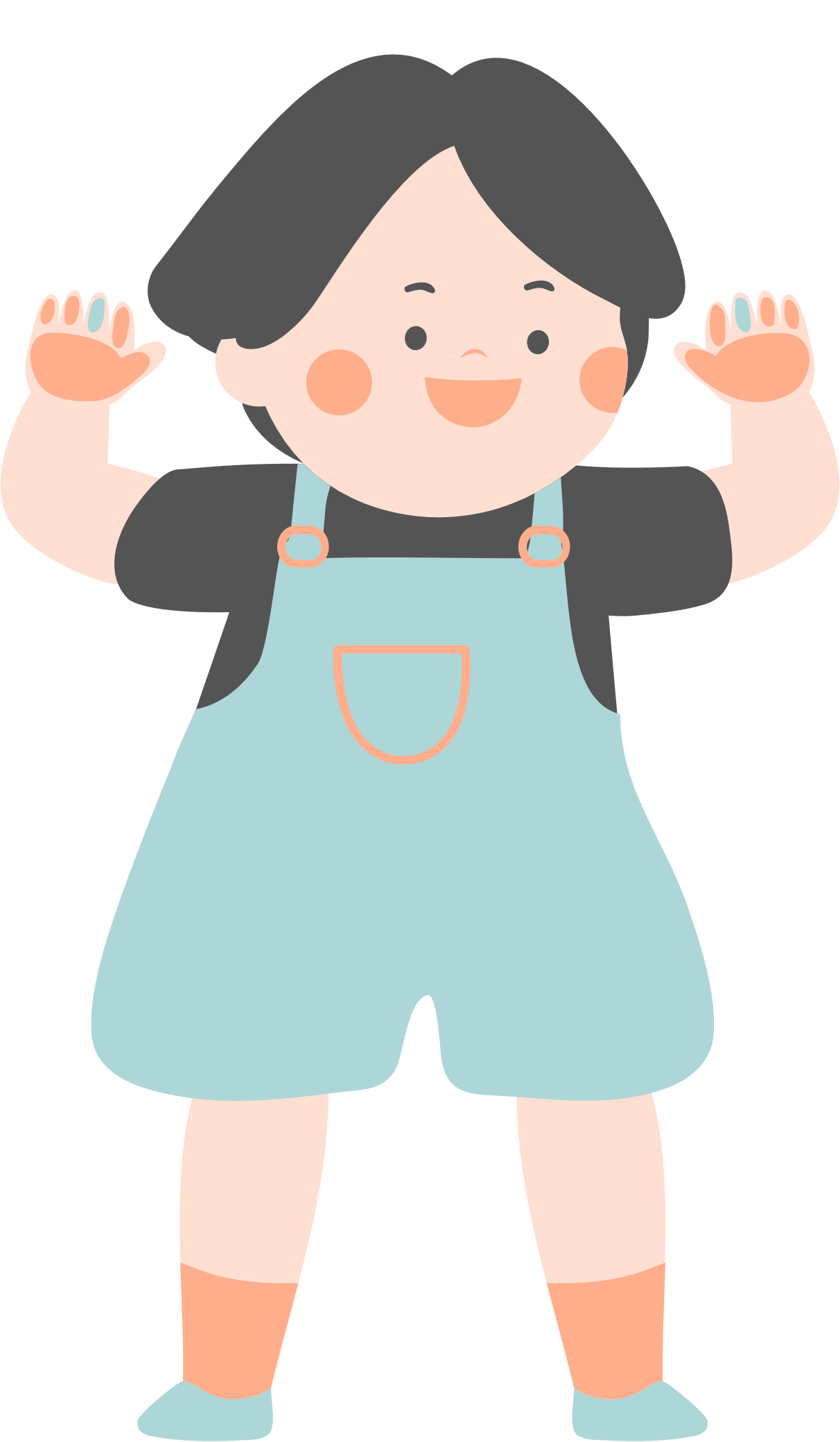 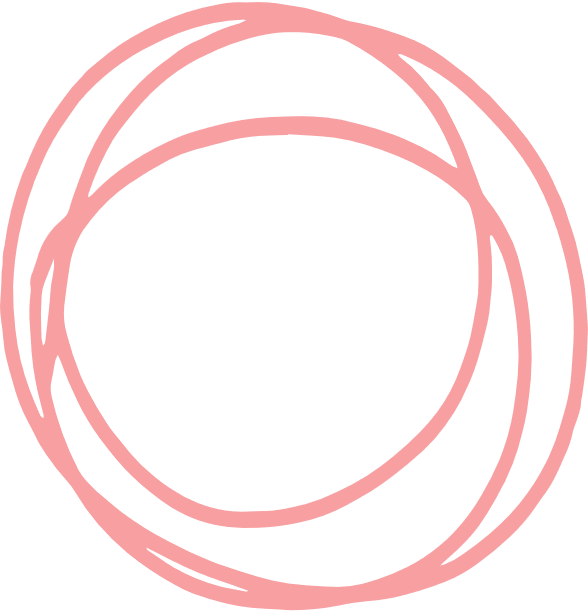 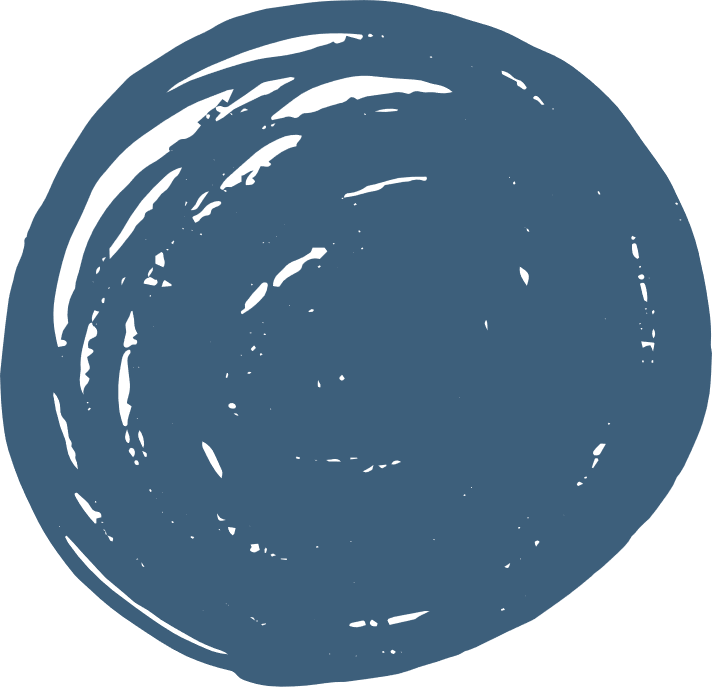 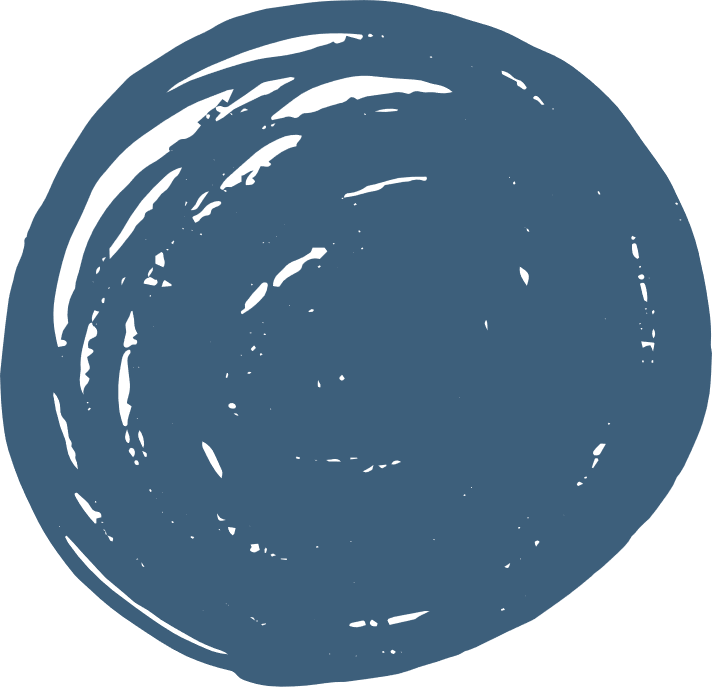 4. LUYỆN TẬP
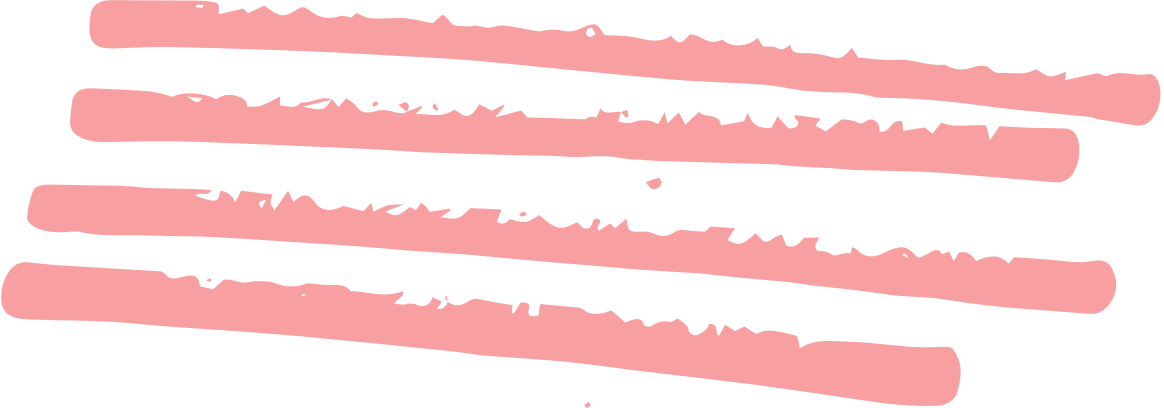 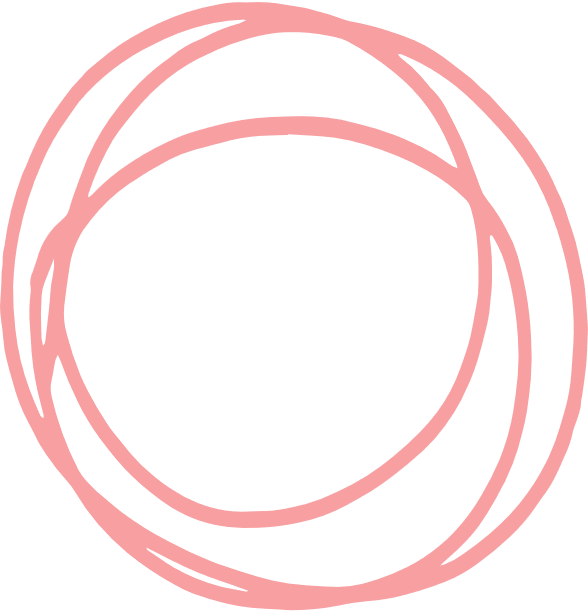 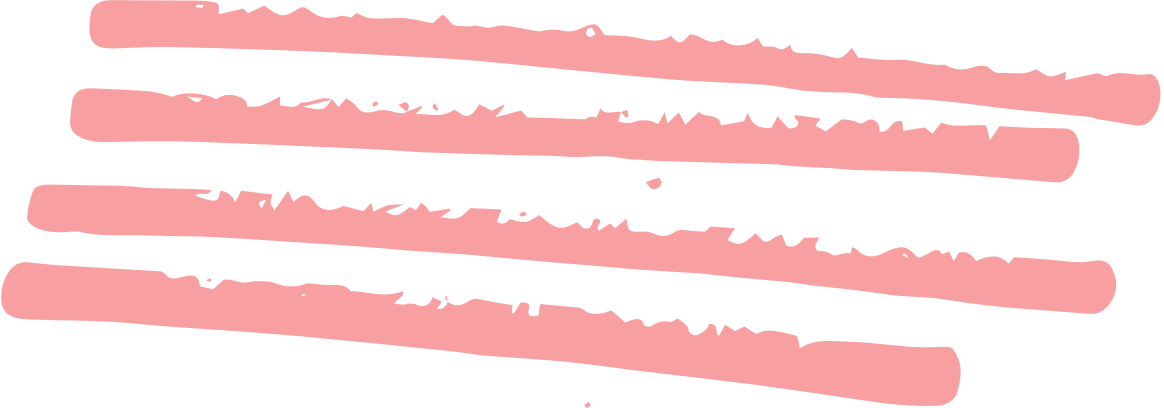 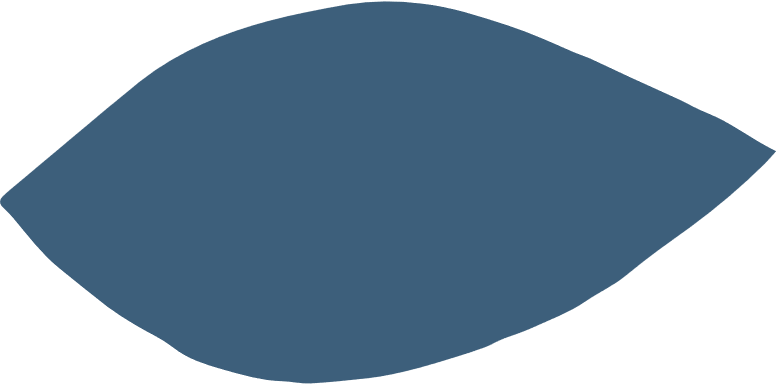 Nhiệm vụ 2: HS lựa chọn 1 trong 2 yêu cầu
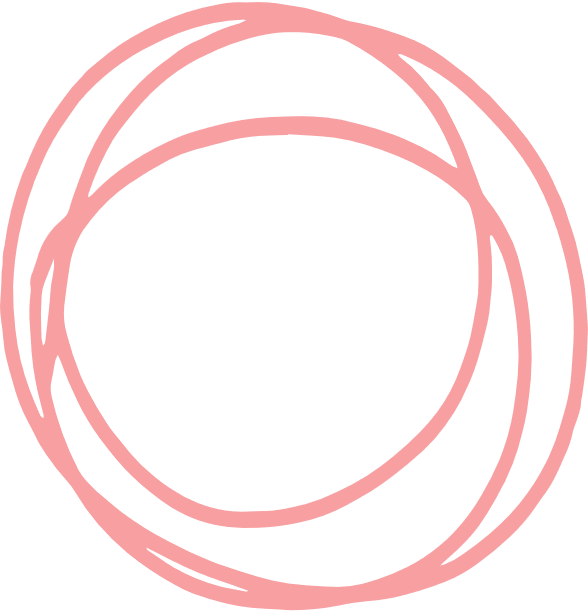 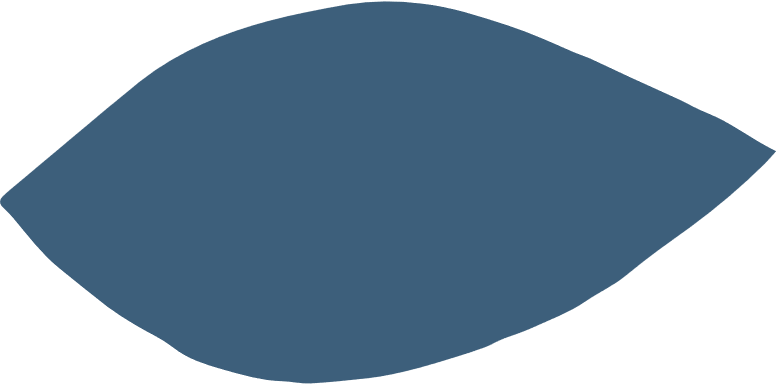 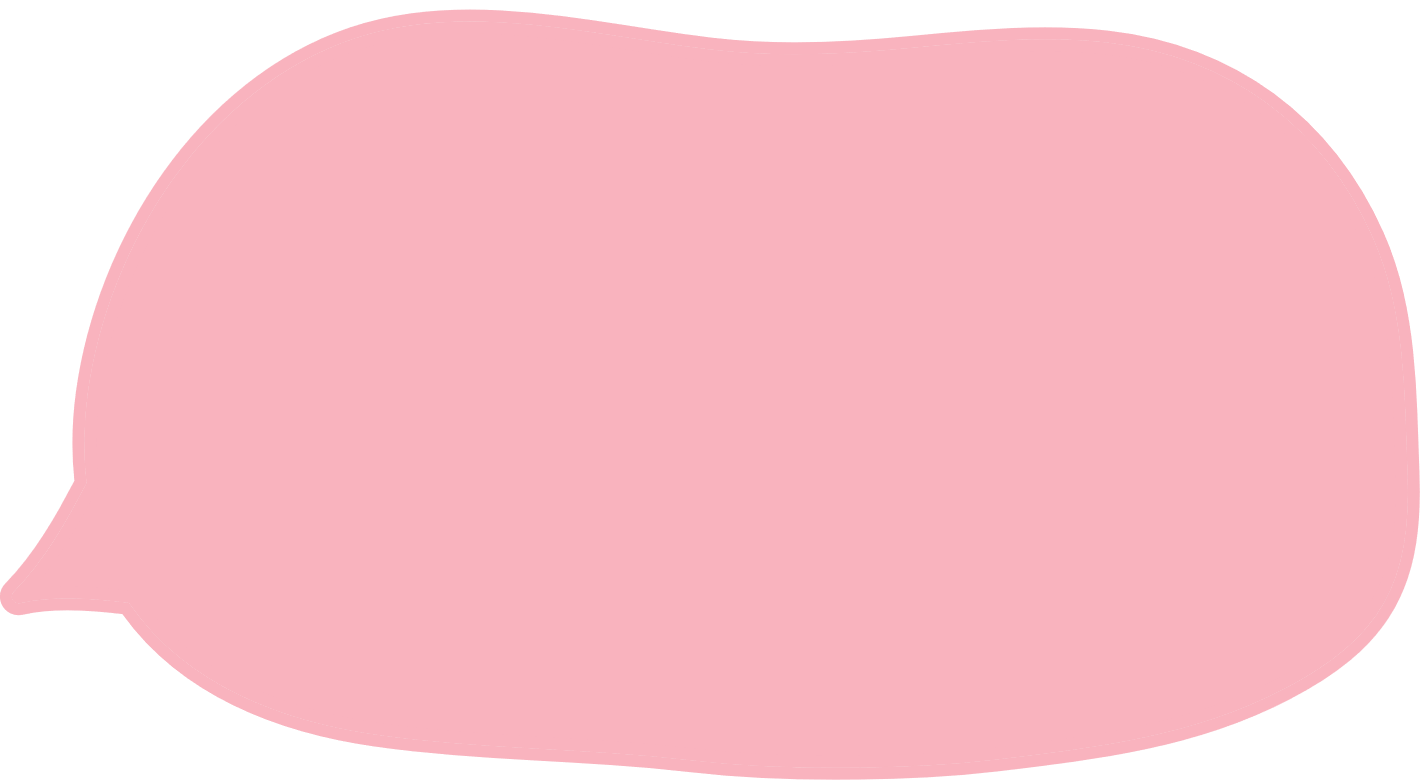 Viết đoạn văn (khoảng 6-8 câu) với chủ đề: Sách là để đọc, không phải để trưng bày.
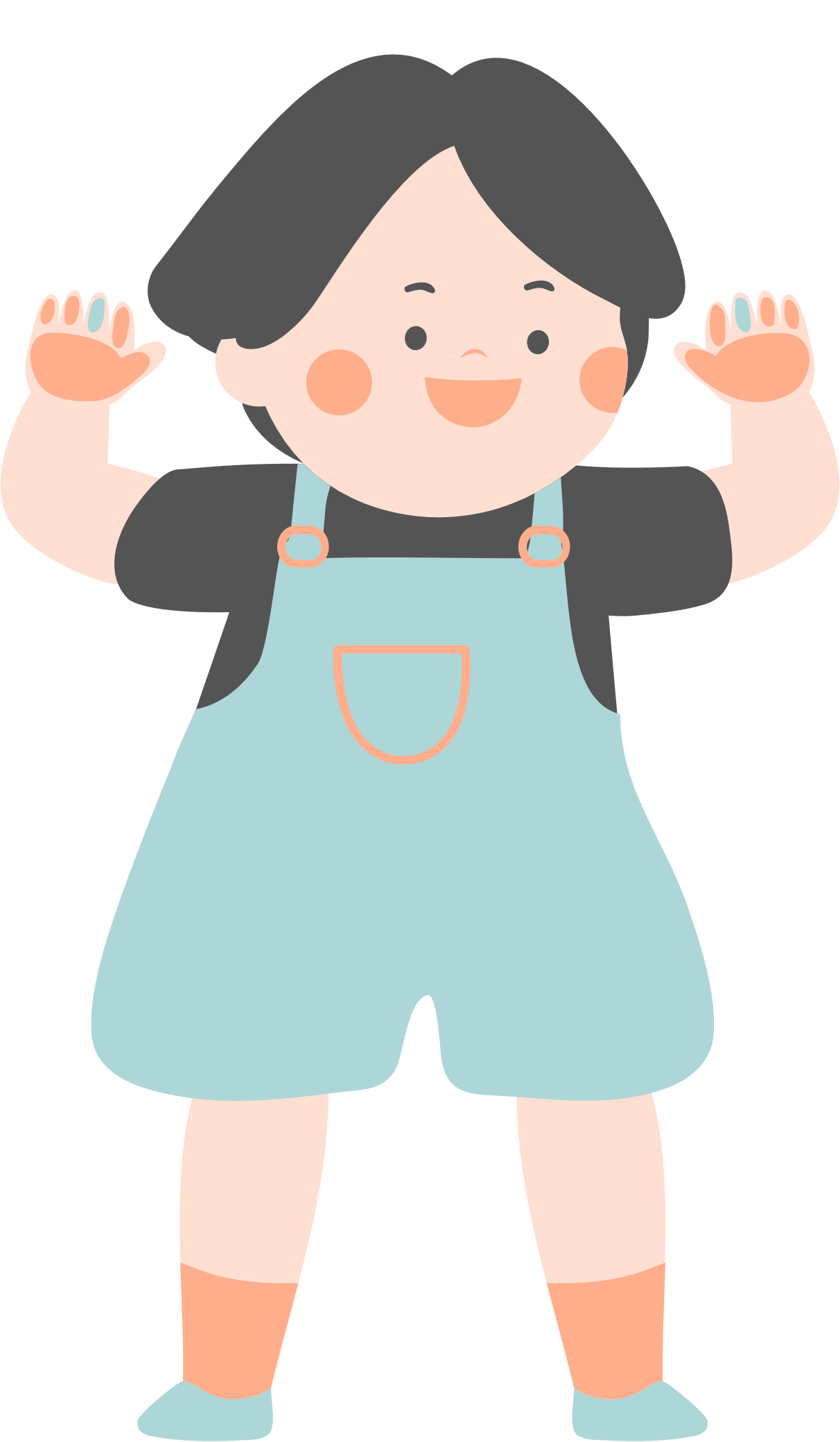 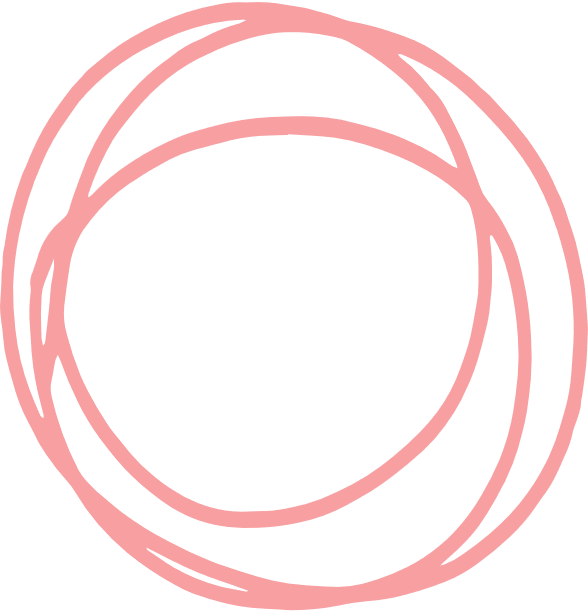 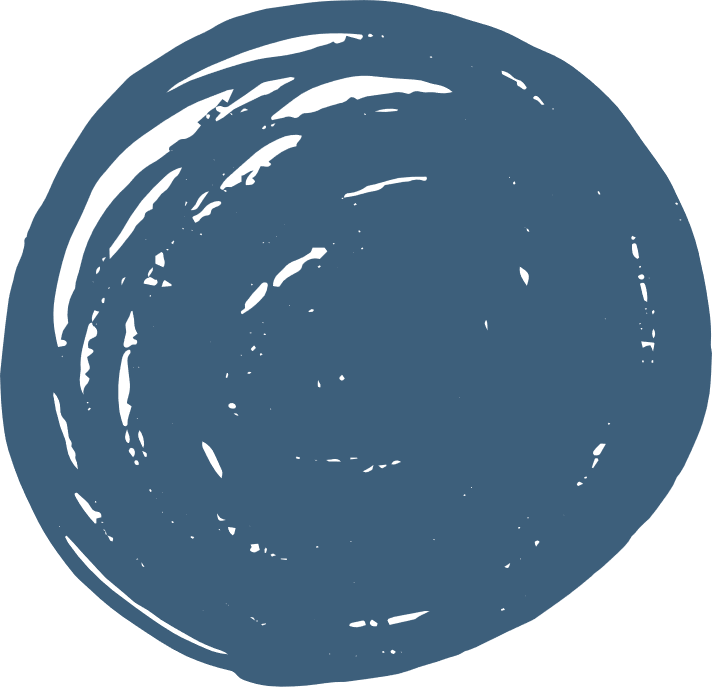 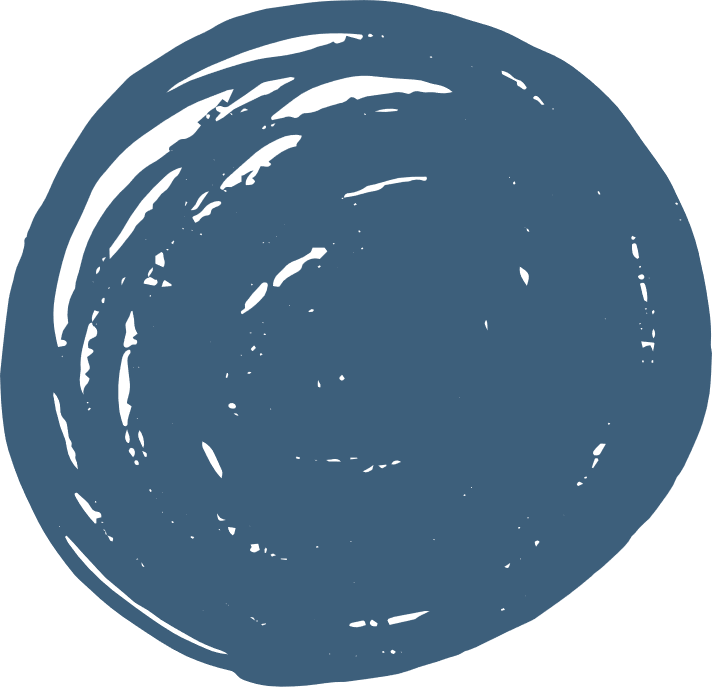 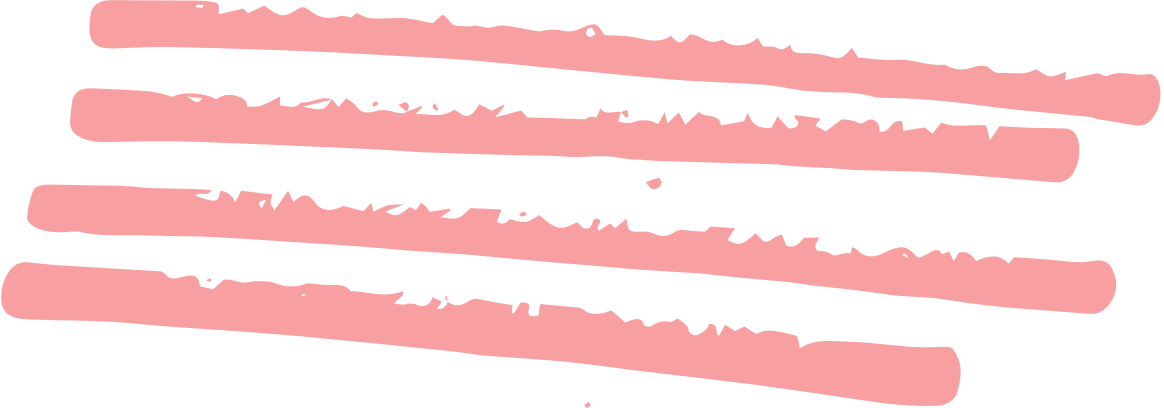 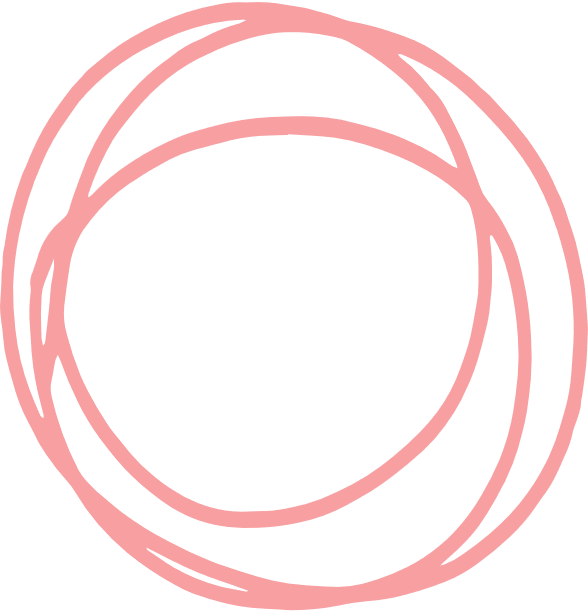 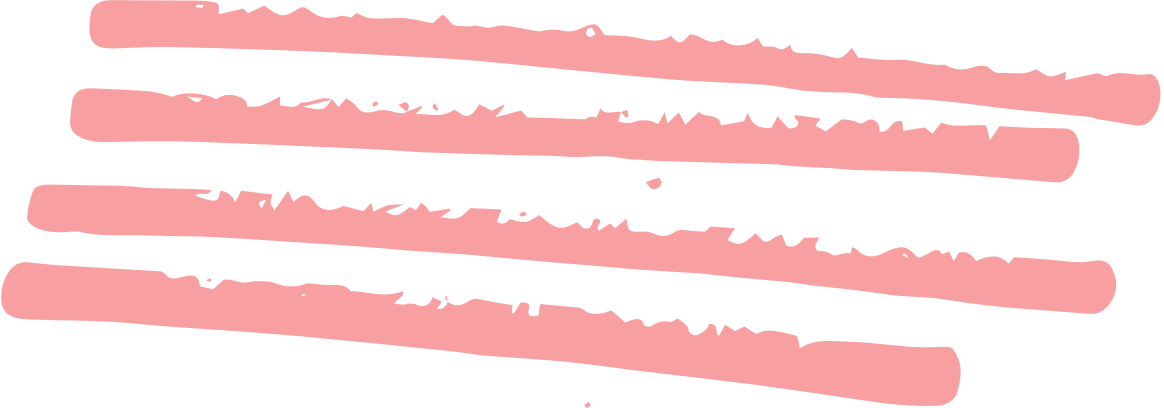 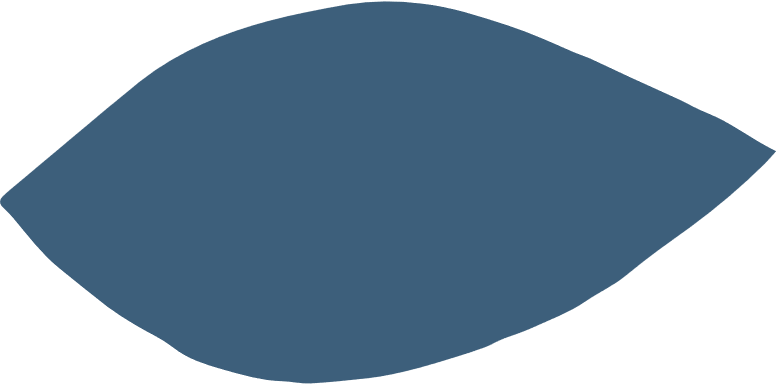 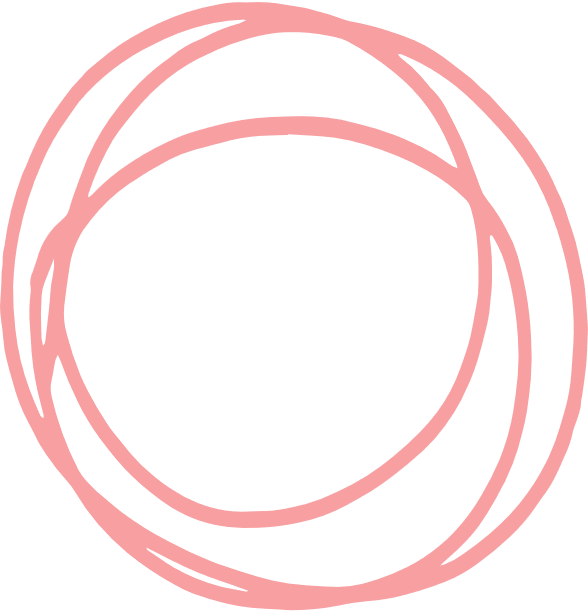 Nhiệm vụ 2: HS lựa chọn 1 trong 2 yêu cầu
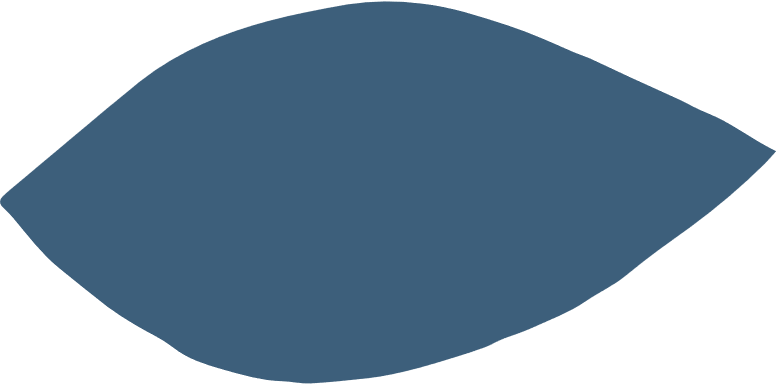 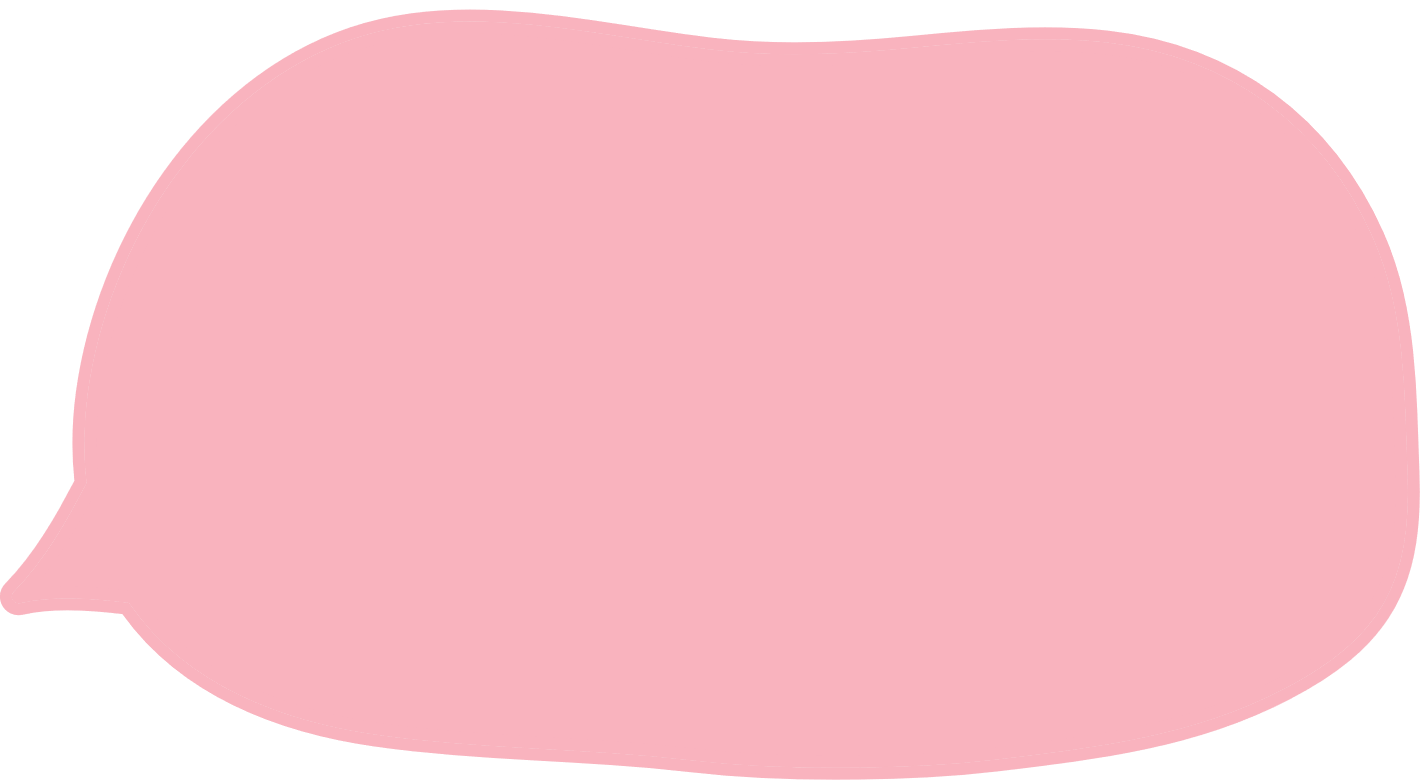 Vấn đề “lười đọc”, “sa sút văn hóa đọc” là một vấn đề đáng báo động hiện nay. Theo em, cần làm gì để khơi gợi hứng thú đọc sách ở mỗi người? Hãy trình bày bằng đoạn văn từ 6-8 câu chia sẻ ý kiến của em.
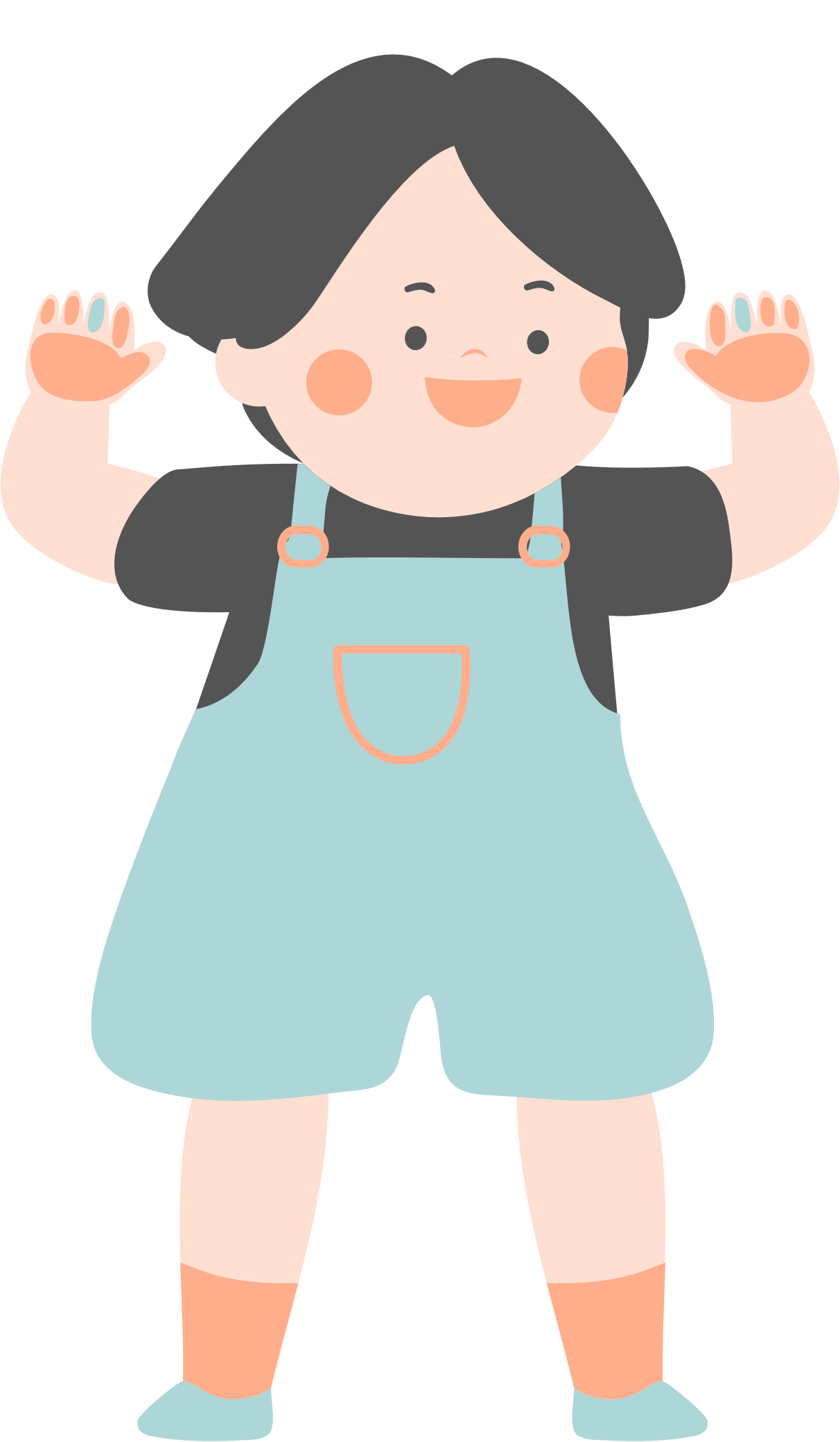 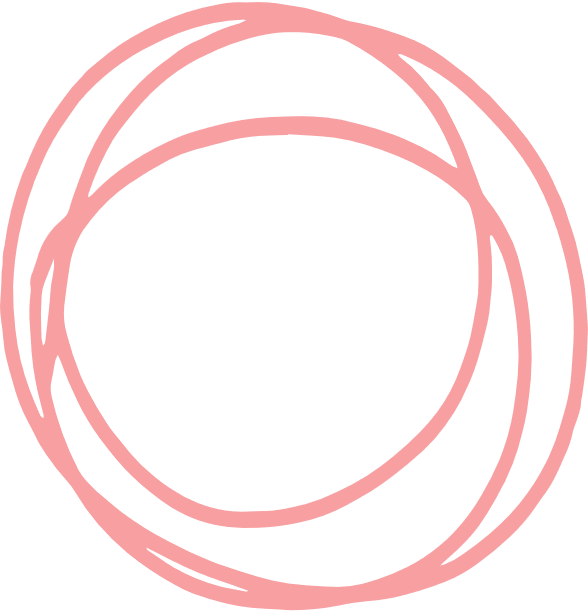 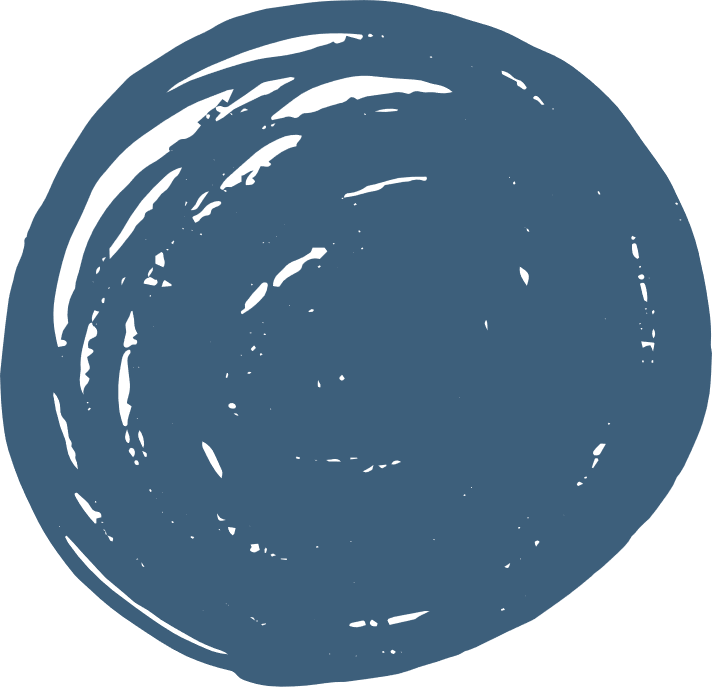 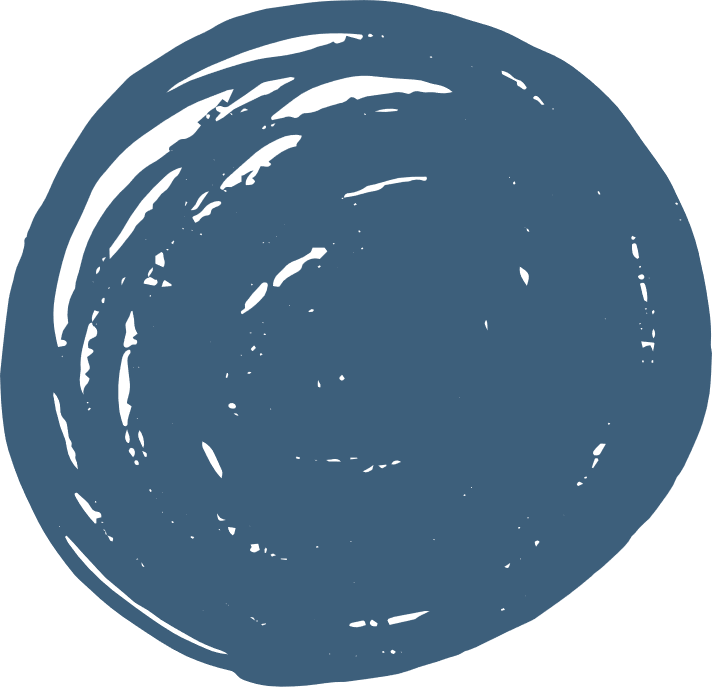 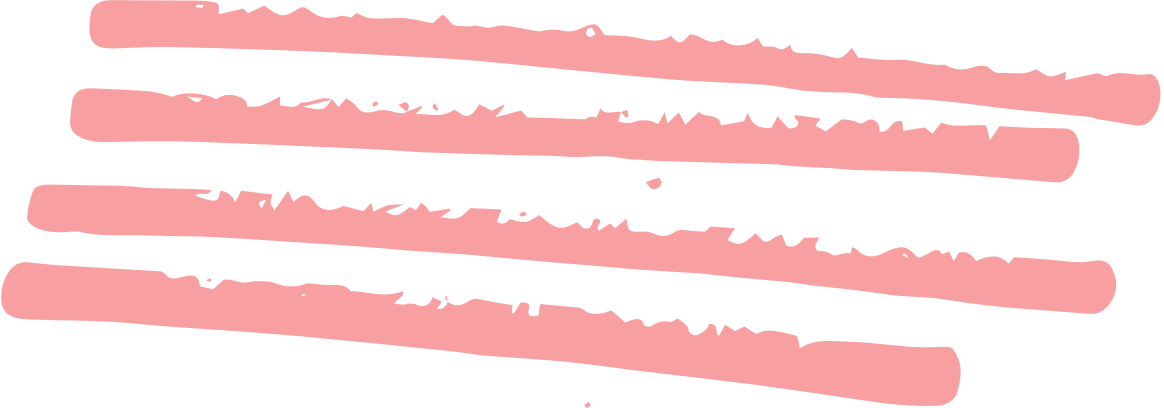 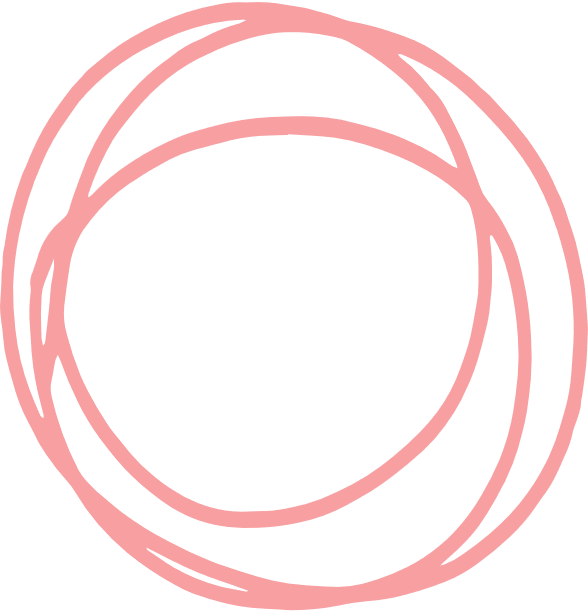 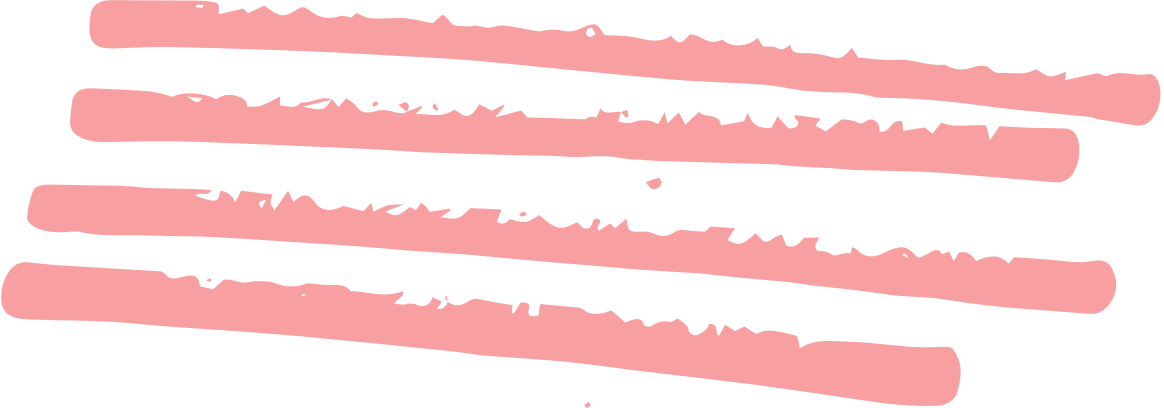 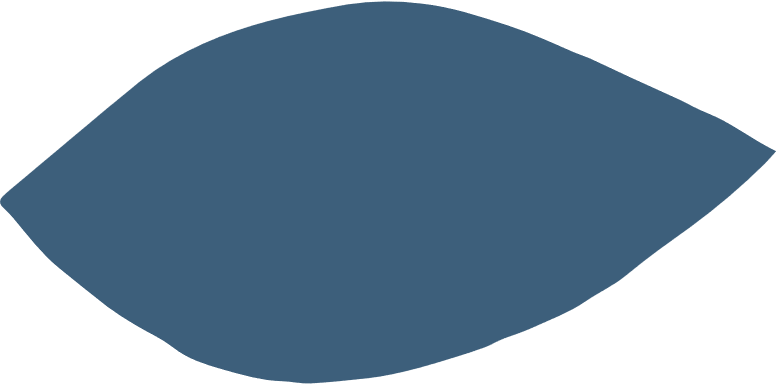 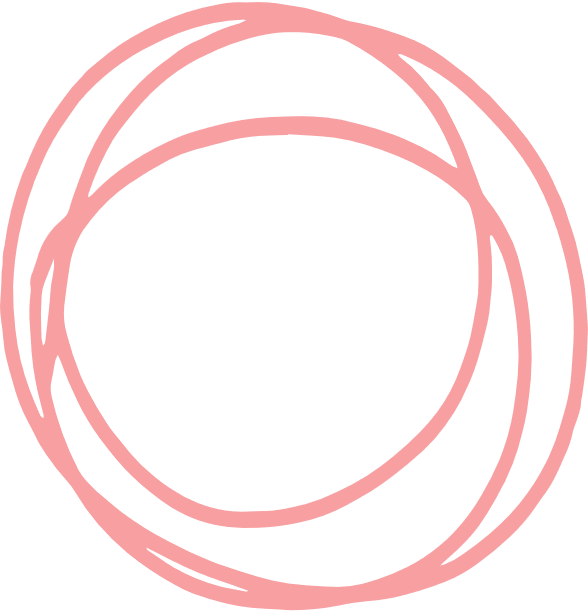 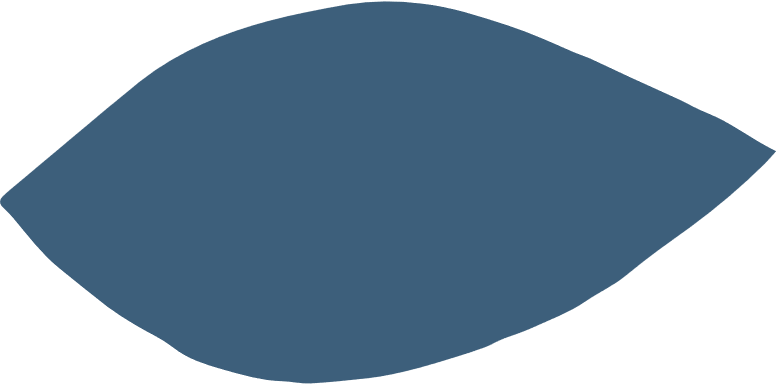 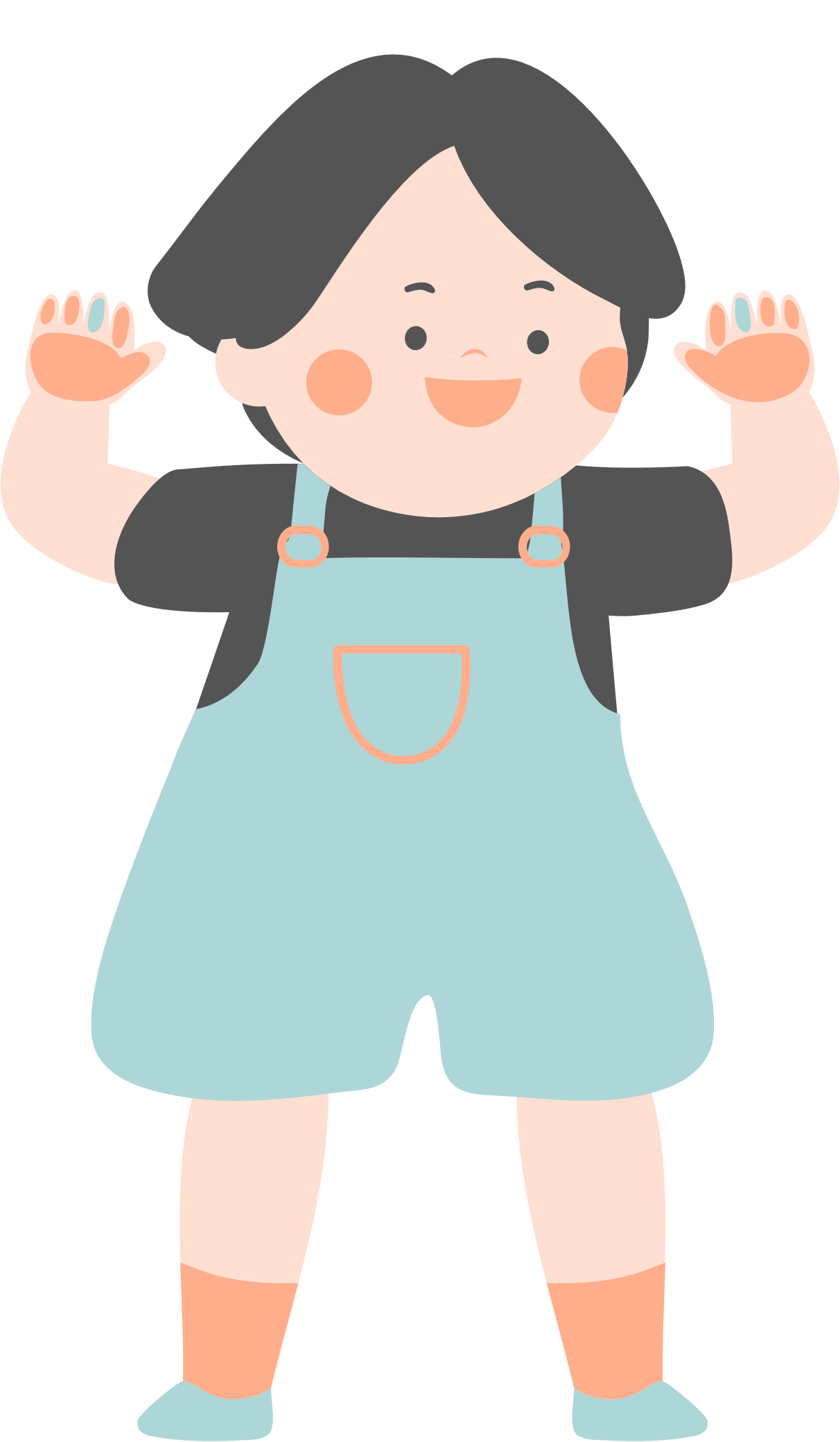 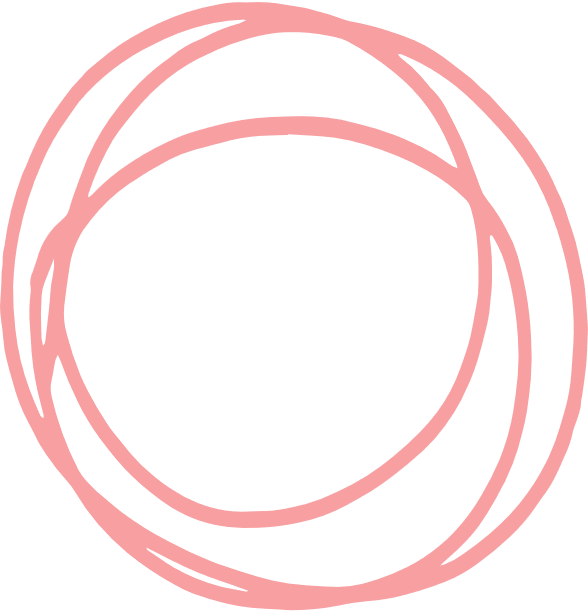